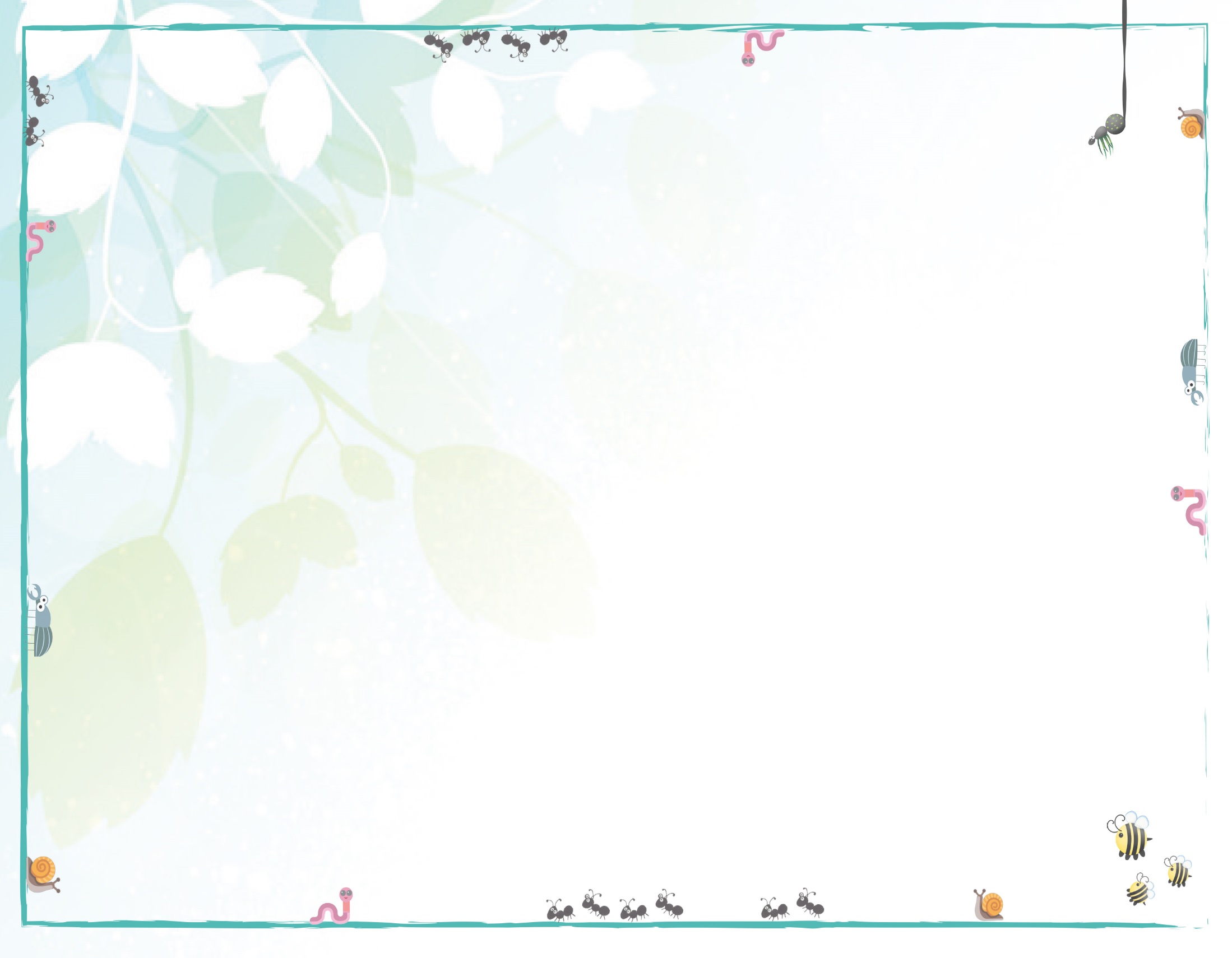 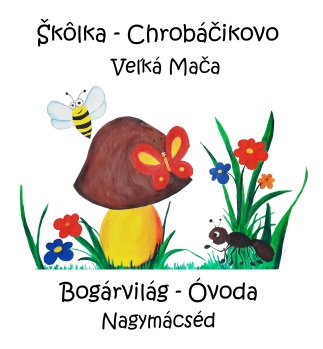 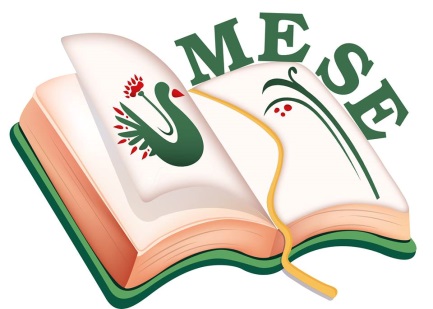 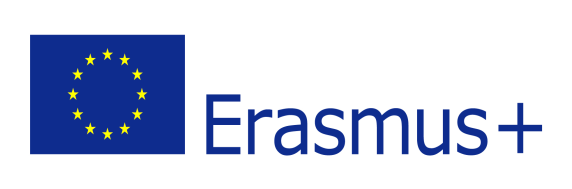 ERASMUS +MESE - projekt
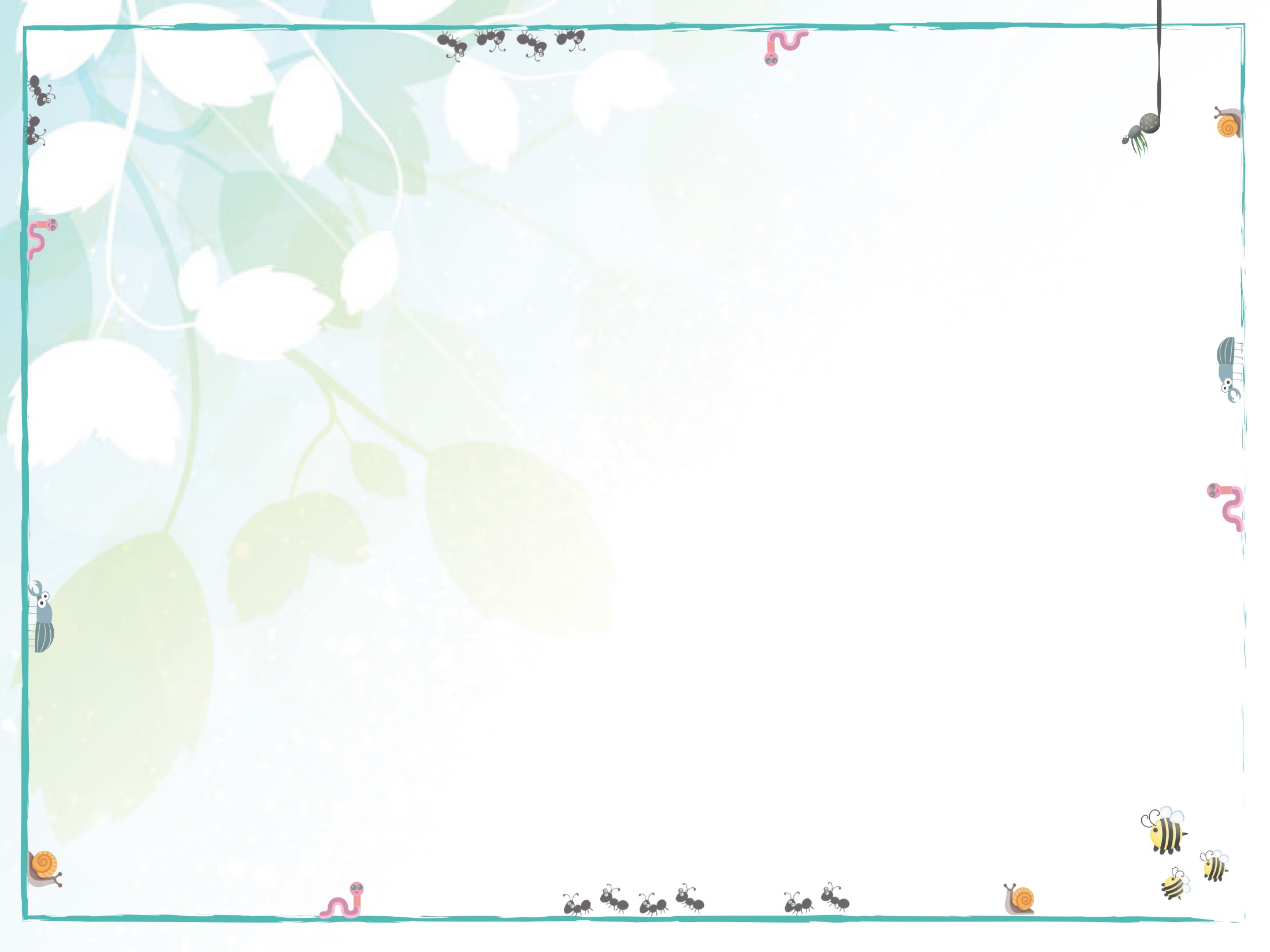 2018.november             Mesés bevezető
Magyar népdal – Népköltészet hete:                                Meseelőadás: Az aranyszőrű bárány
Állatmese feldolgozása a Méhecske, Pillangó és a Hangya csoportban
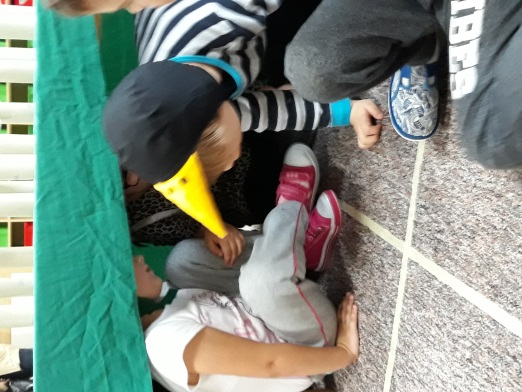 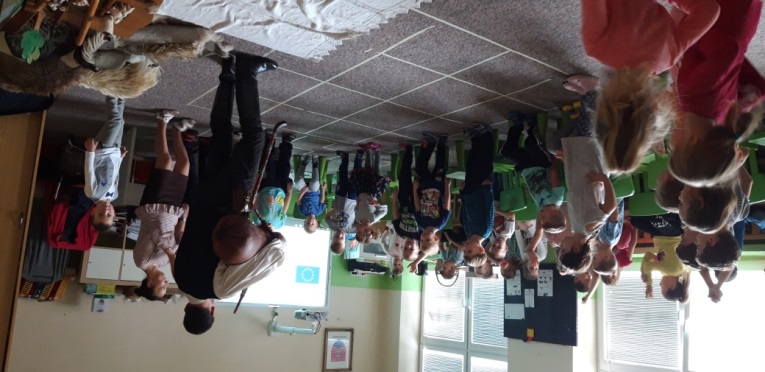 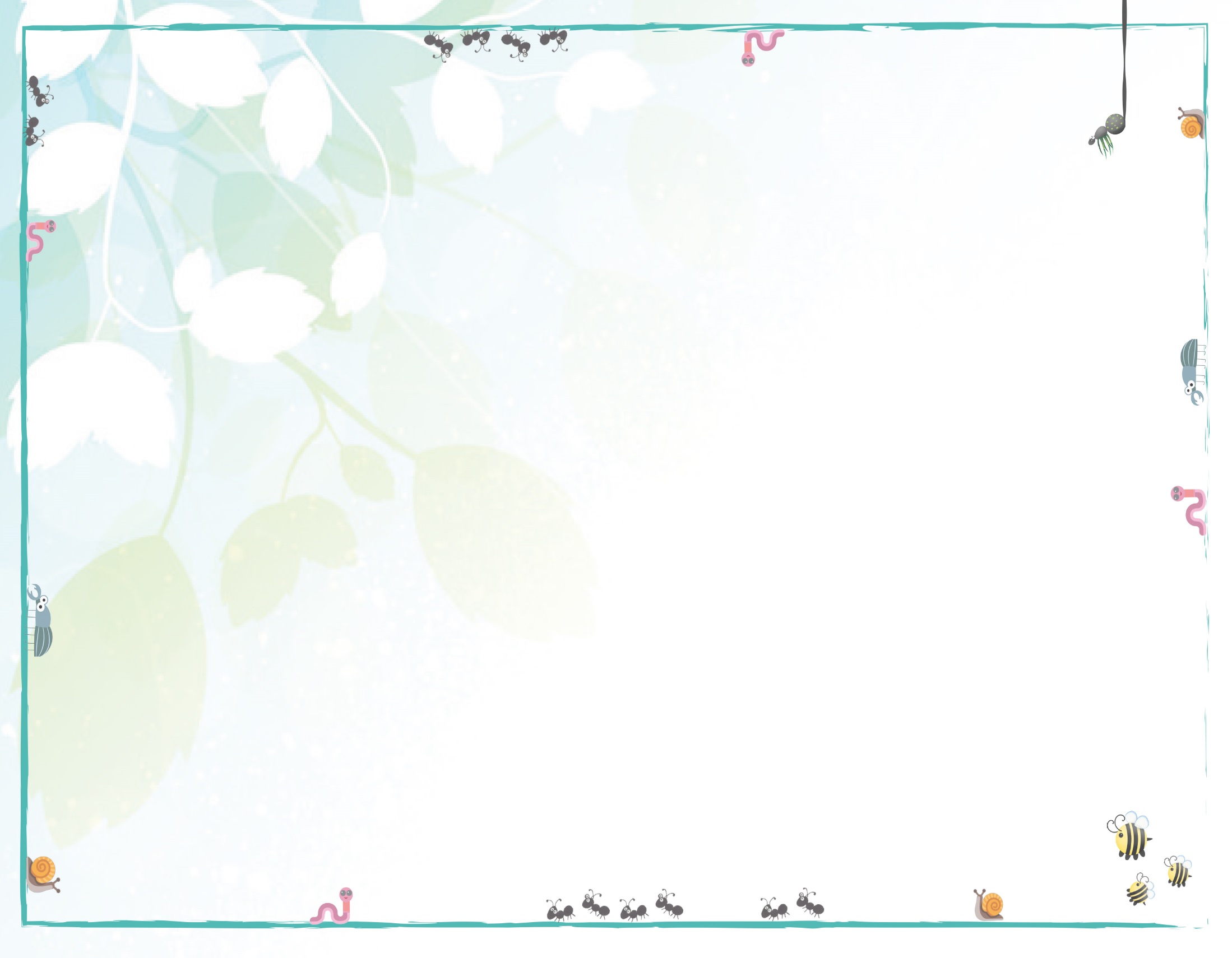 3. Mesefal készítése –    olvasósarok
4. Mesekönyvészítés a feldolgozott mesékből
5. Méhecske csoport előadása Dunaszerdahelyen
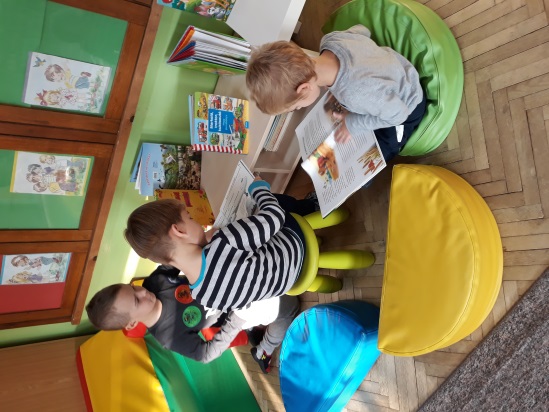 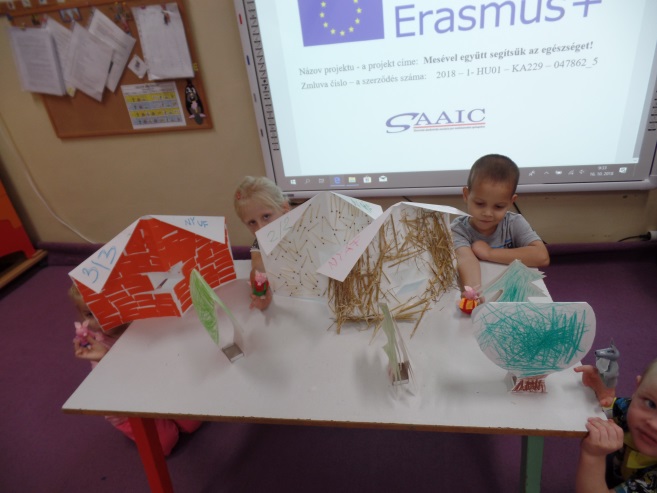 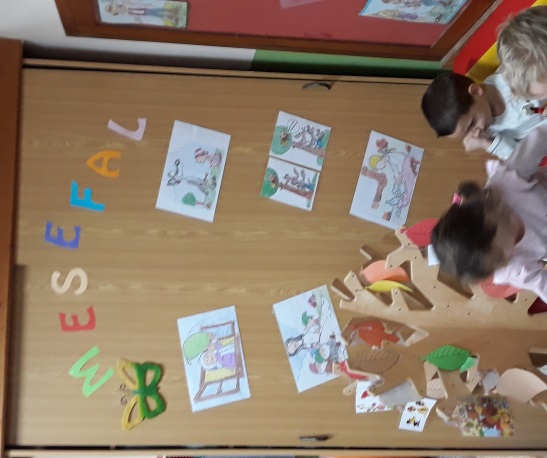 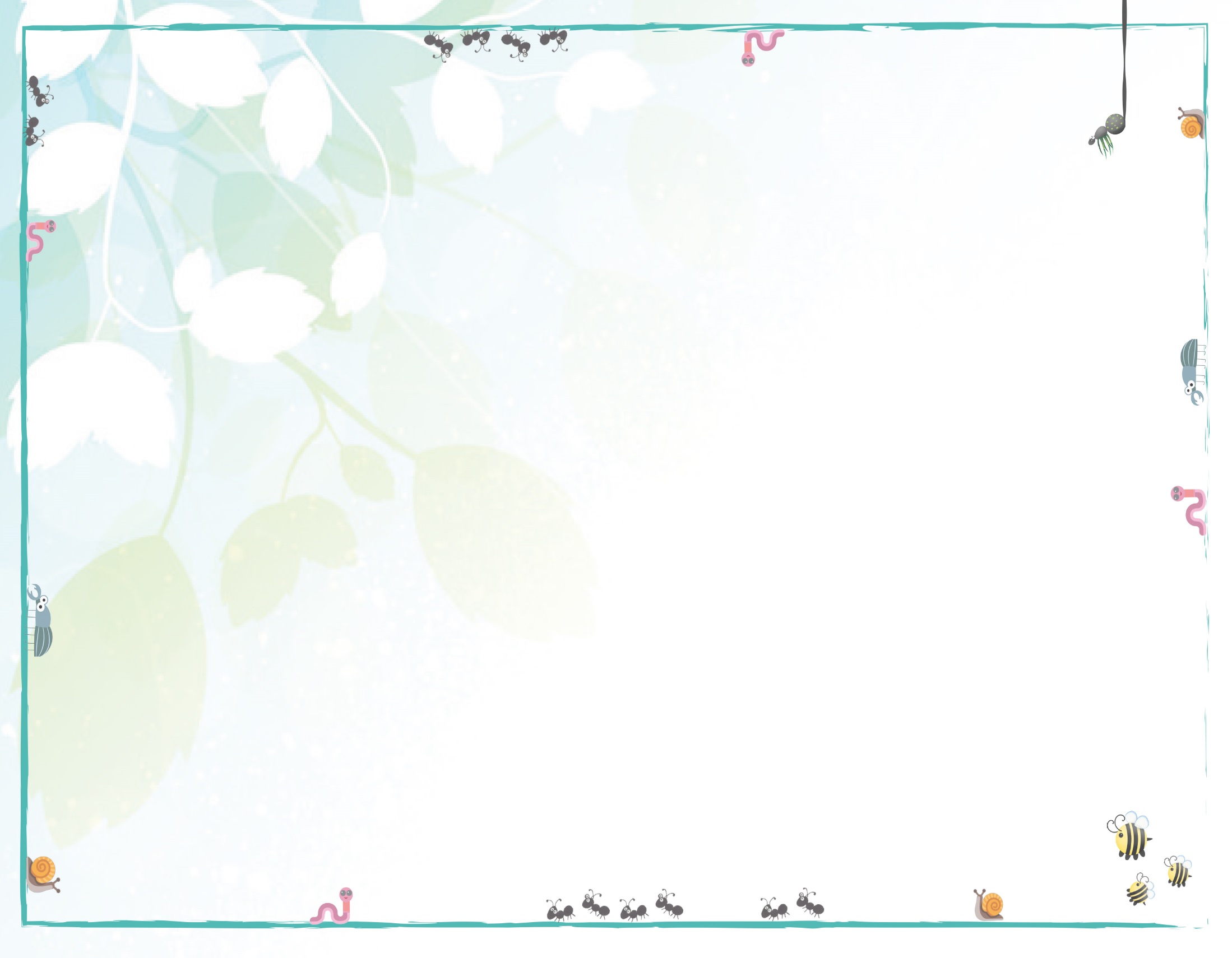 A novemberi projekttevékenységproduktumai
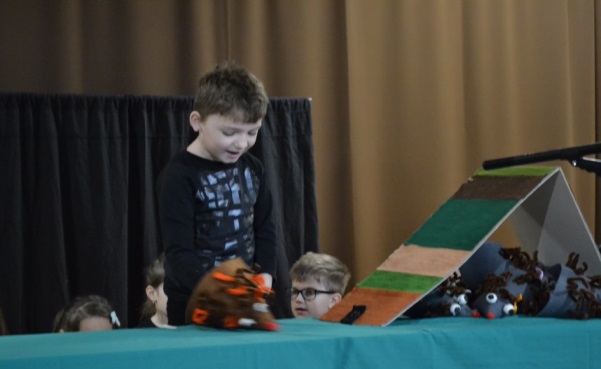 Leporelló és mesekönyv
Sün Balázs – bábjáték
Mesefa állítása a mesefalnál
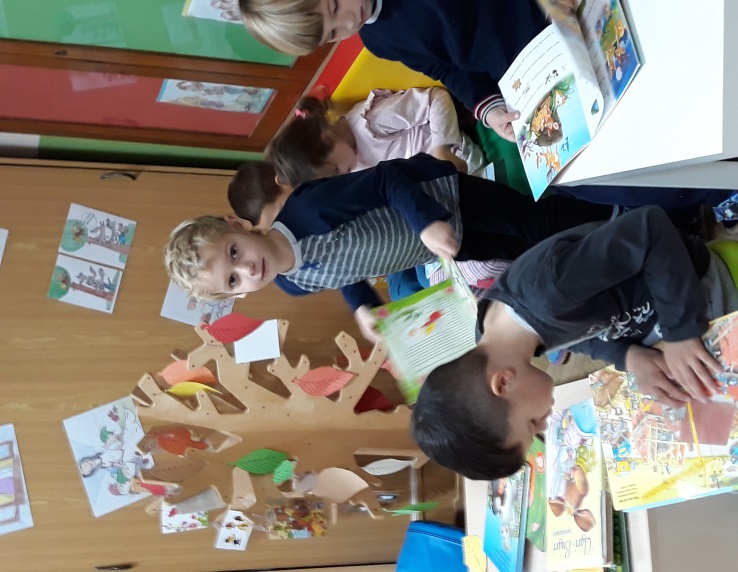 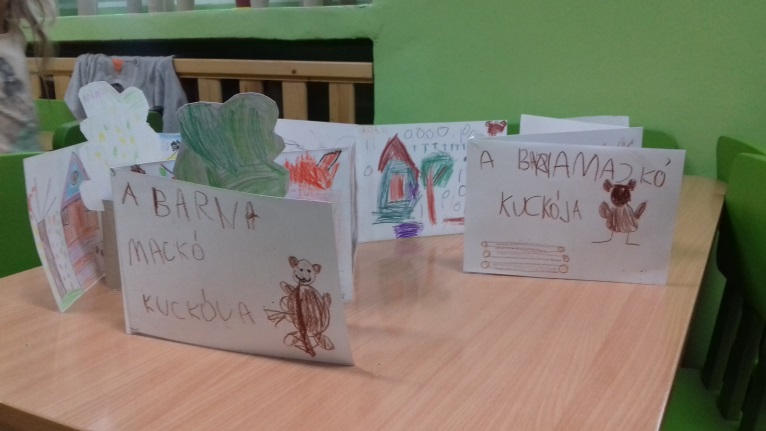 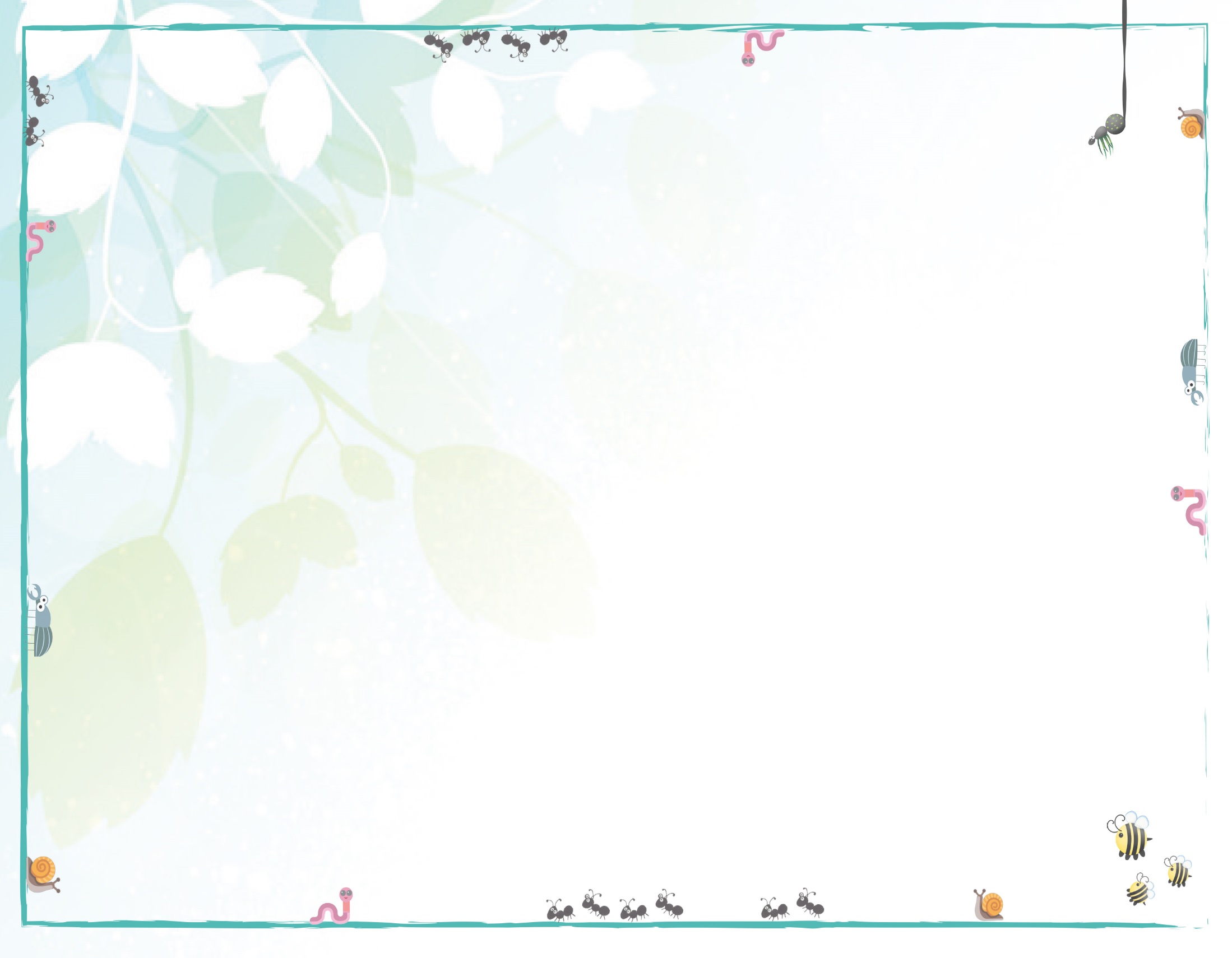 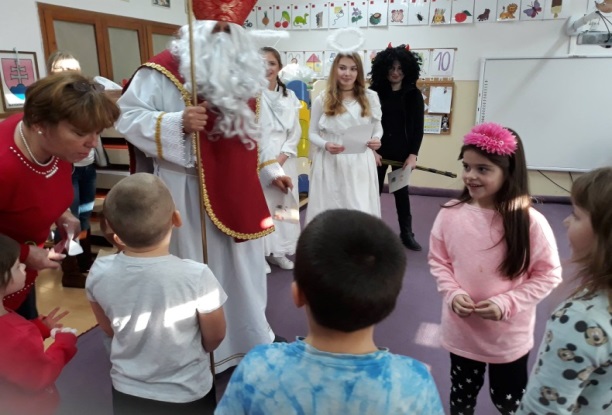 2018.decemberRagyogj fény! -Karácsony a nagyvilágban
Karácsonyi vásár a helyi kultúrházban
Ádvent az óvodánkban
Mikulás látogatása
Cipősdoboz Akció: adománygyűjtés
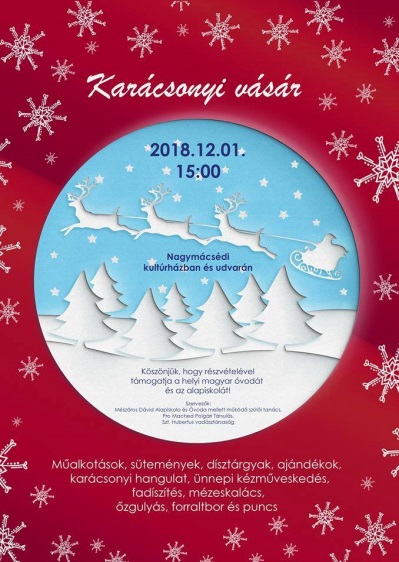 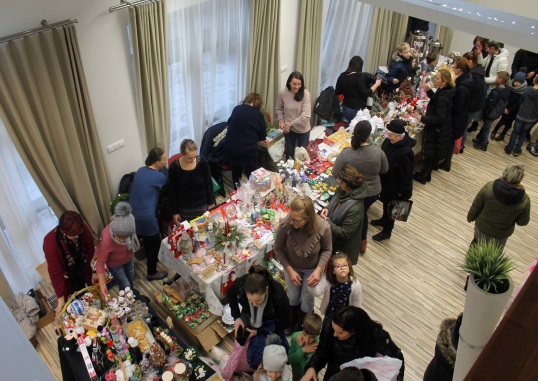 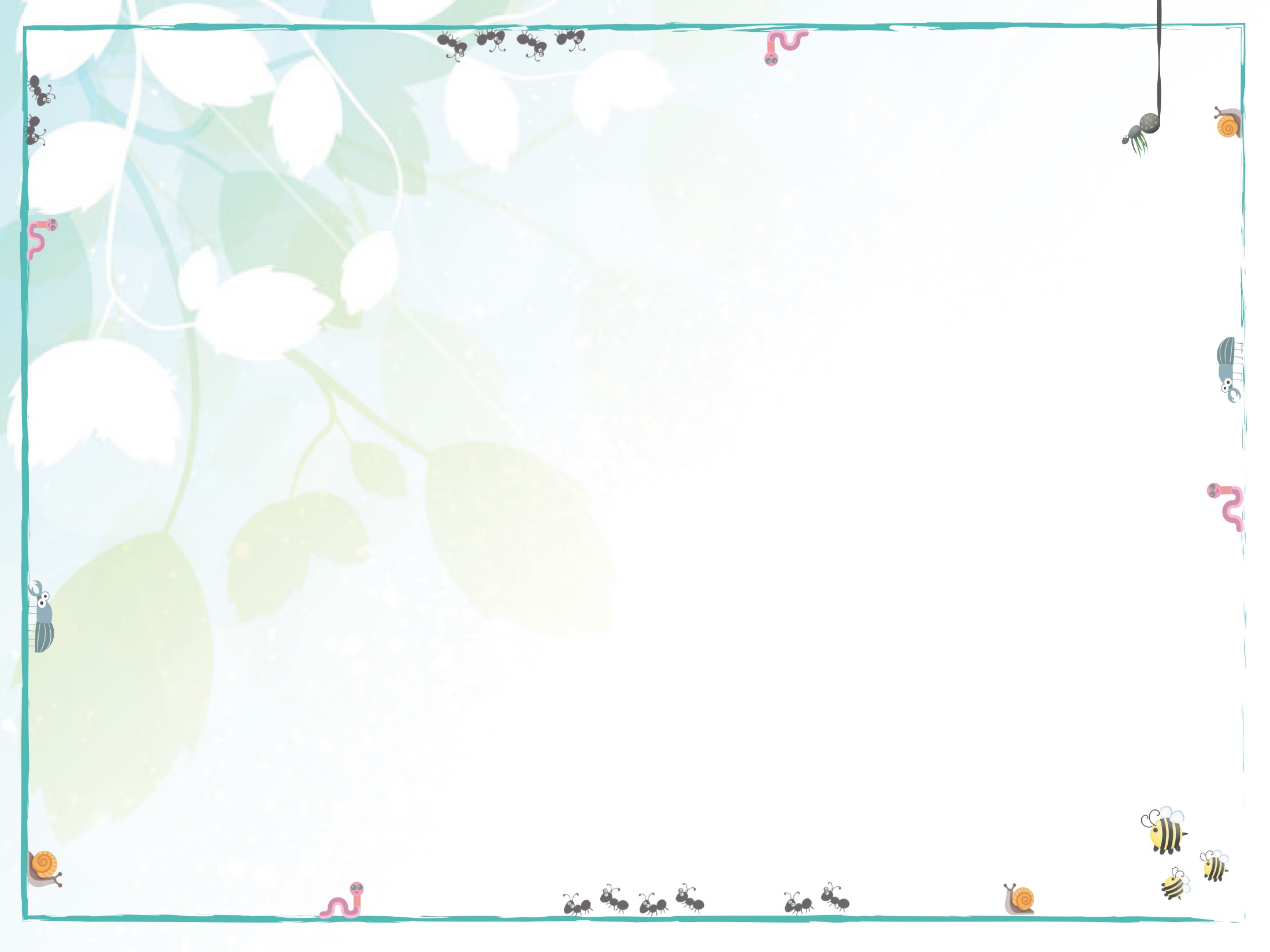 Betlehemi játék a Méhecske csoportban
A mi karácsonyfánk
Készülnek a meghívók a karácsonyi műsorra
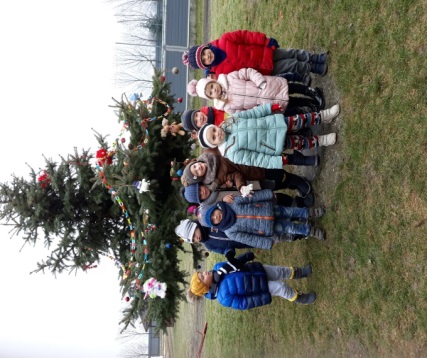 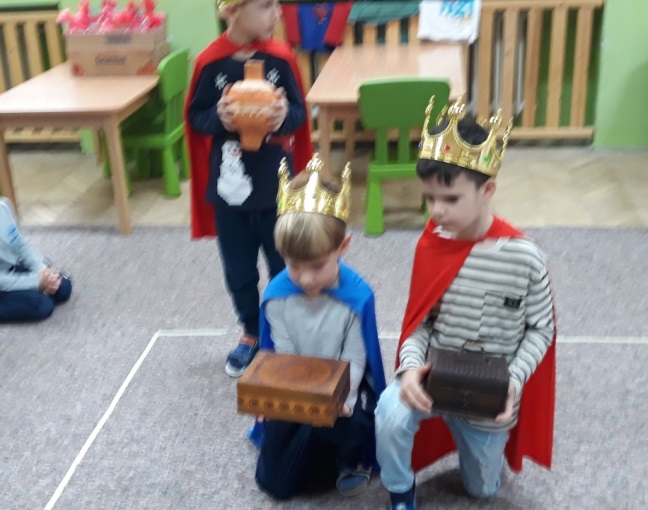 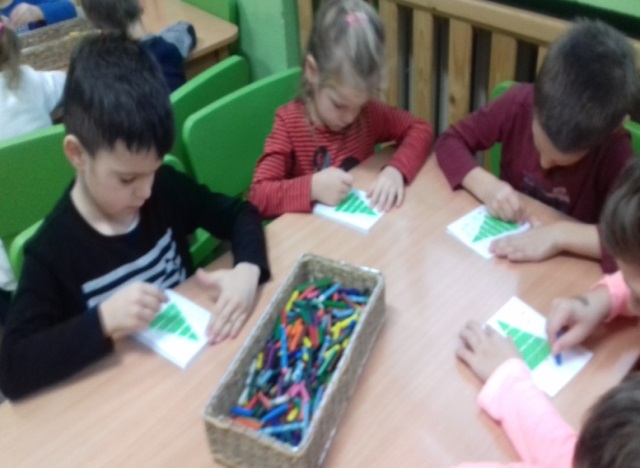 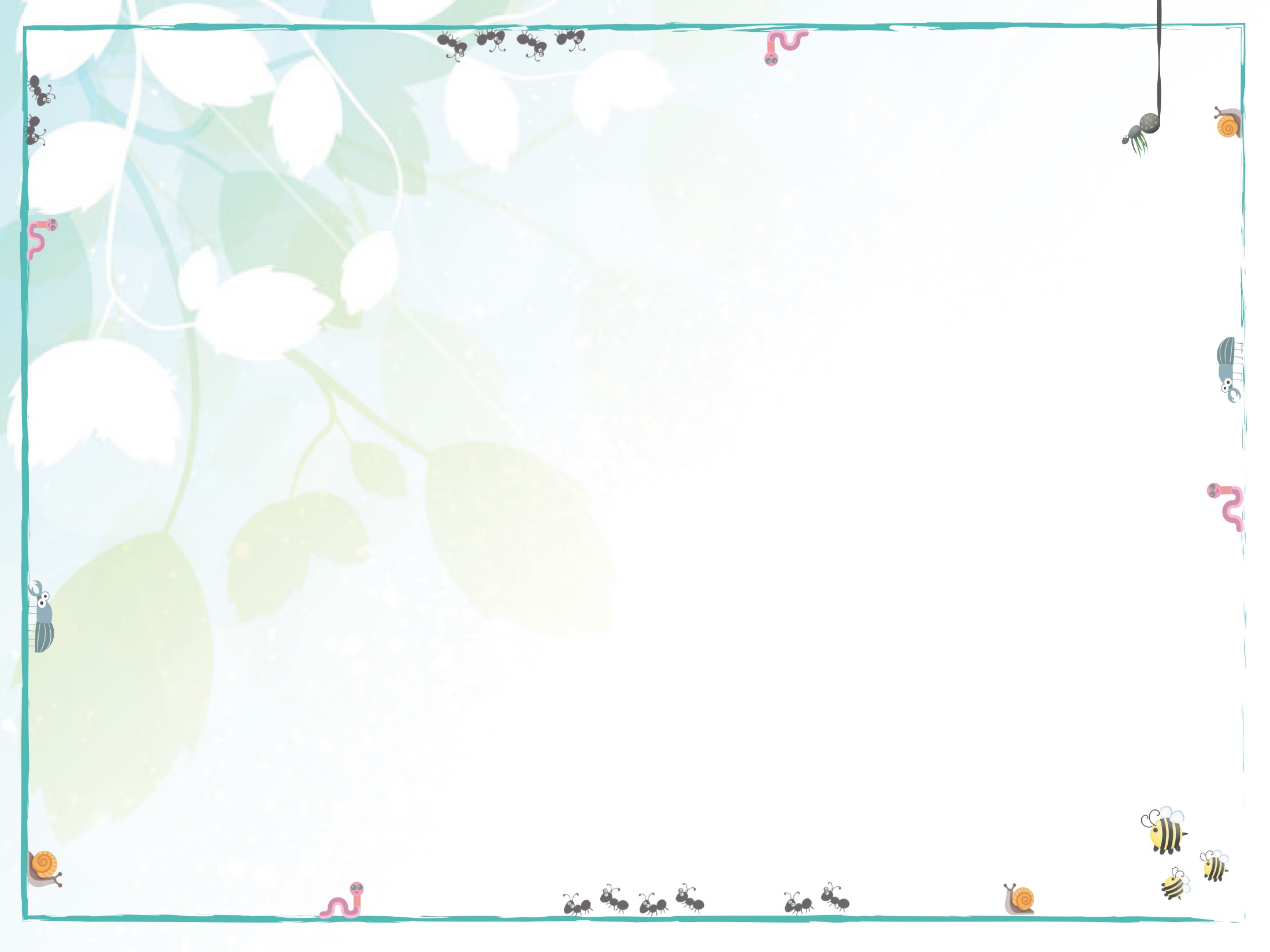 Az ádventi készülődés csúcspontja – karácsonyváró ünnepség
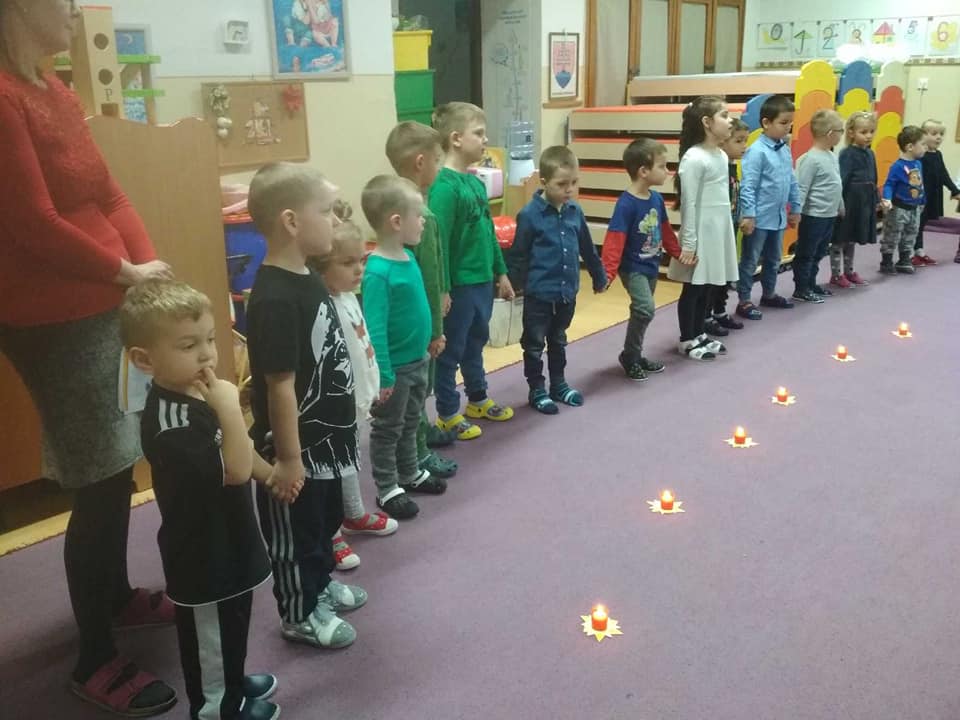 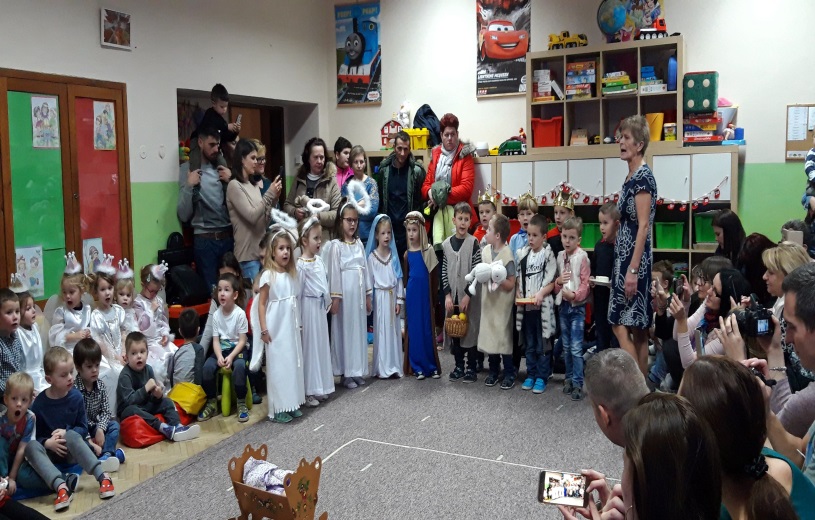 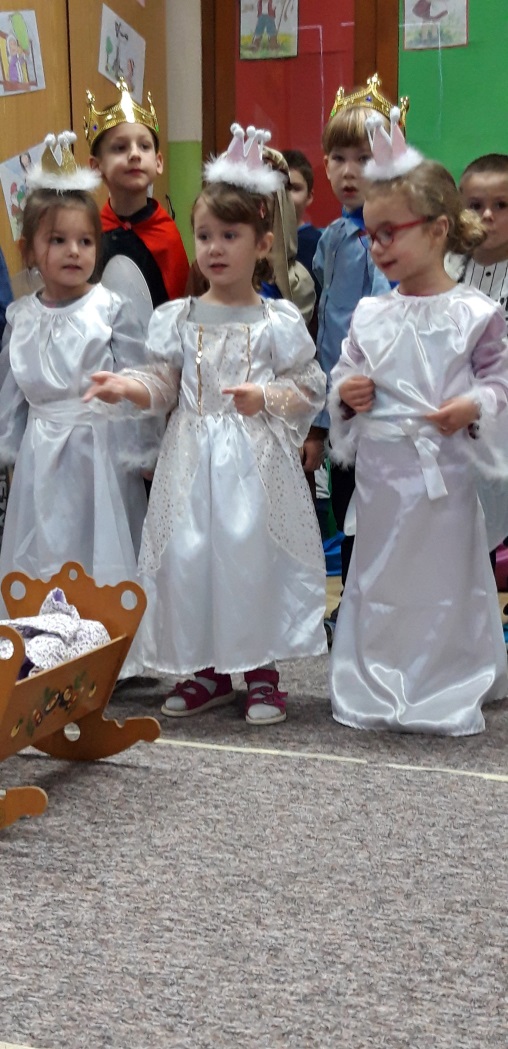 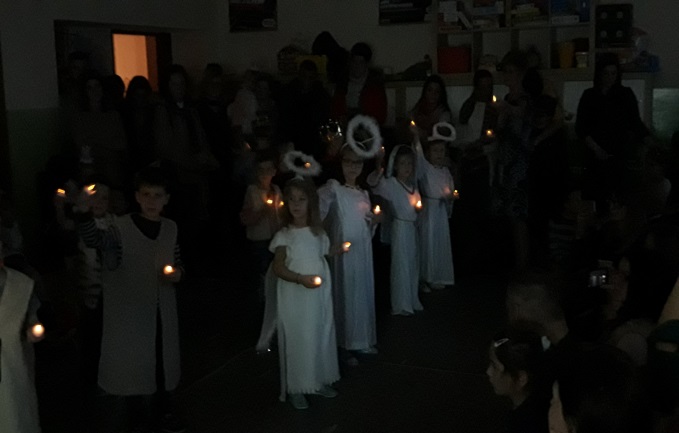 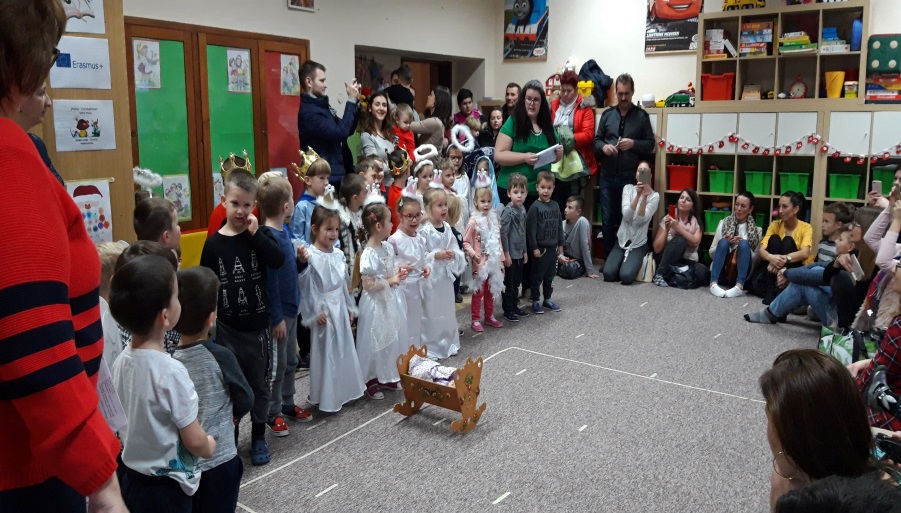 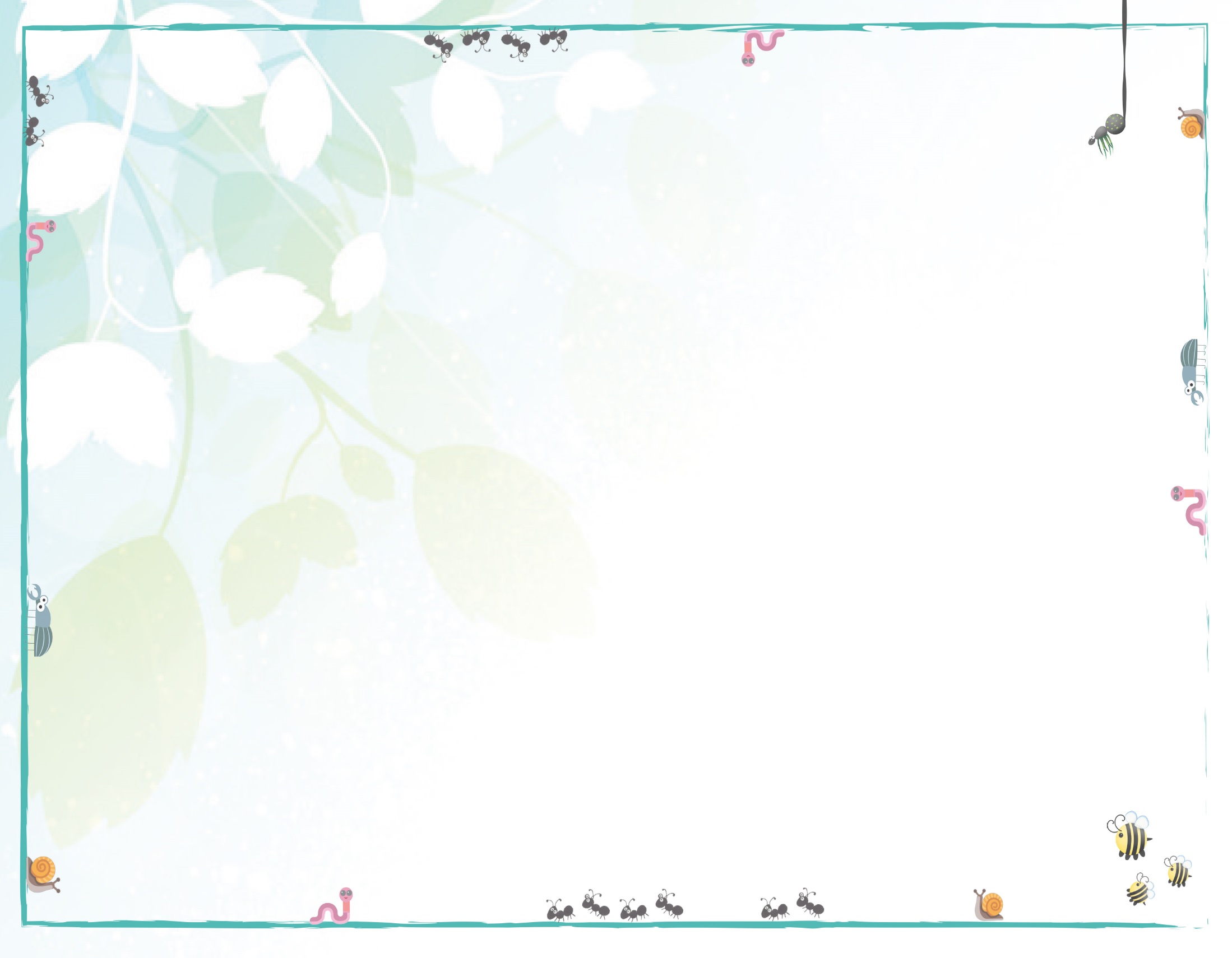 2019.januárPozitív énkép kialakítása: Meseszőnyeg
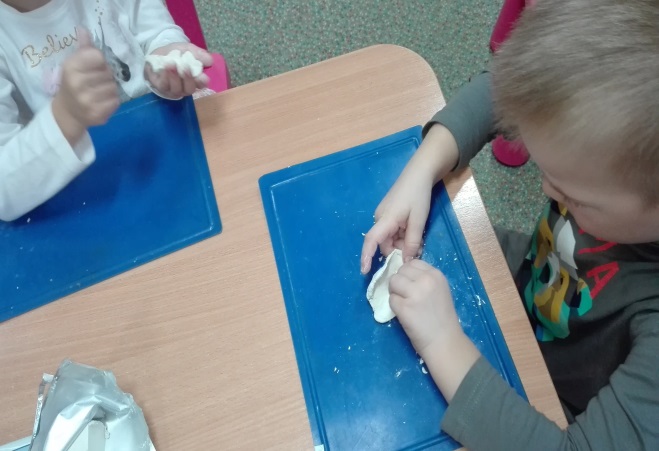 Benedek Elek „A só című meséjének“ feldolgozása drámapedagógiai módszerekkel
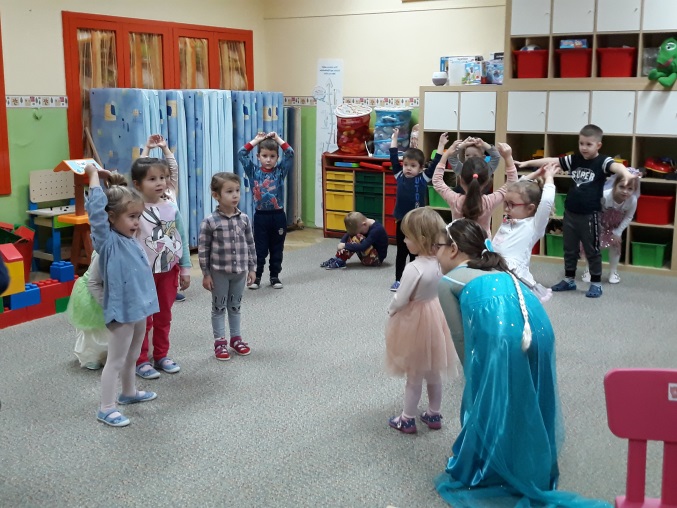 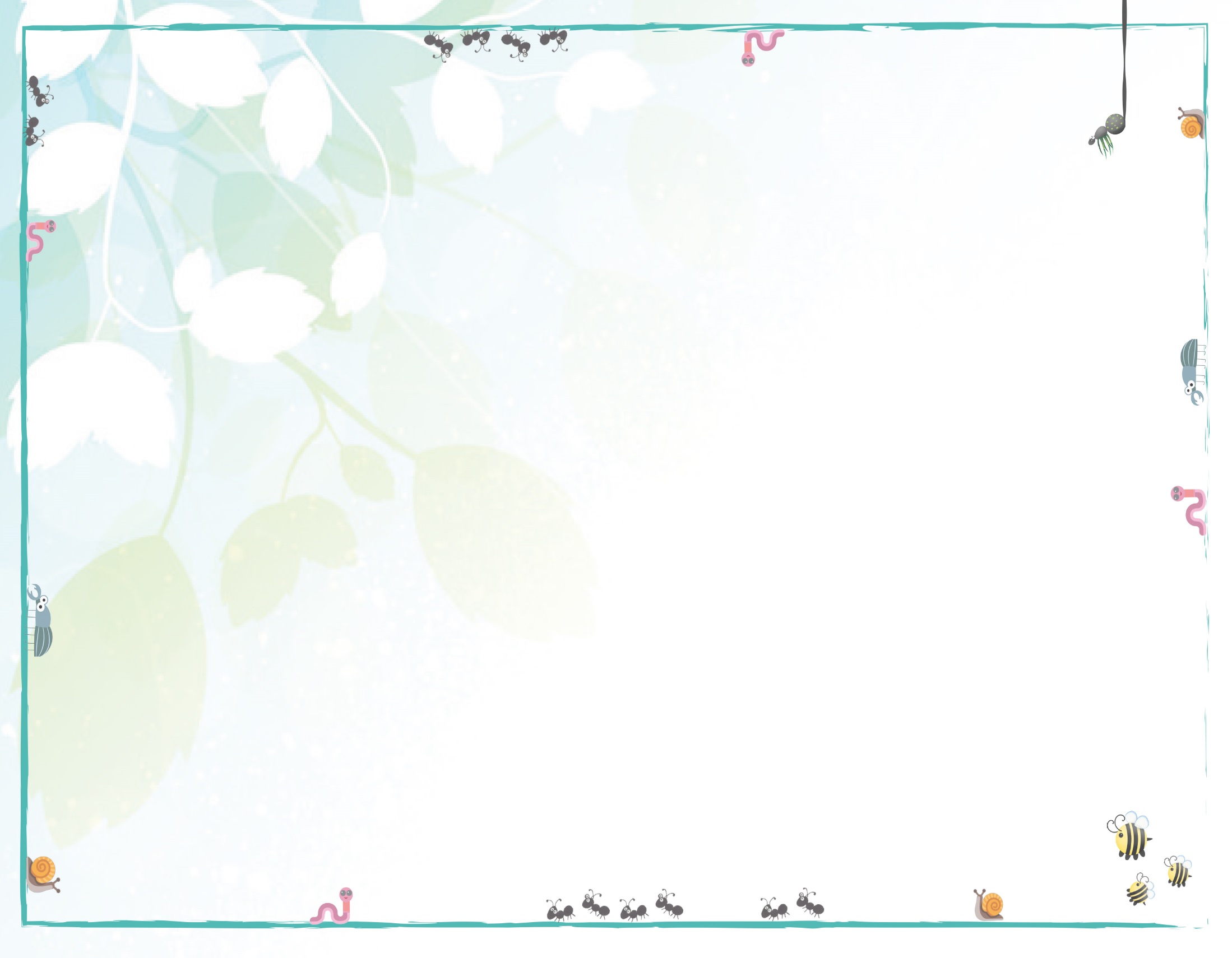 3. Beszélgetés a nagymamákkal: Régi családi történetek
4. Régi idők meséiből csemegéztünk: Diafilm vetítése
5. Közös fényképalbum
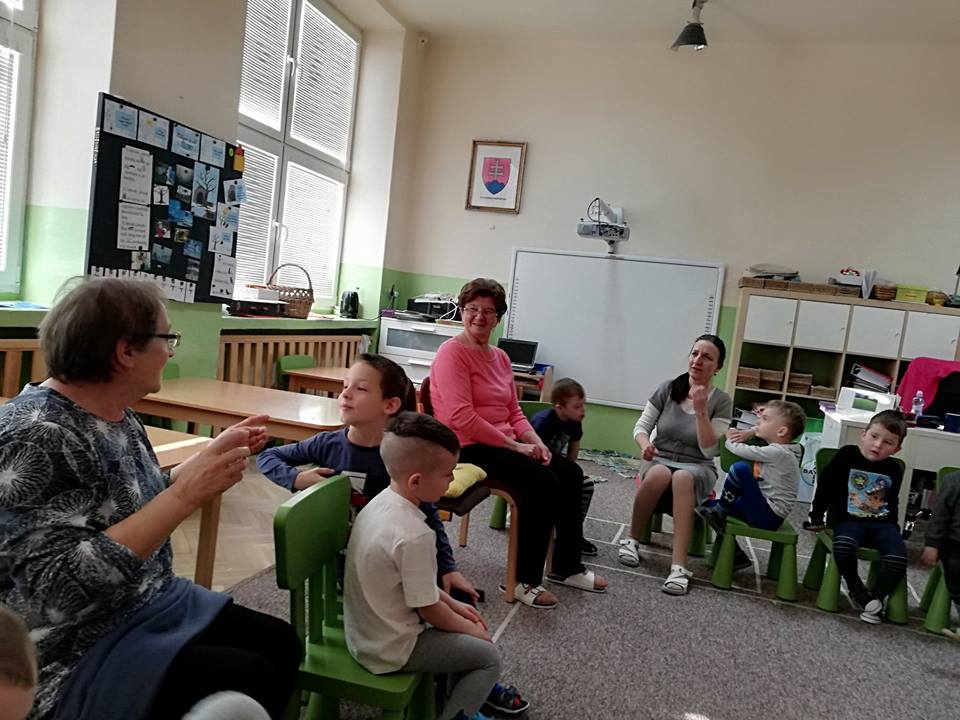 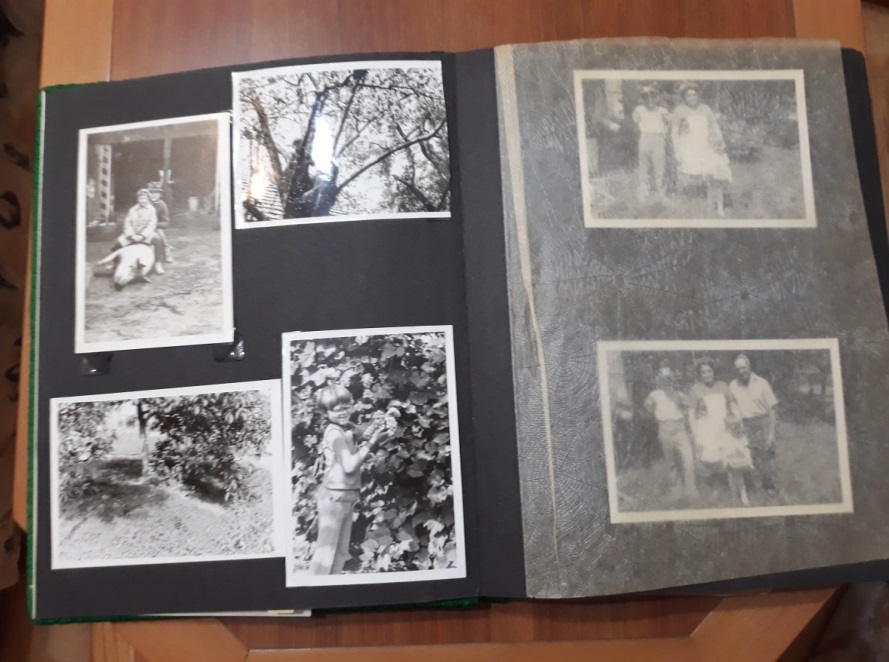 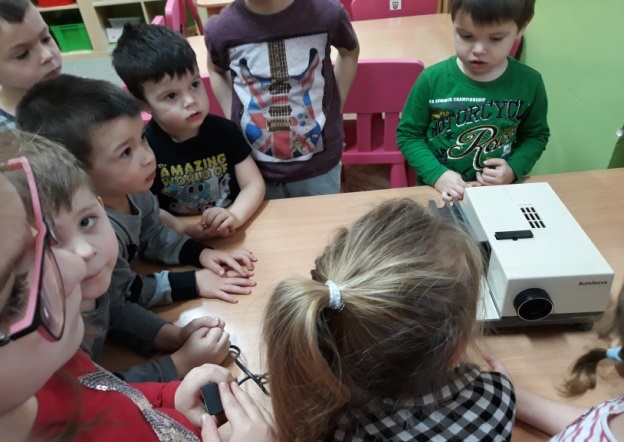 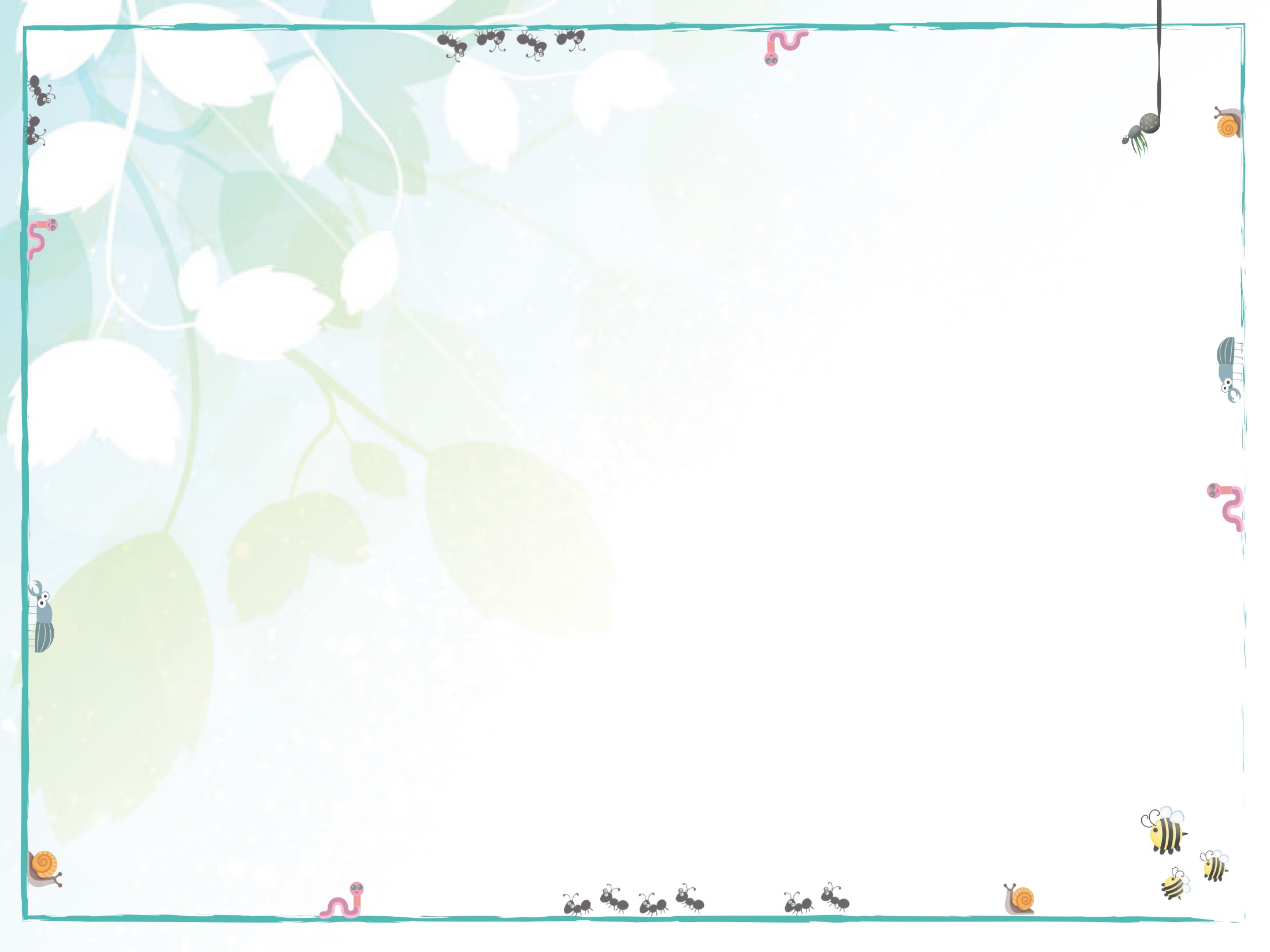 2019.februárRelaxációs mesék: Vándorkiállítás
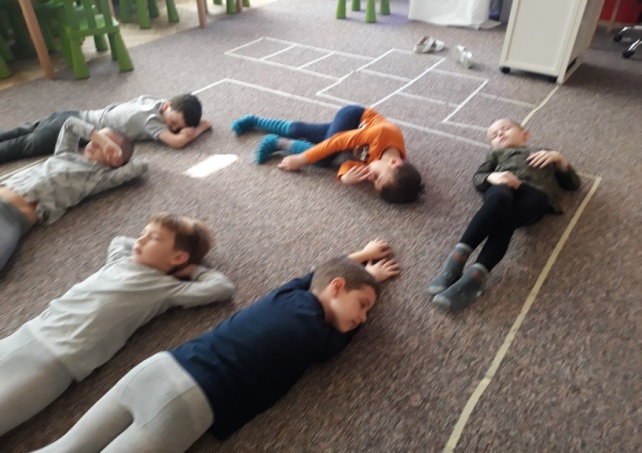 Lazító, csendesítő mesék Bajzáth M.meseválogatásaiból
Együtt a szülőkkel: Közös mesés táncház
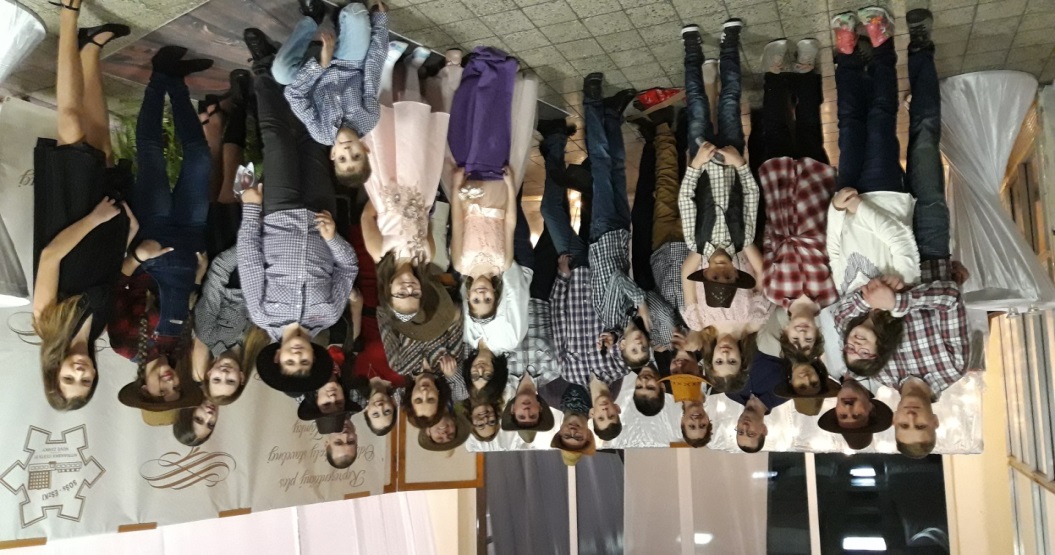 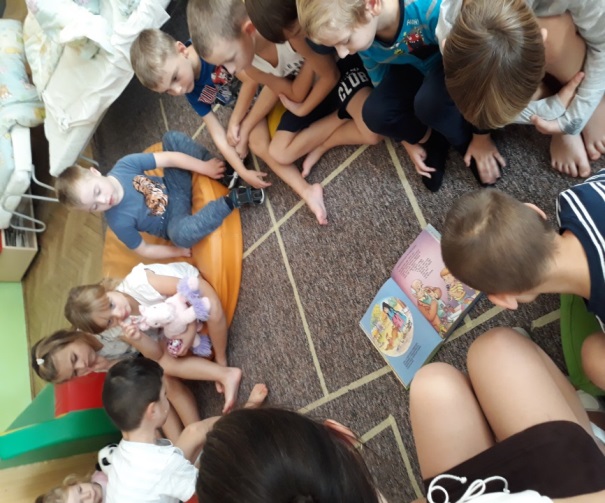 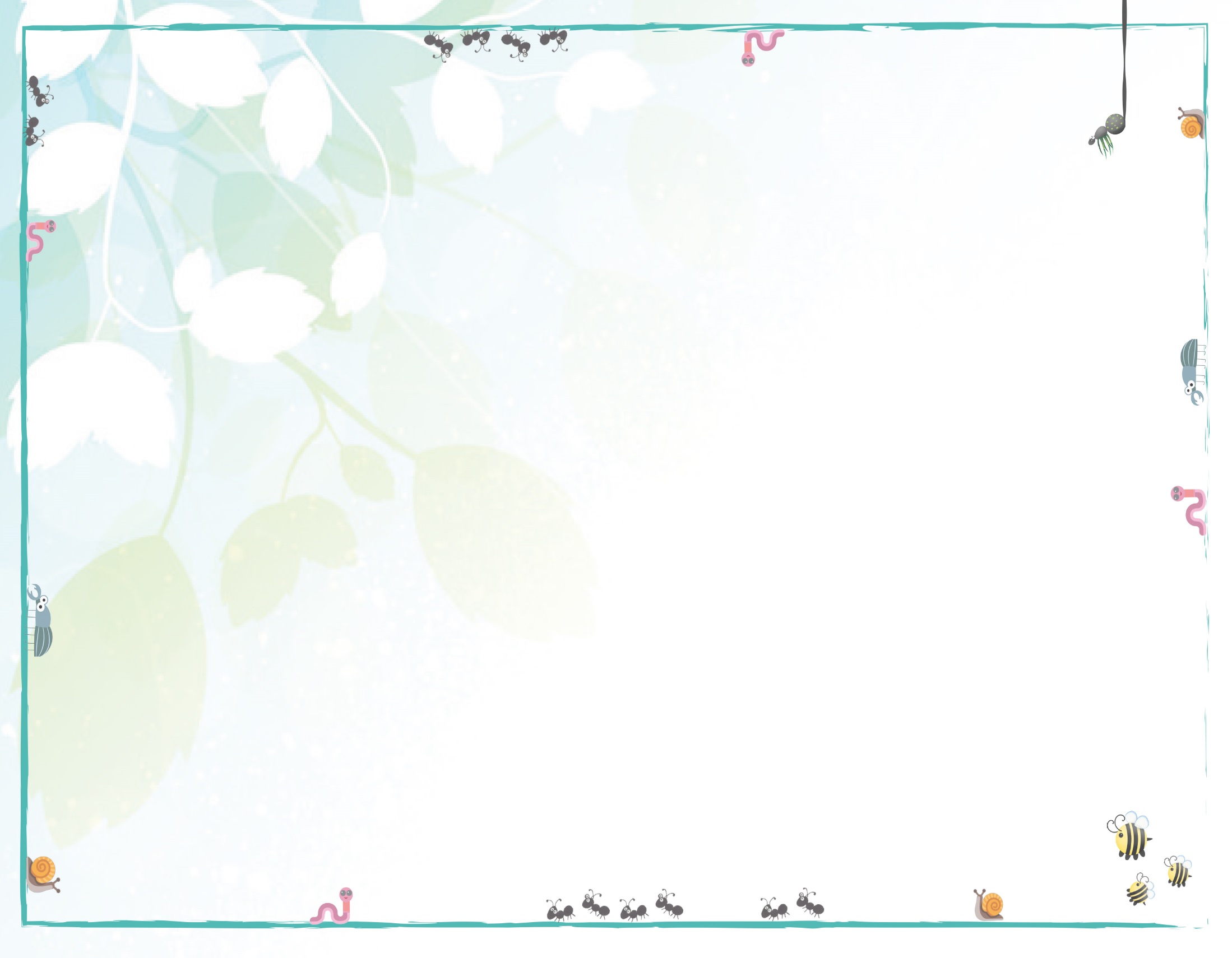 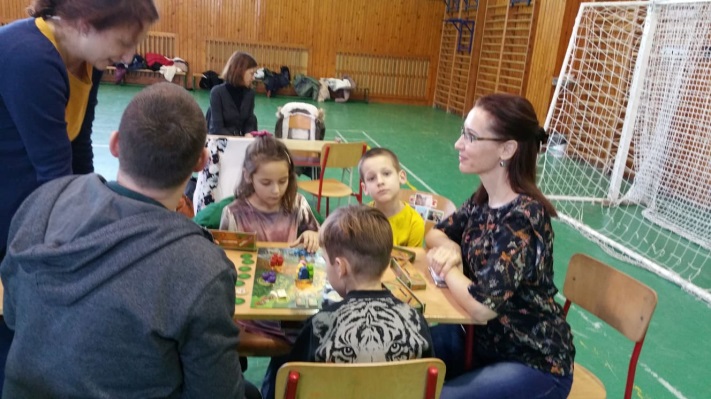 3. Családi társasjáték délután
4. Szülők iskolája: „Illóolajok“
5. Farsangolunk
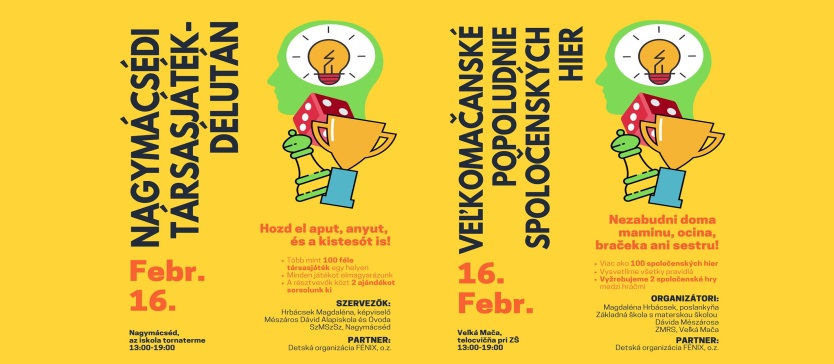 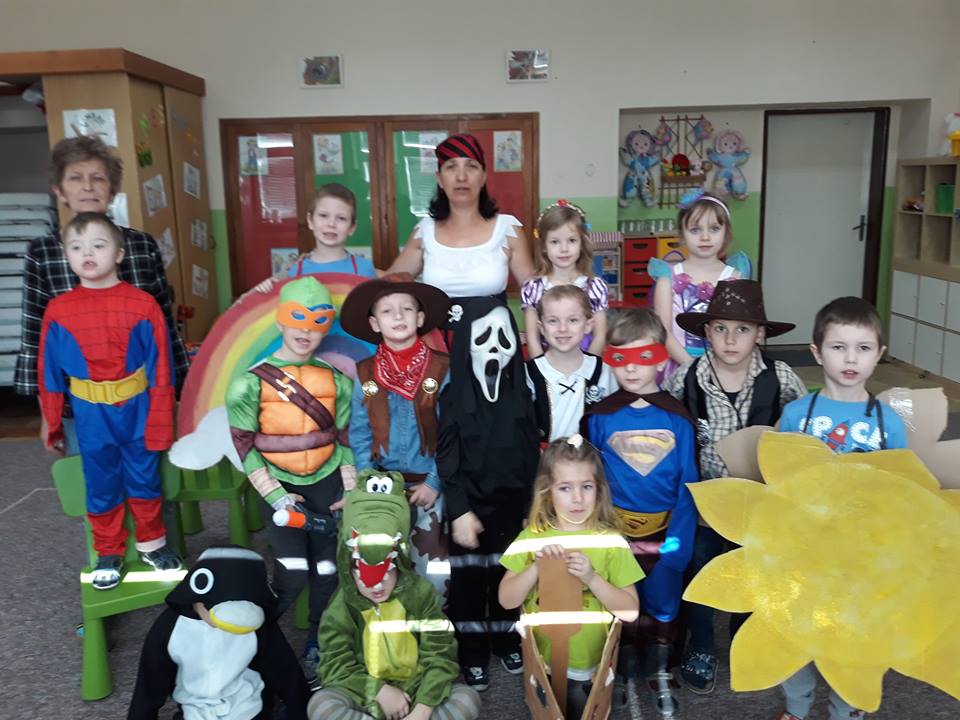 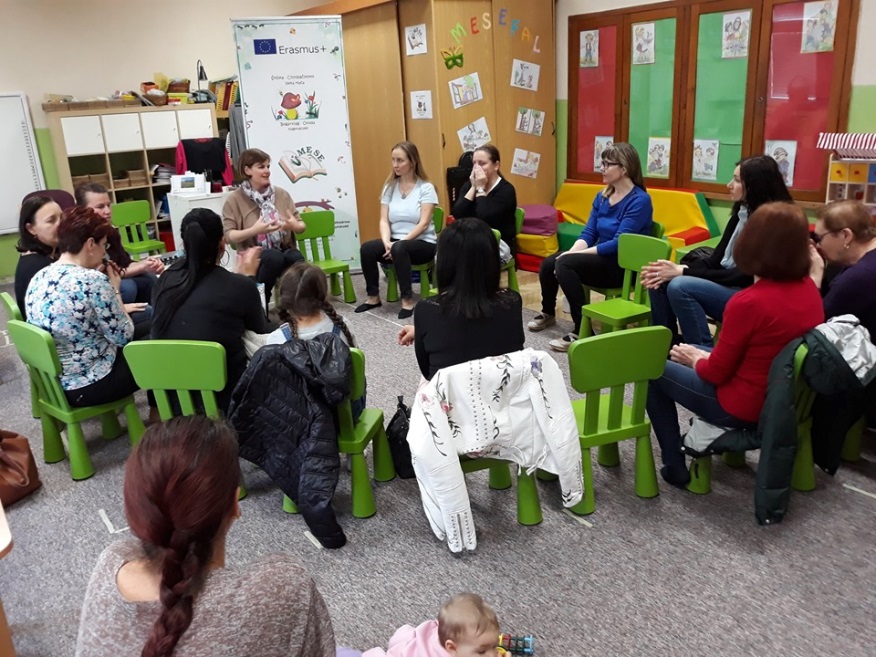 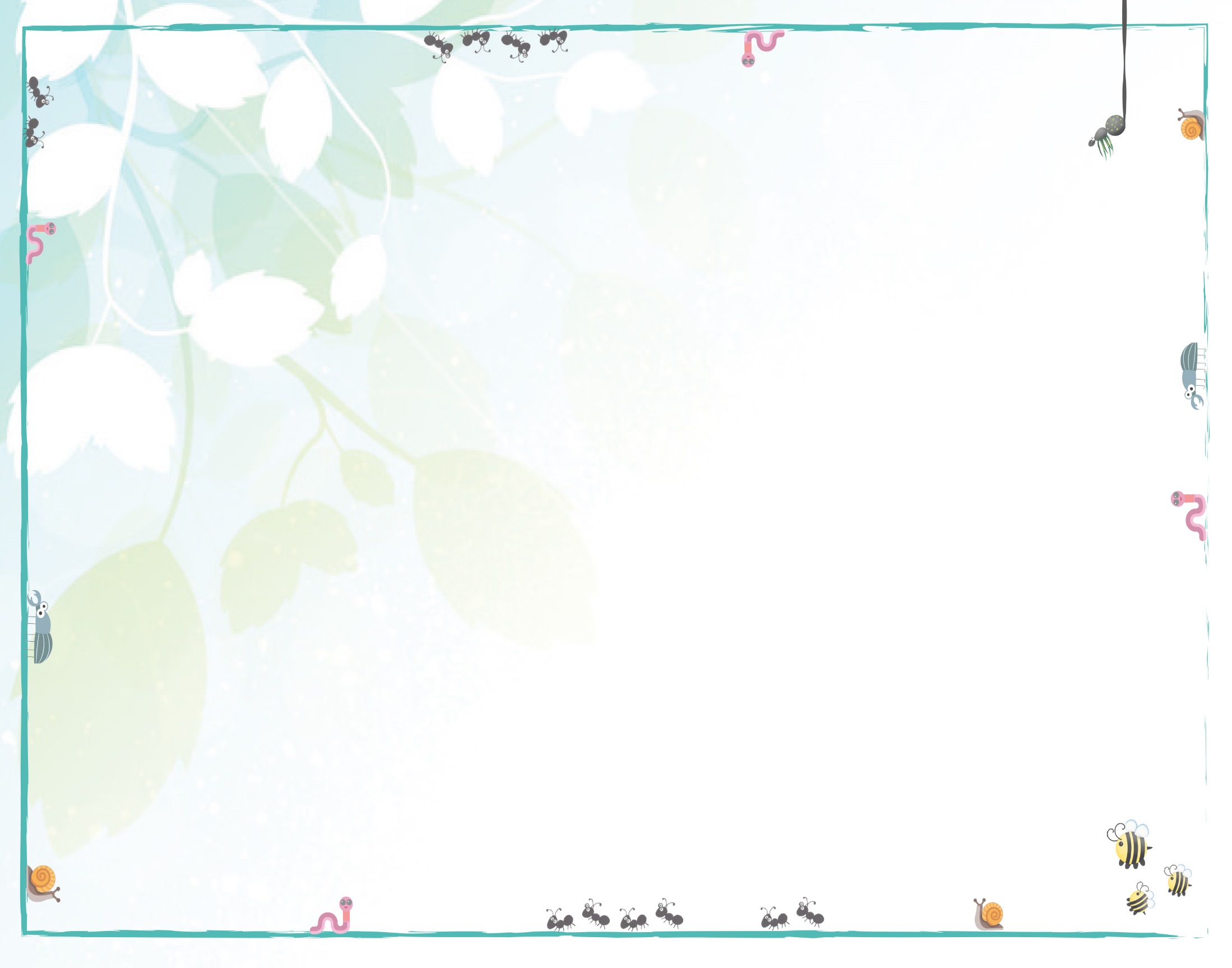 2019.március - Mesés könyvtárKözös projekt: Boldogság világnapja
Mesekönyvtár – könyvtárlátogatás
Ünnepelünk -  1848-as szabadságharcra emlékezünk és az iskolánk névadójára, Mészáros Dávidra
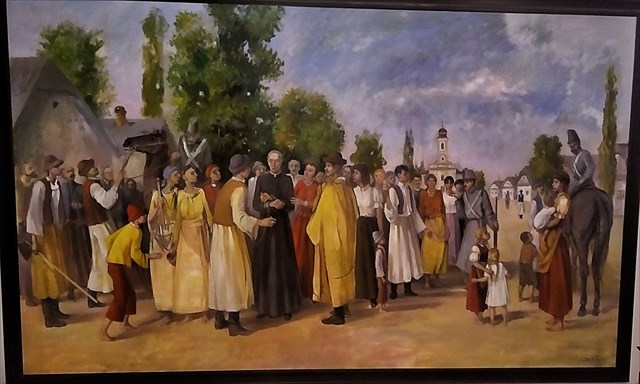 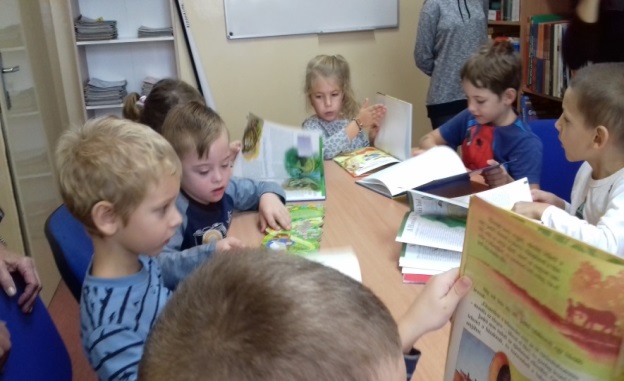 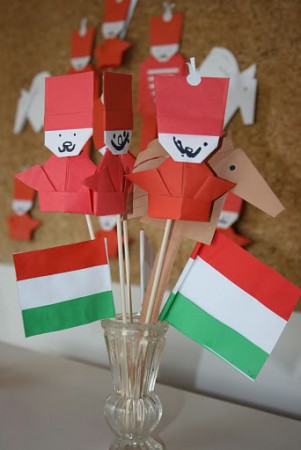 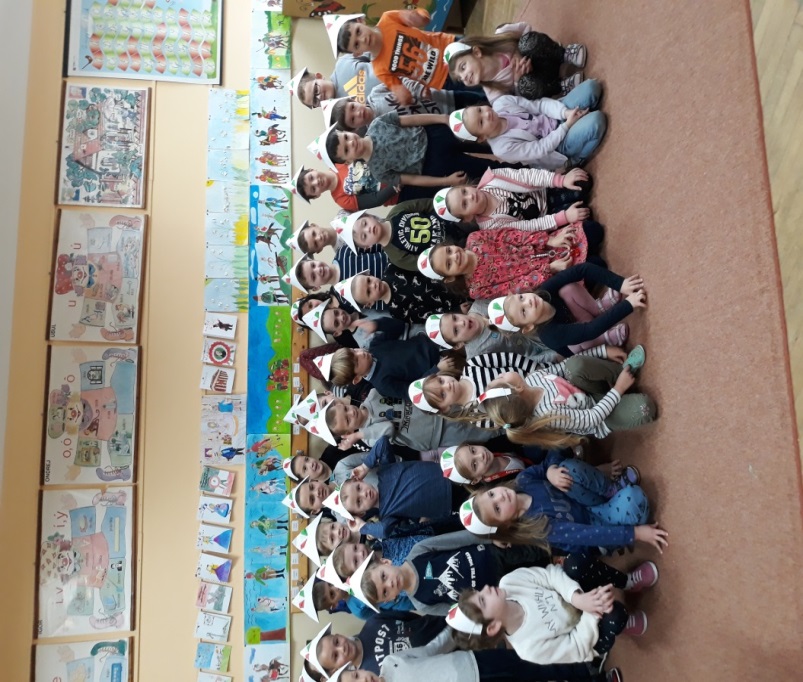 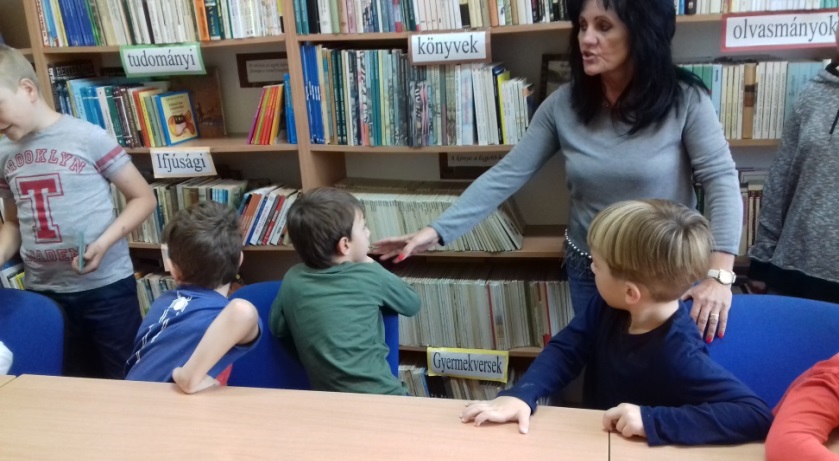 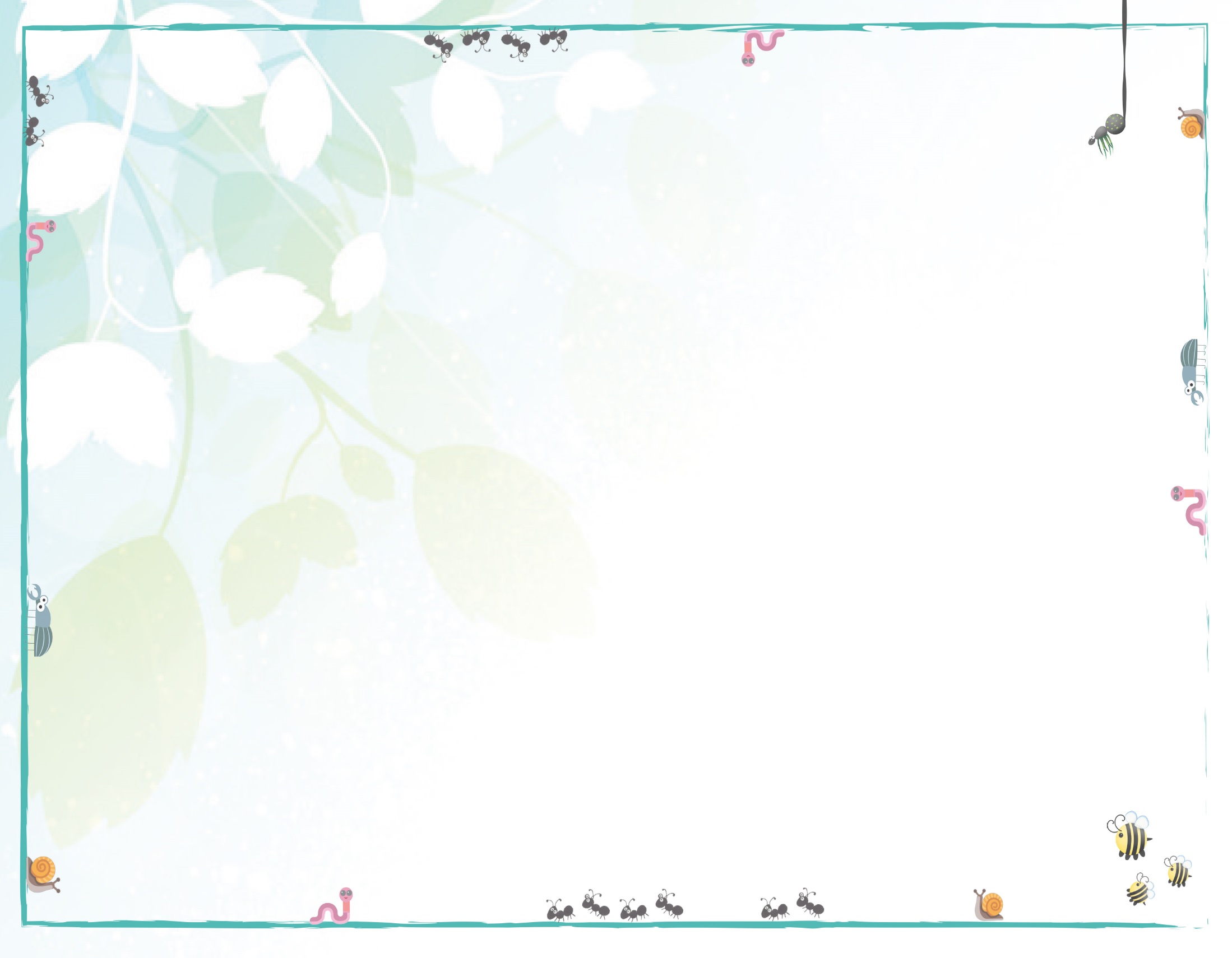 Boldogság világnapja
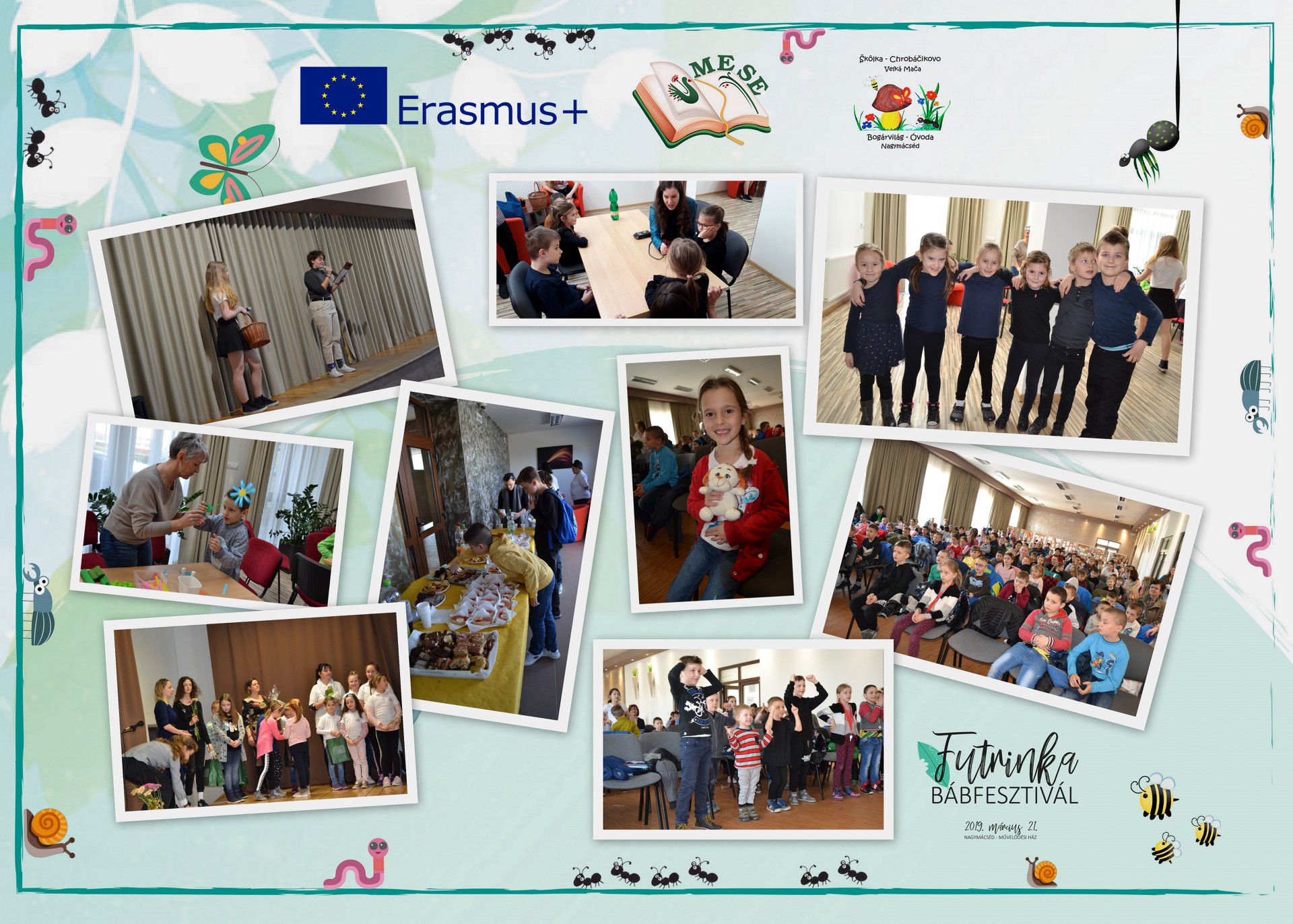 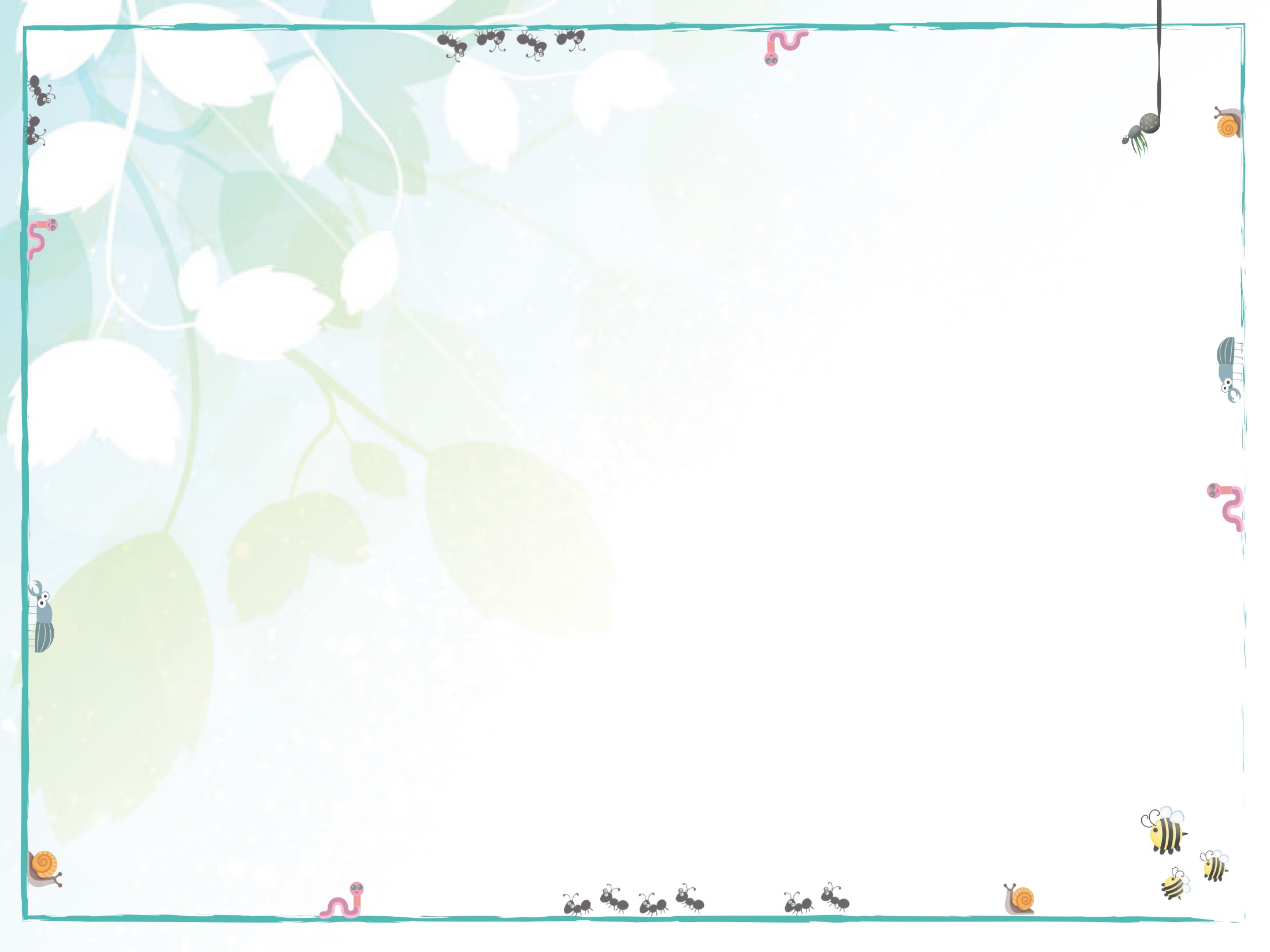 2019.áprilisMesék másként!
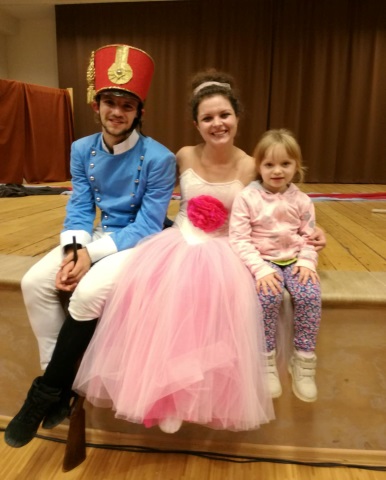 1.Anderseni mesehét az óvodánkban: „Ment a tojás vándorútra“ – szlovák népmese
2. Rendíthetetlen ólomkatona - balett
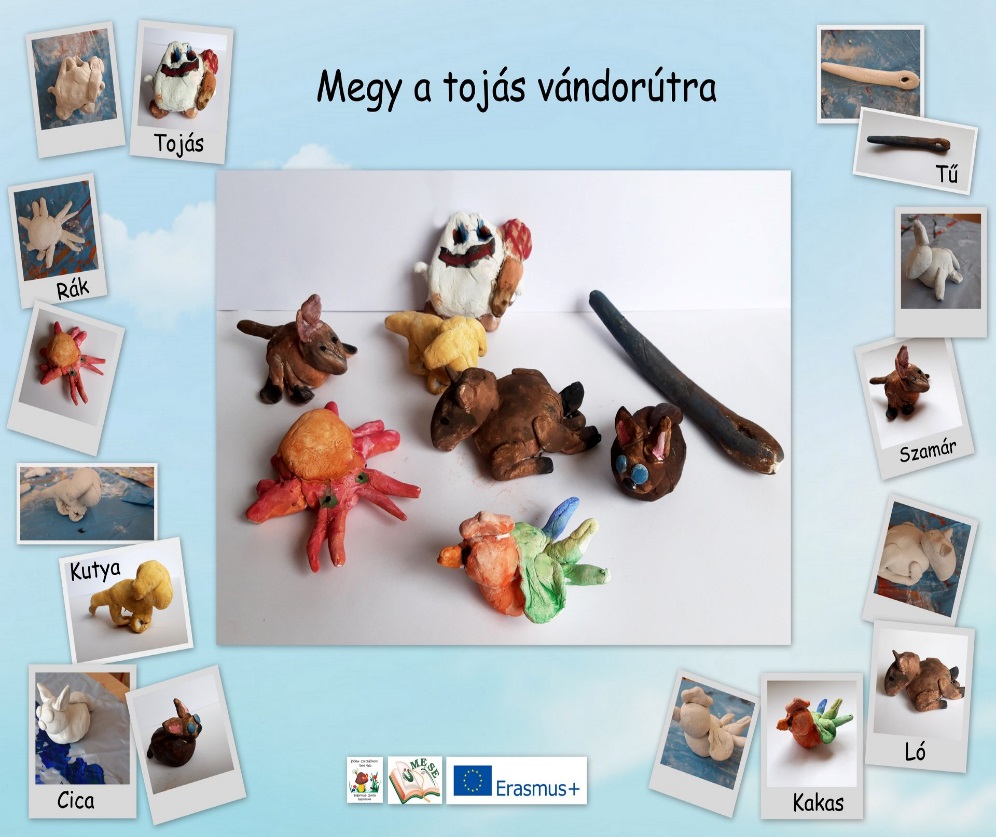 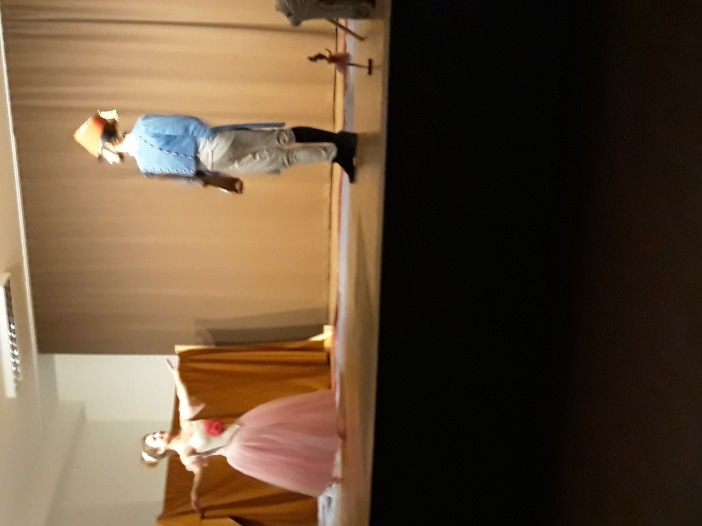 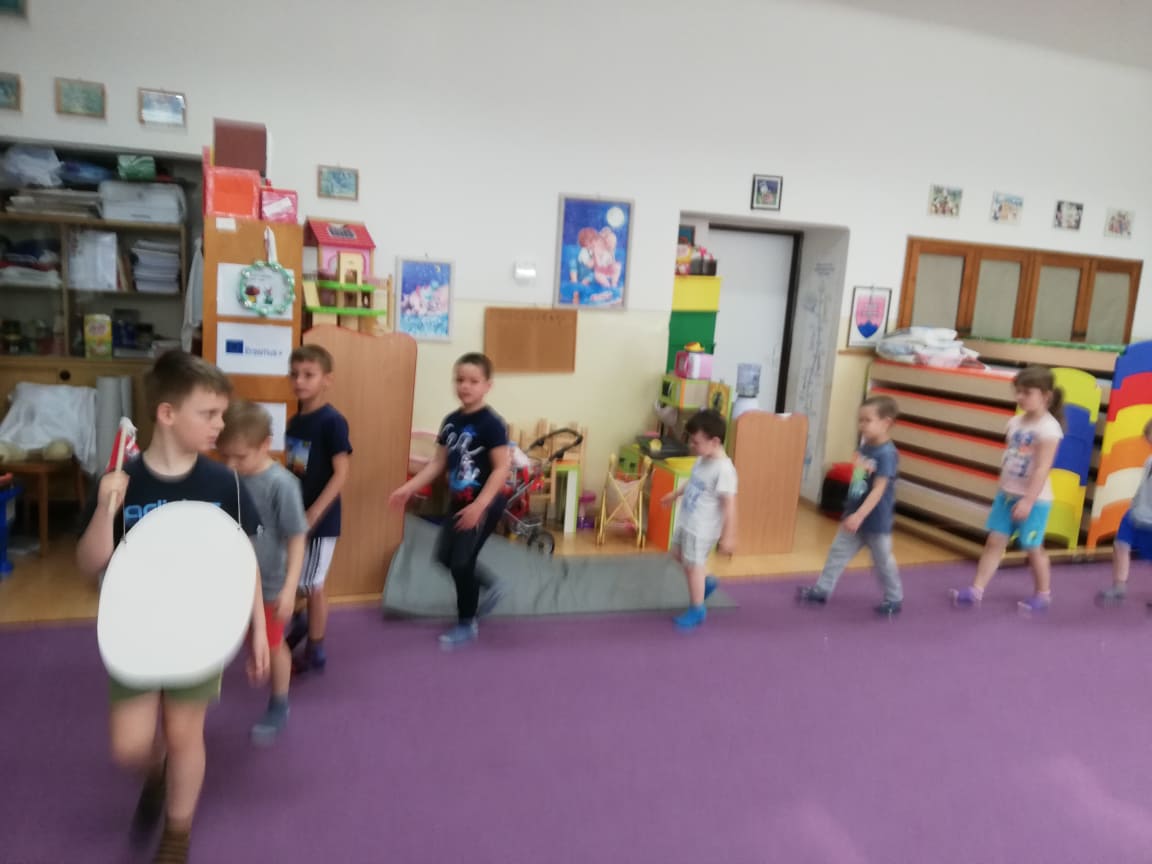 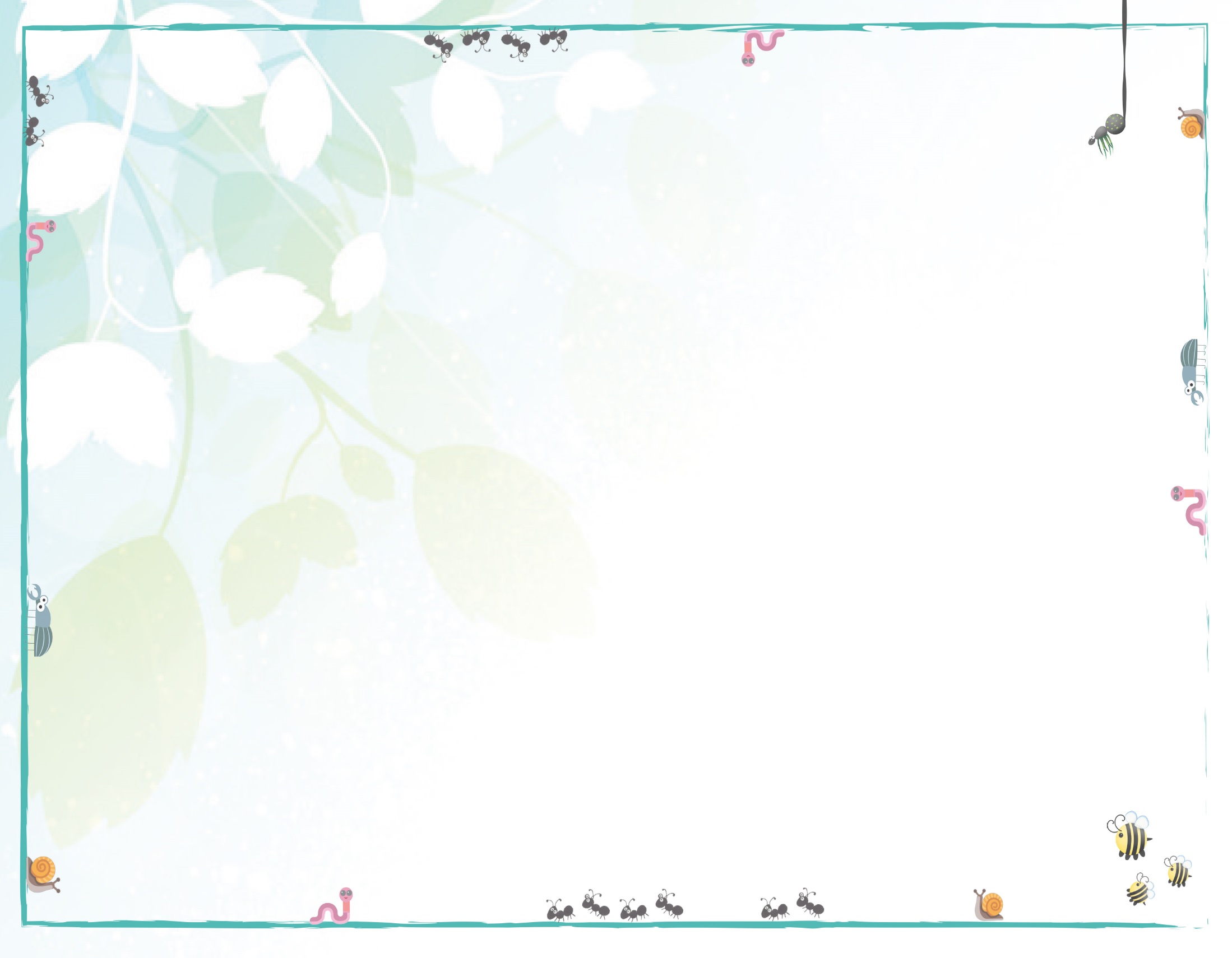 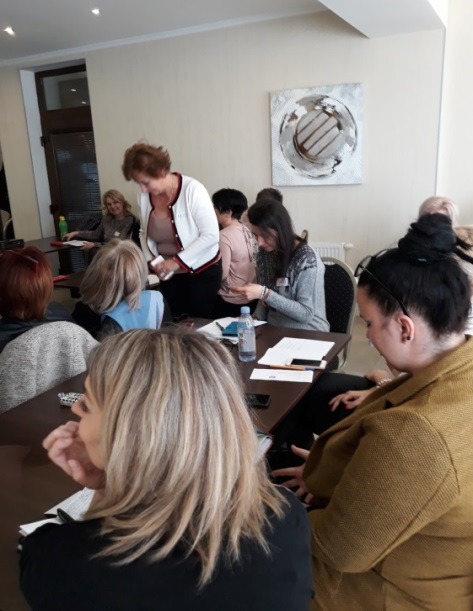 3. Boldogságóra 
4. Magyarnak lenni jó! - beíratás az iskolába
5. Szülők iskolája – Beszélgetés Nagy Kata logopédussal
6. Húsvétváró hagyományok az oviban
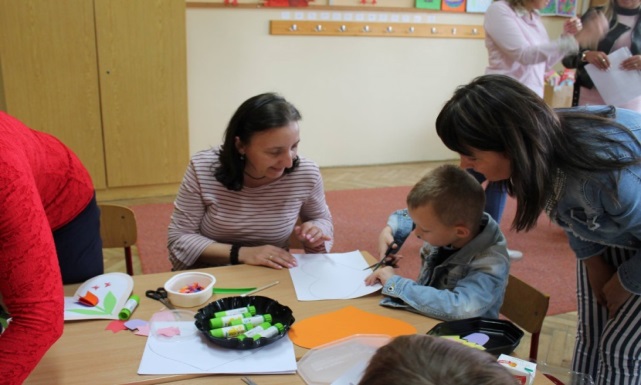 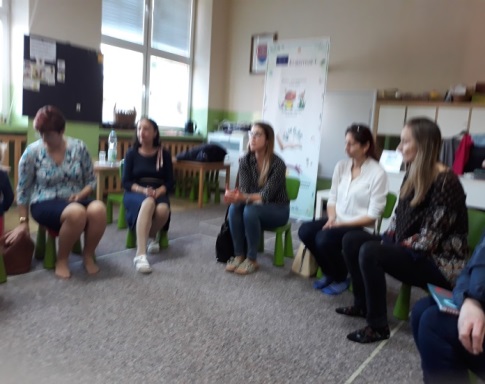 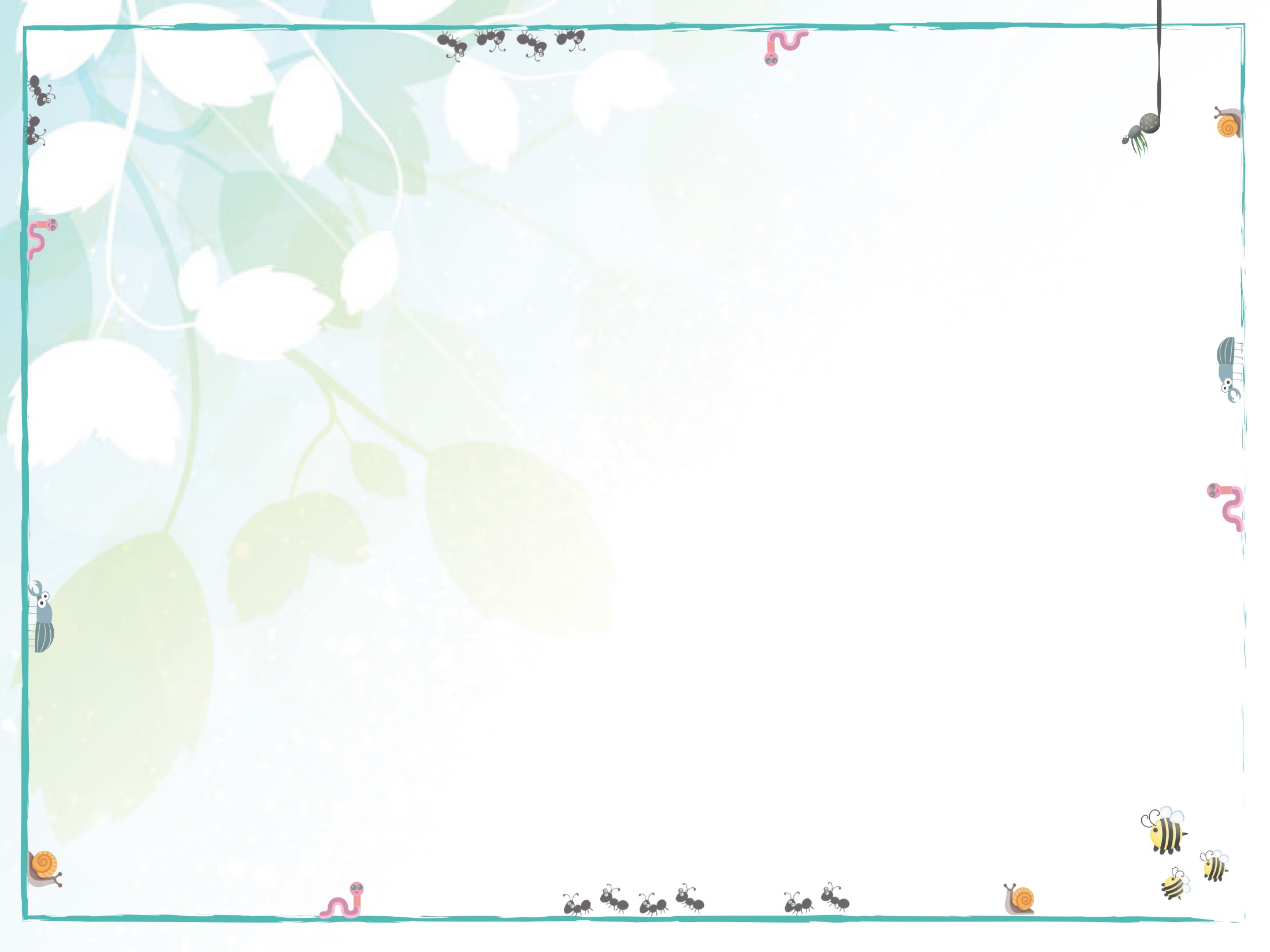 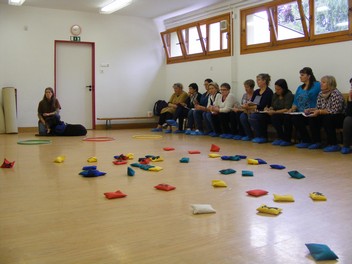 2019.májusMesék határon innen és túl!
Szakmai továbbképzés pedagógusoknak: „Mozgáskotta a gyakorlatban“
Anyák napja az óvodánkban
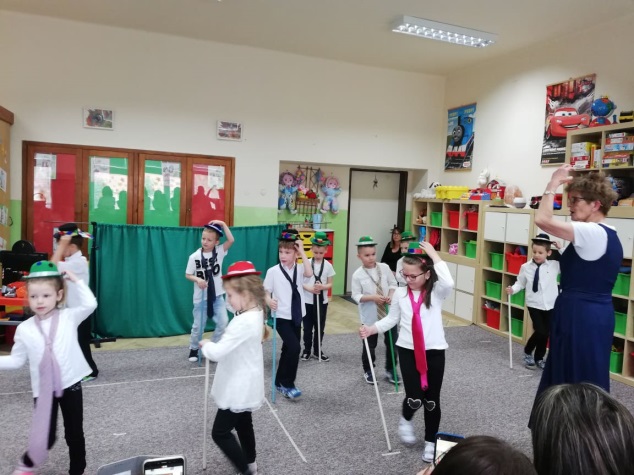 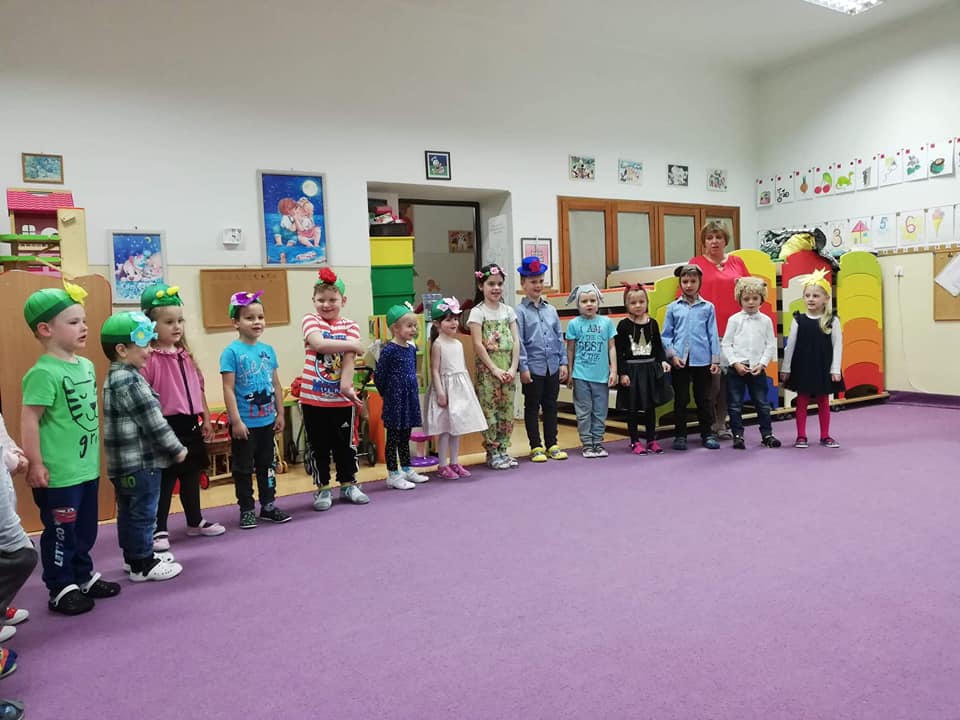 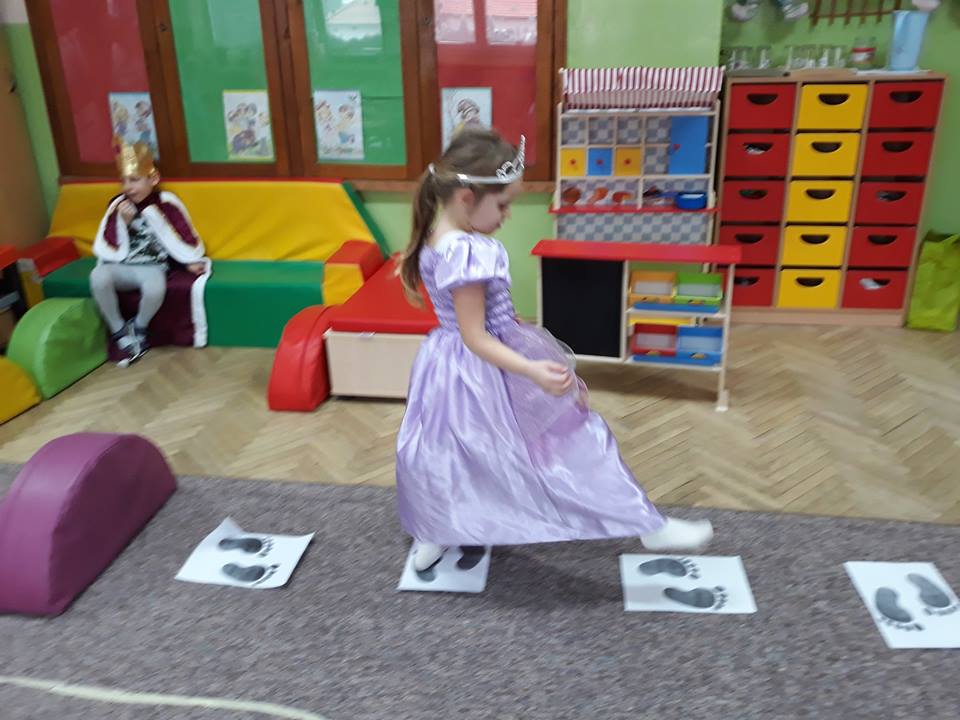 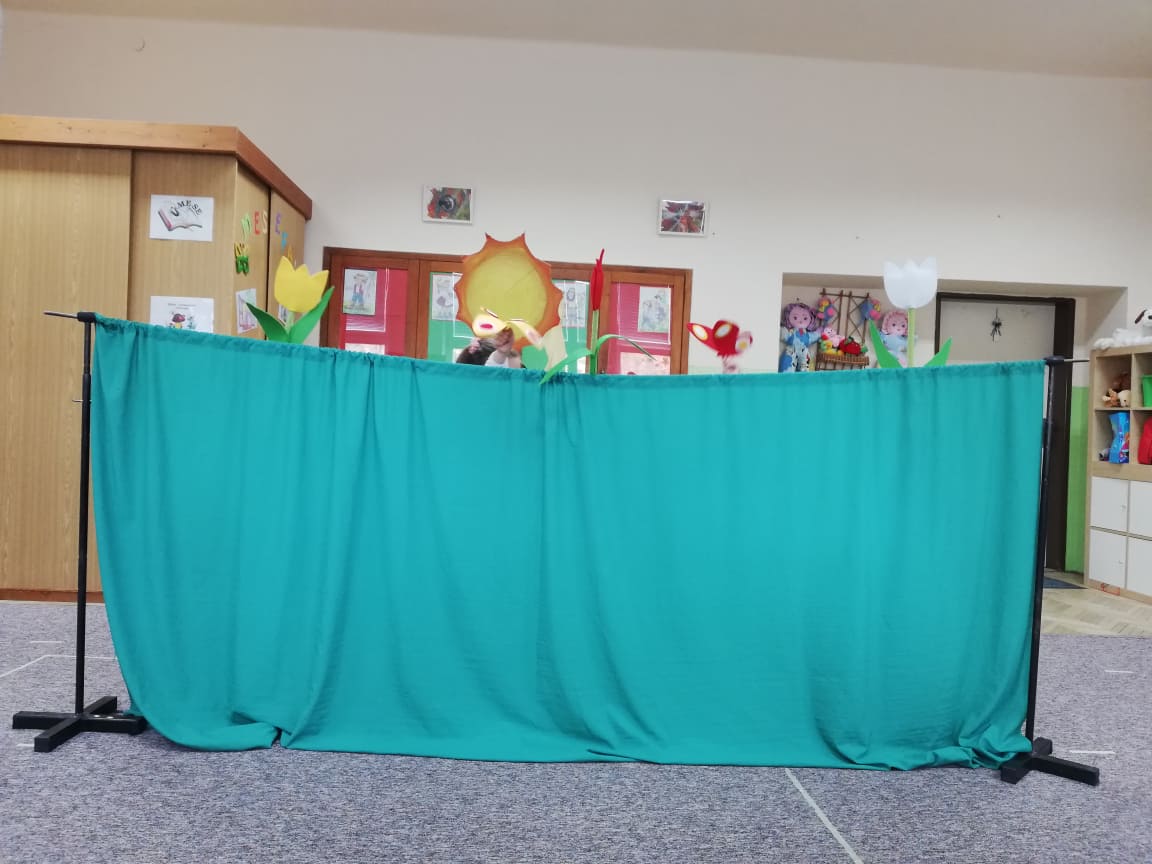 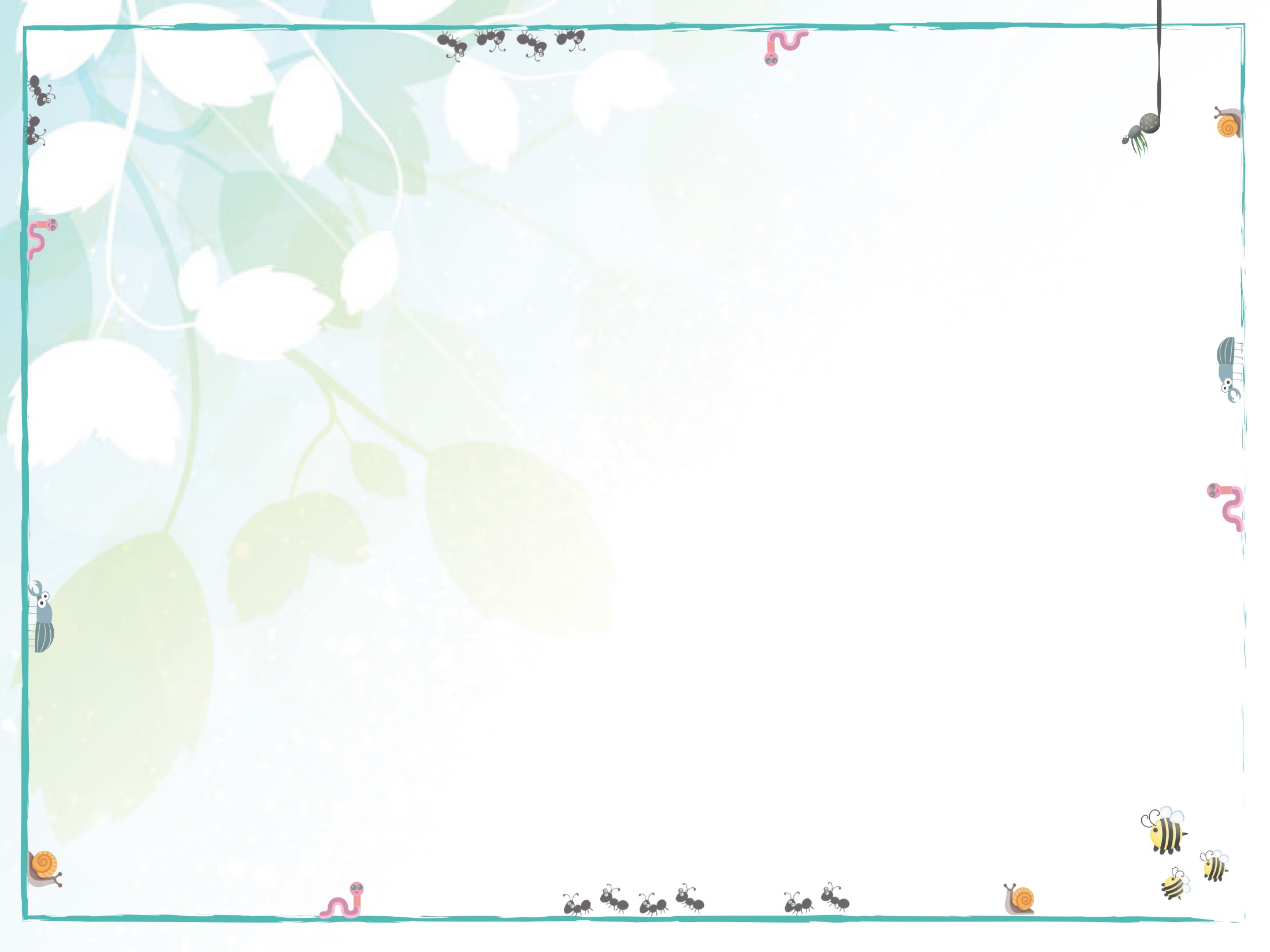 4 ország, 4 mese, 4 leporelló
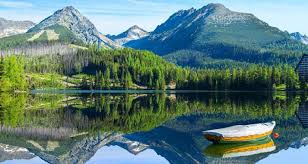 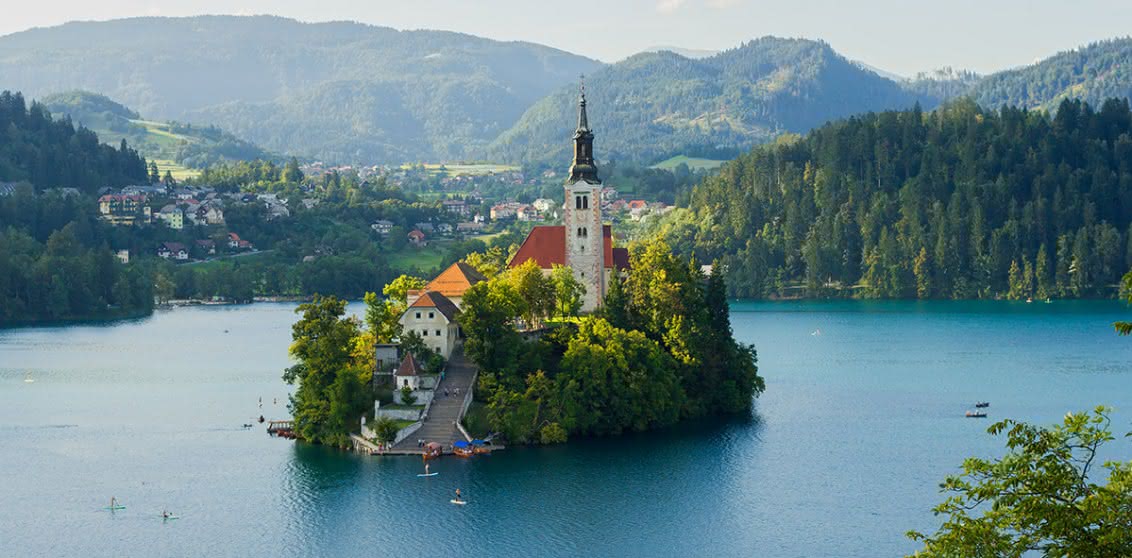 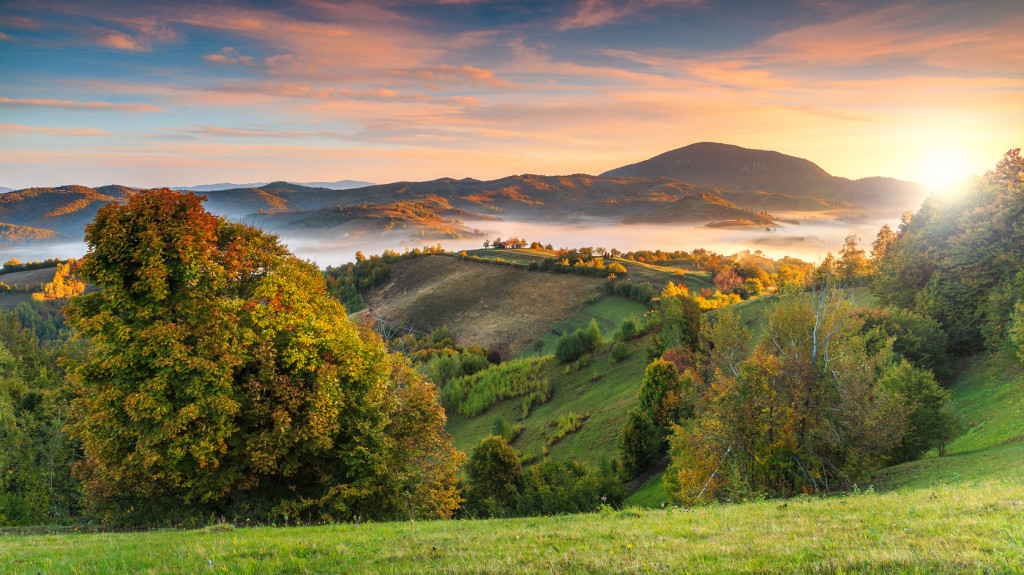 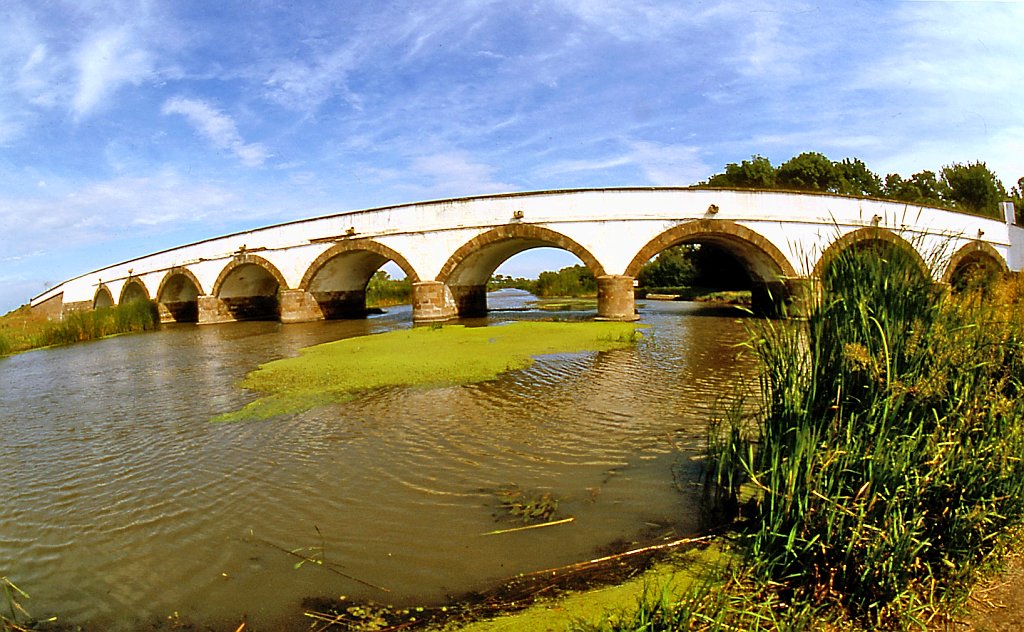 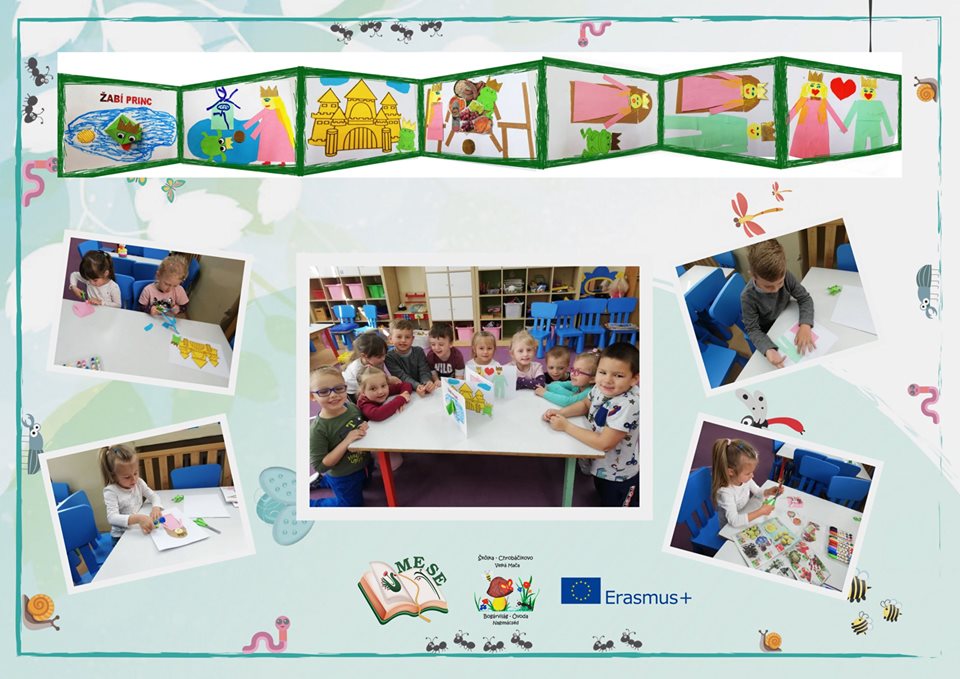 Pécsiek meséje
A békakirály
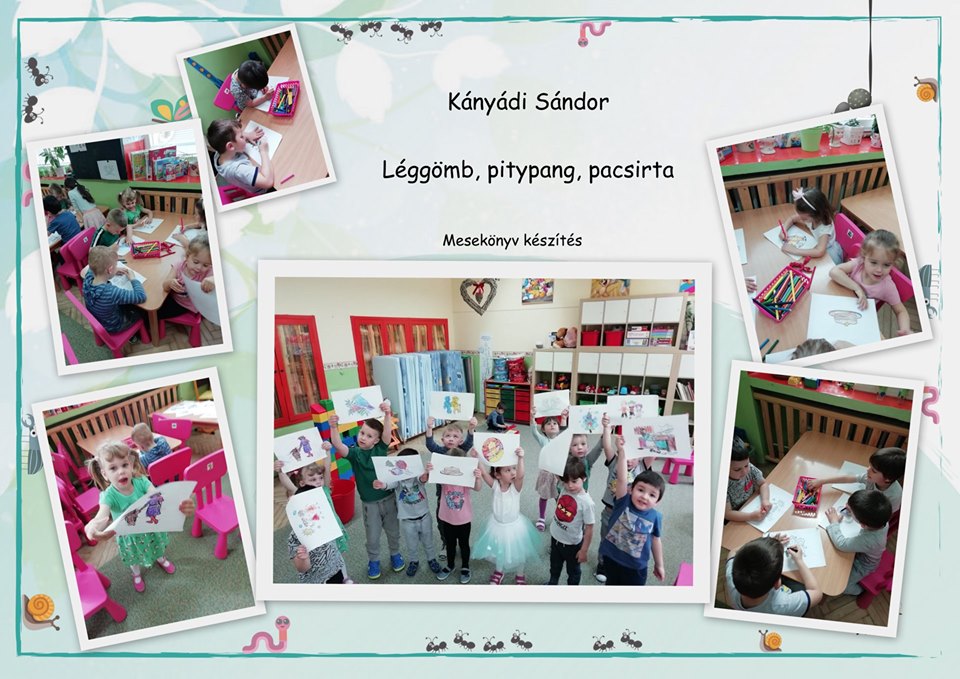 Székelyudvarhelyiek meséje
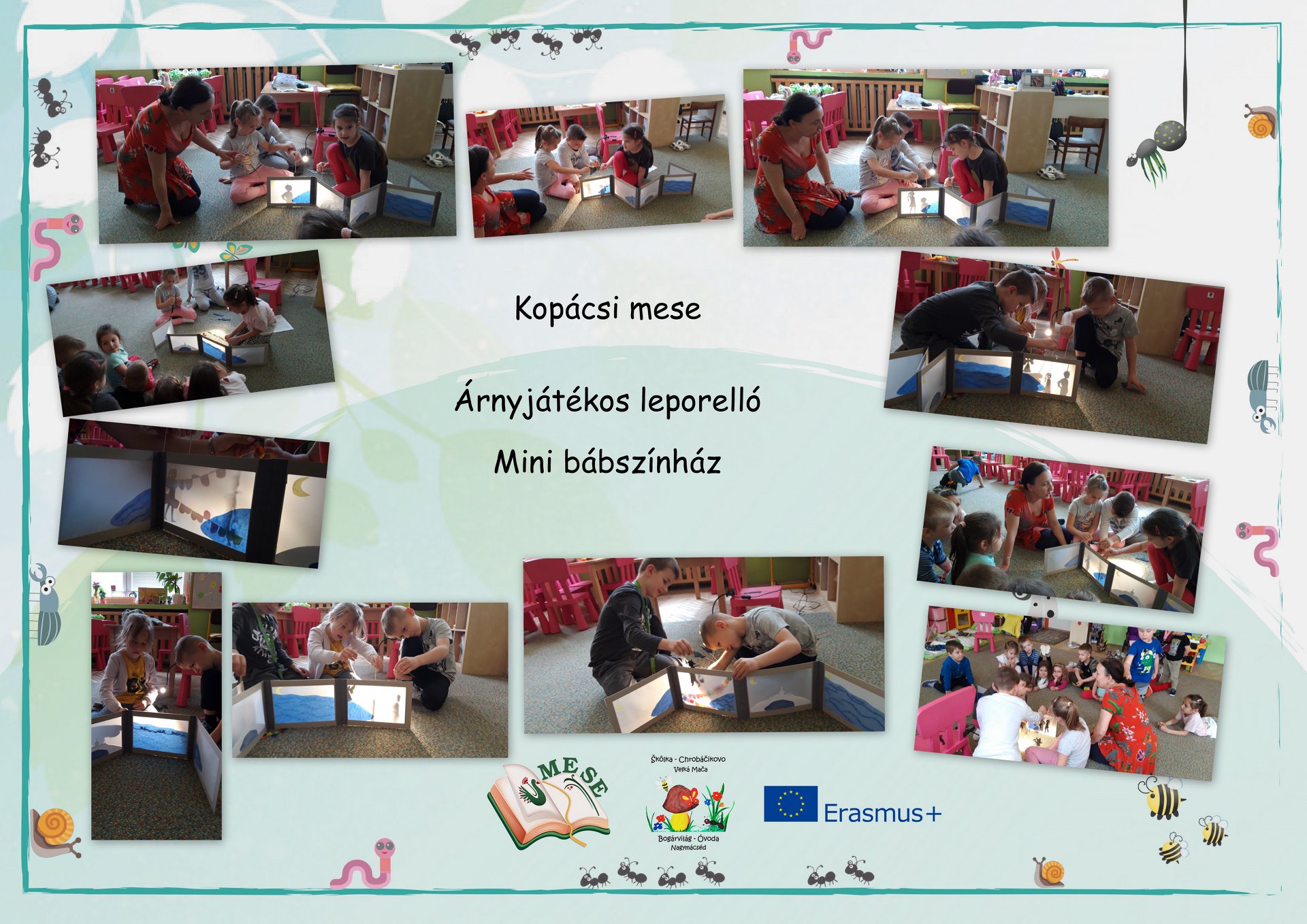 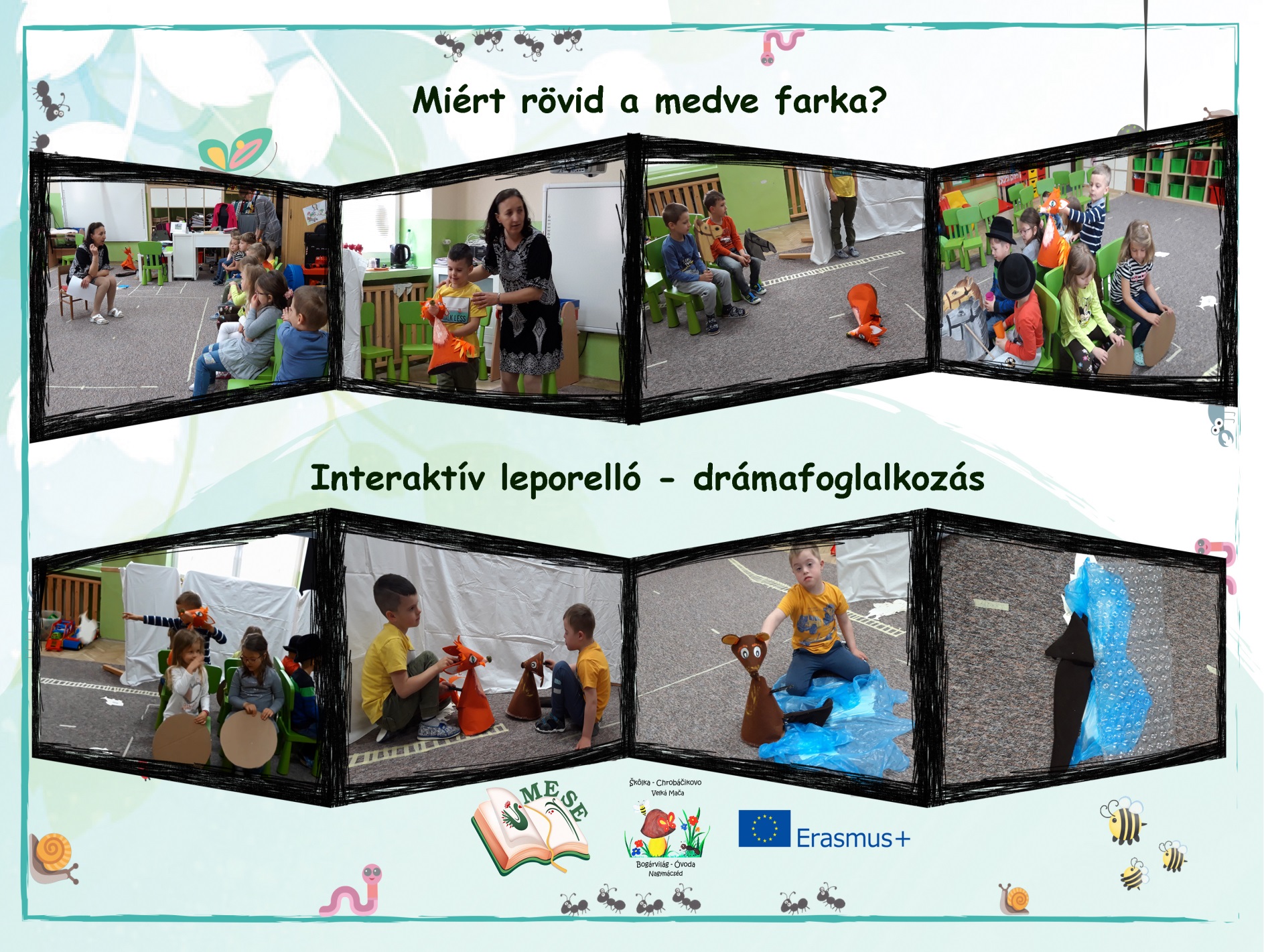 Kolozsváriak meséje
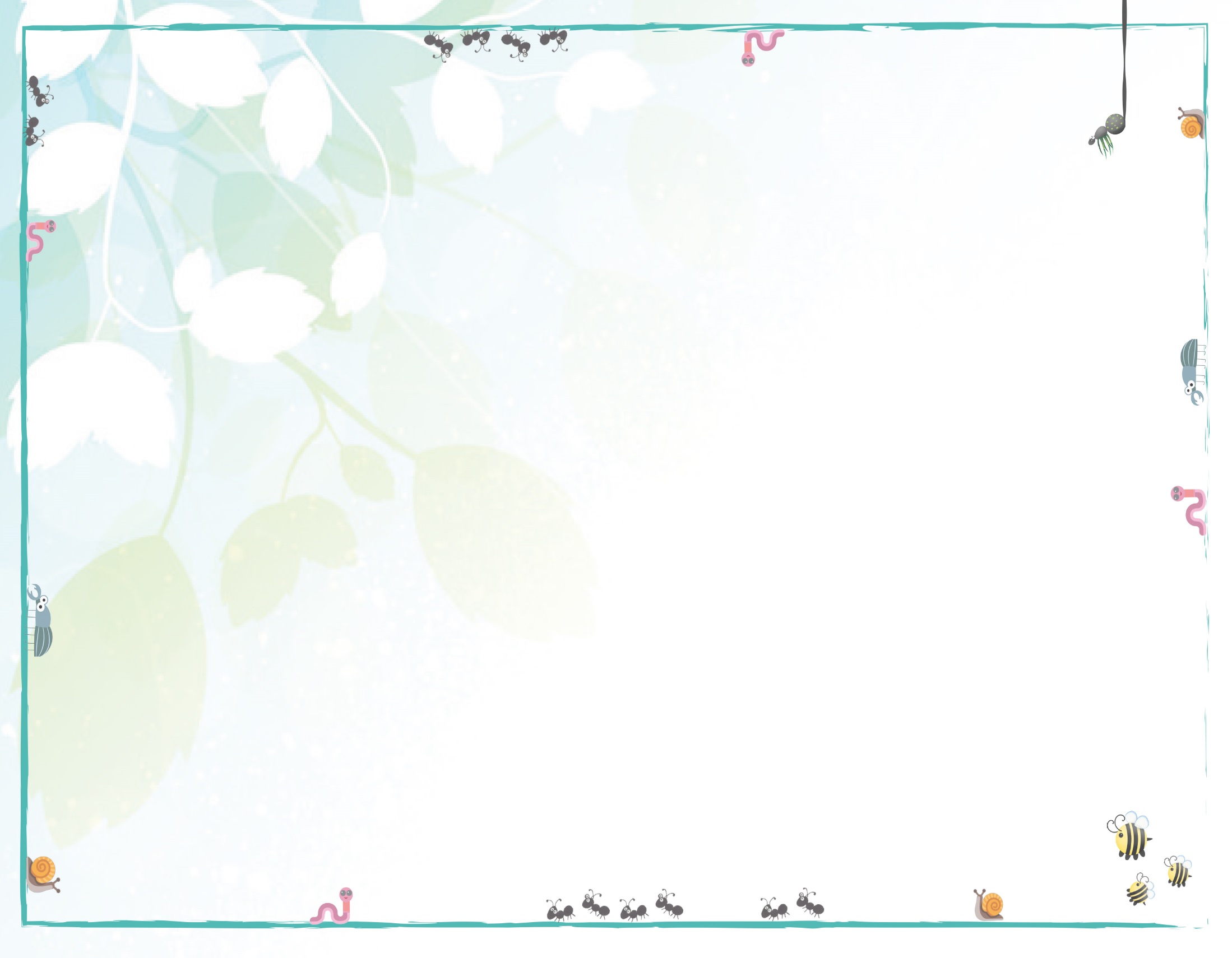 2019.június
A Nemzeti Összetartozás Napjának megünneplése 
az óvodánkban
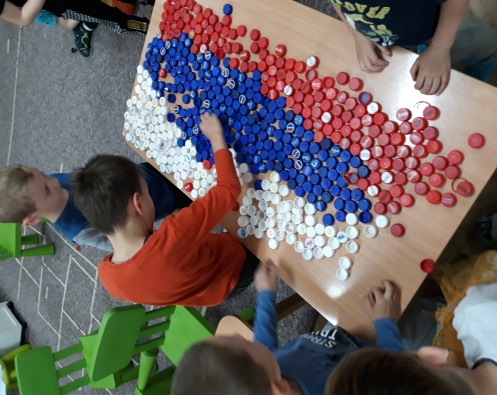 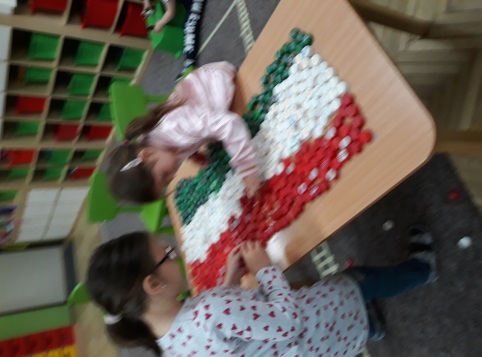 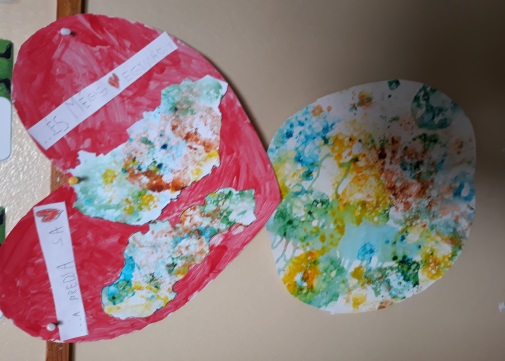 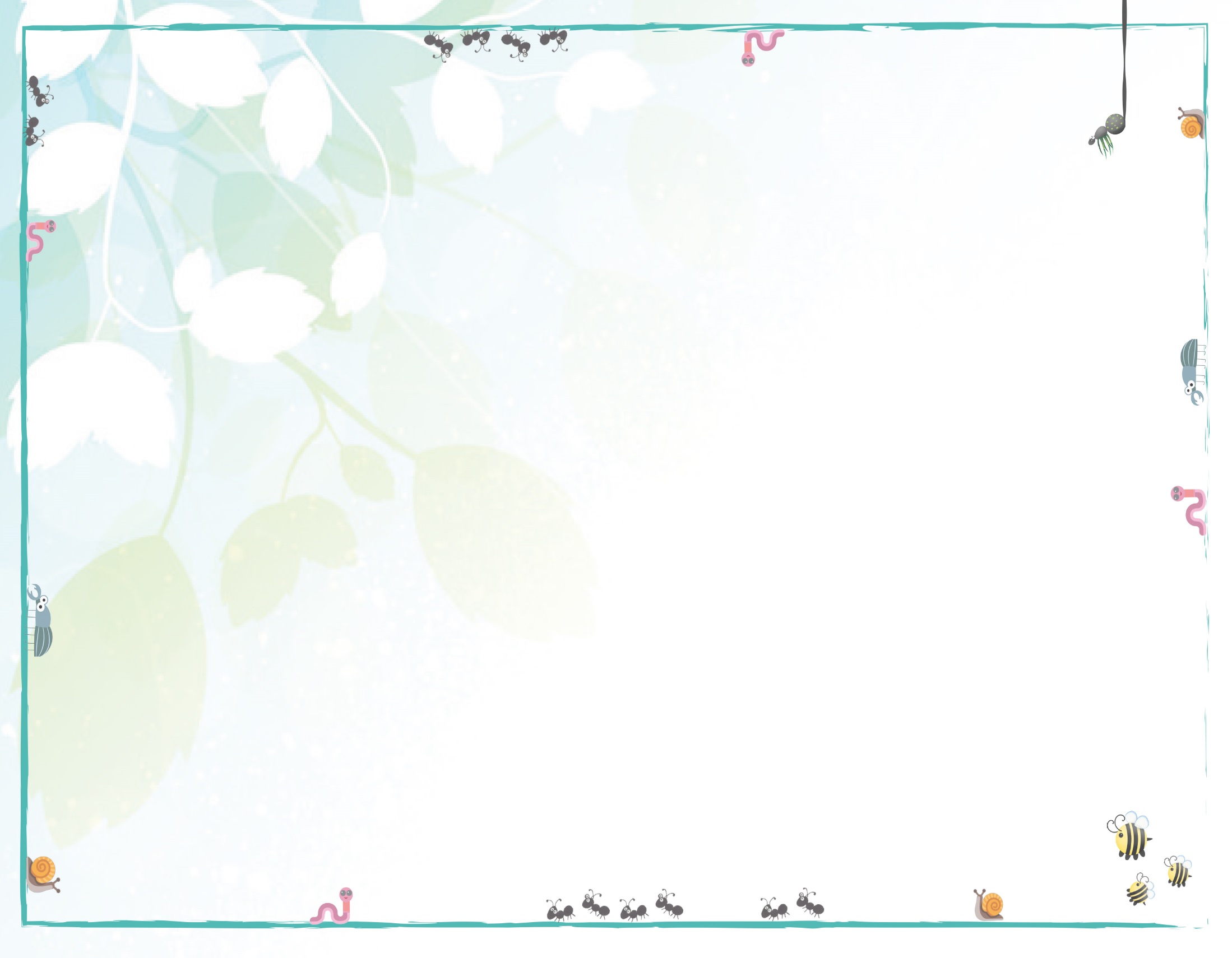 Gyermeknap
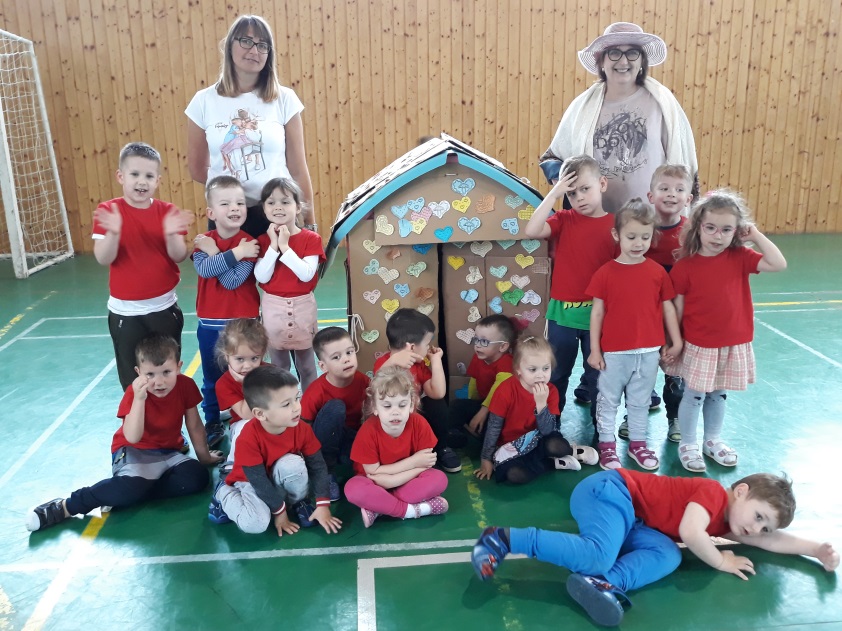 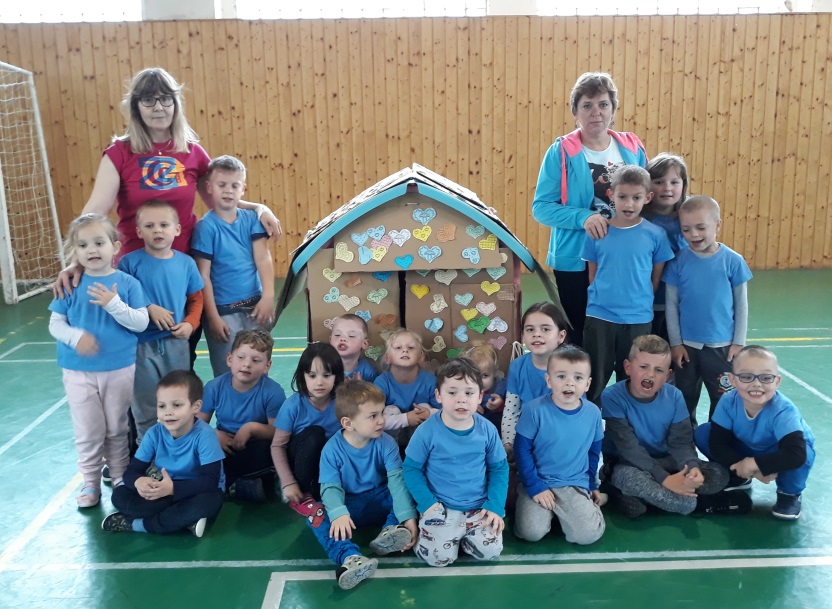 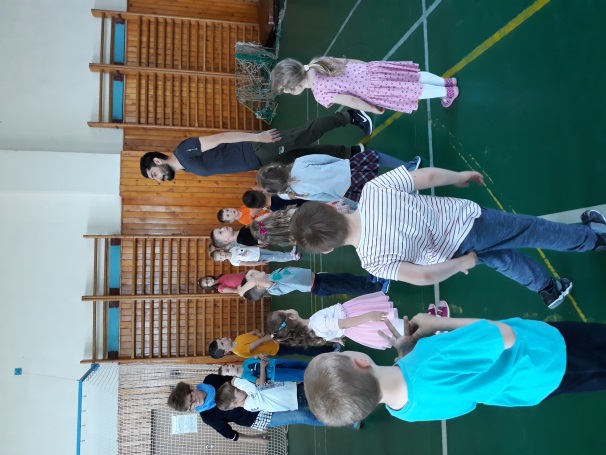 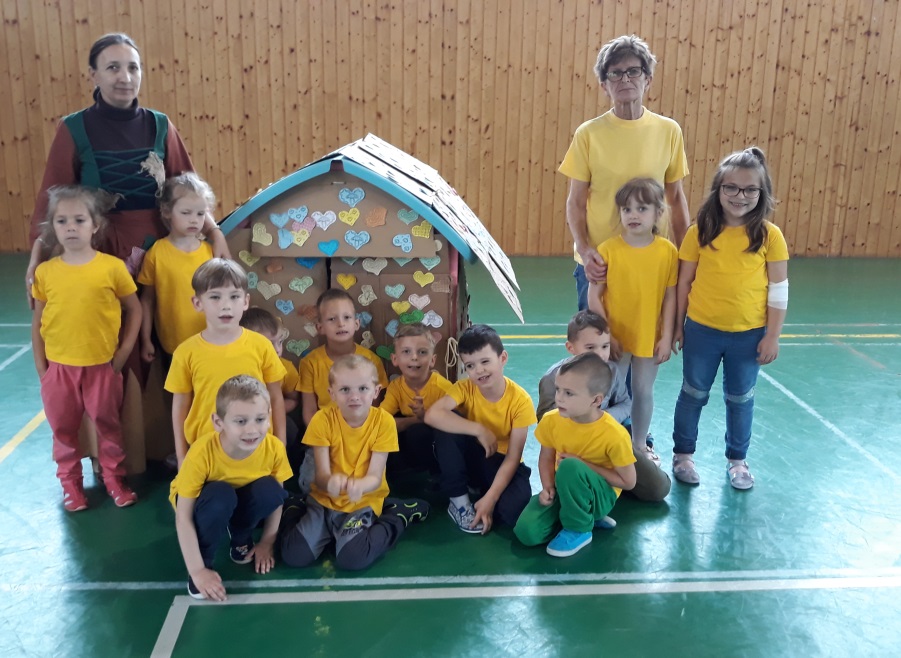 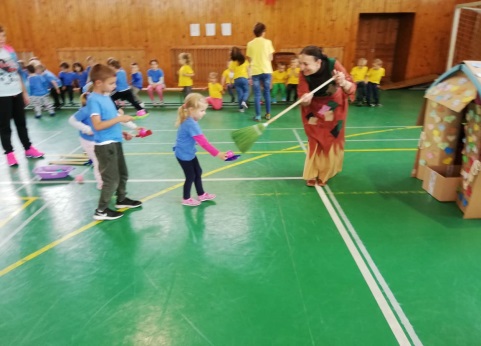 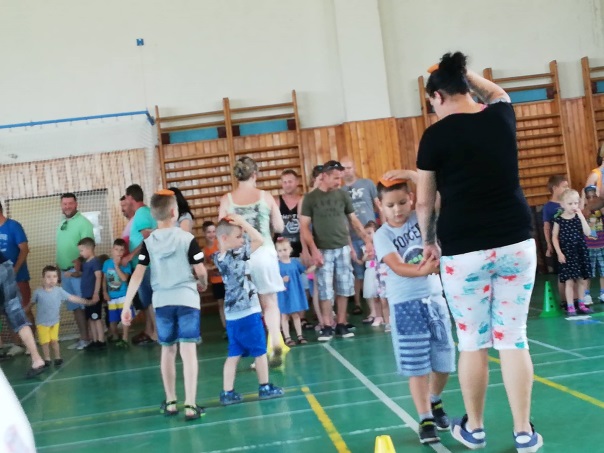 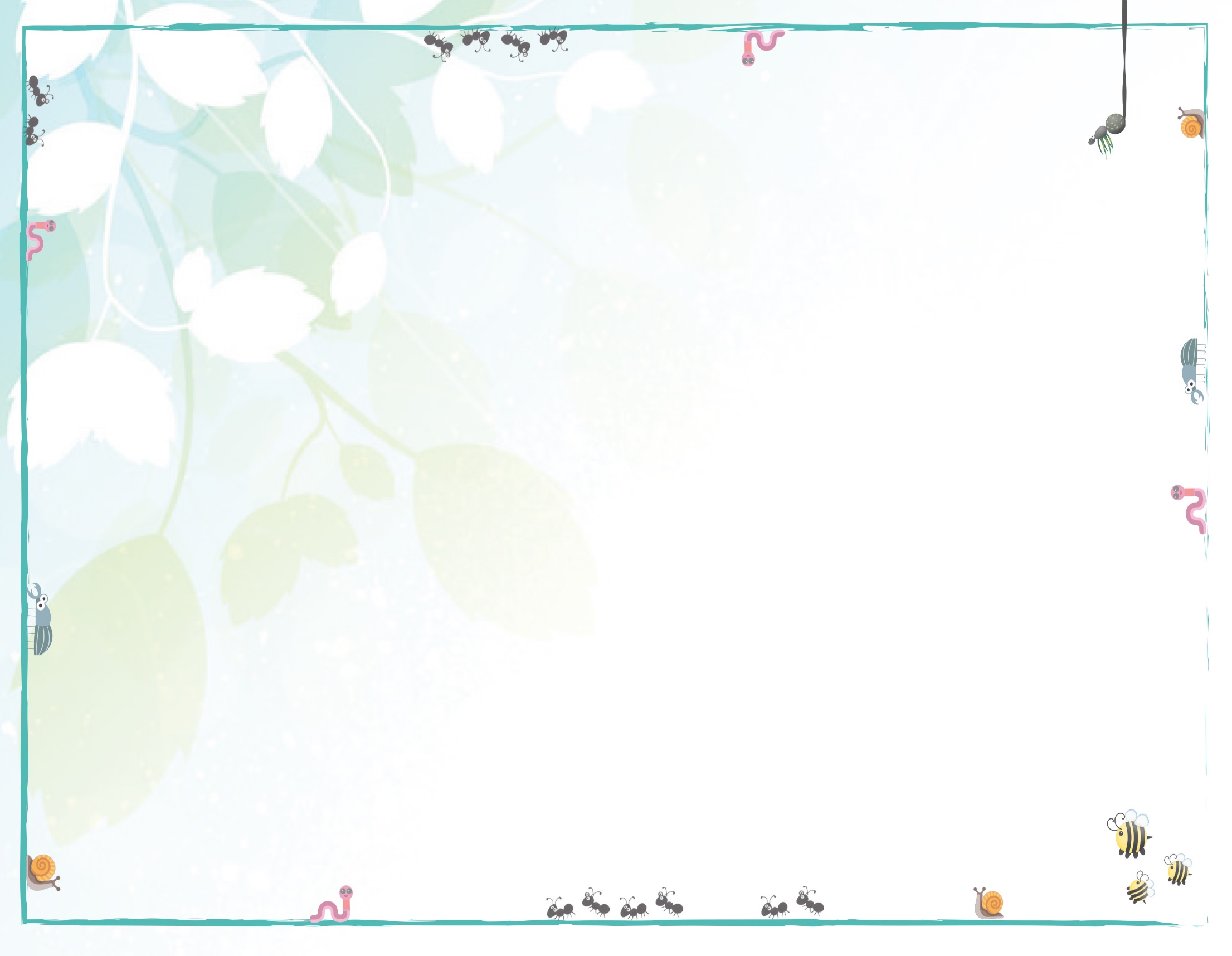 Családi délután az ovibanApák napja
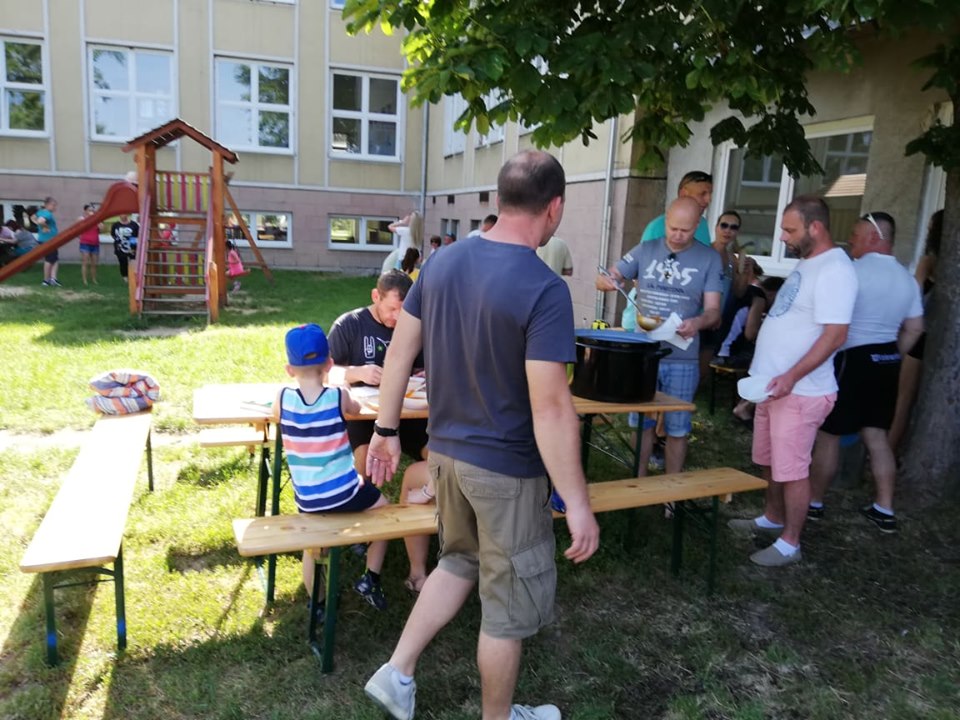 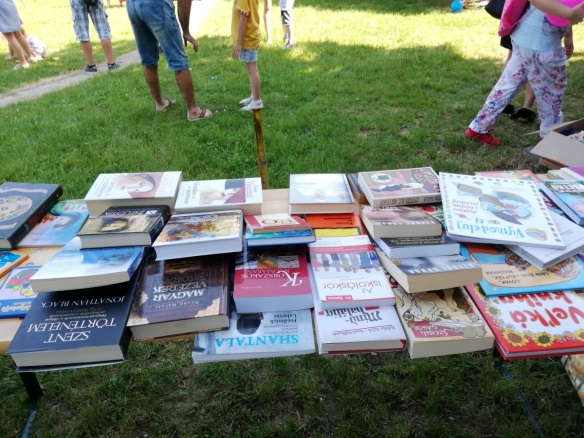 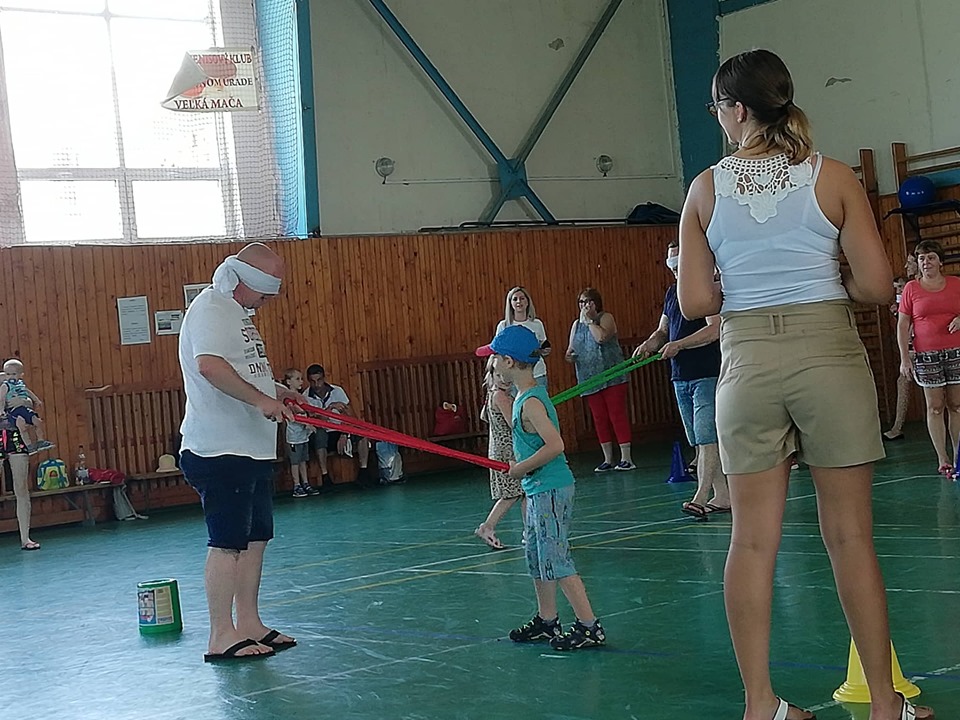 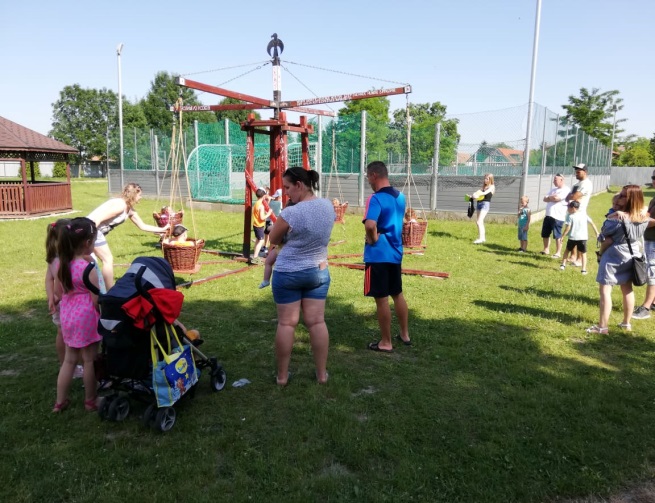 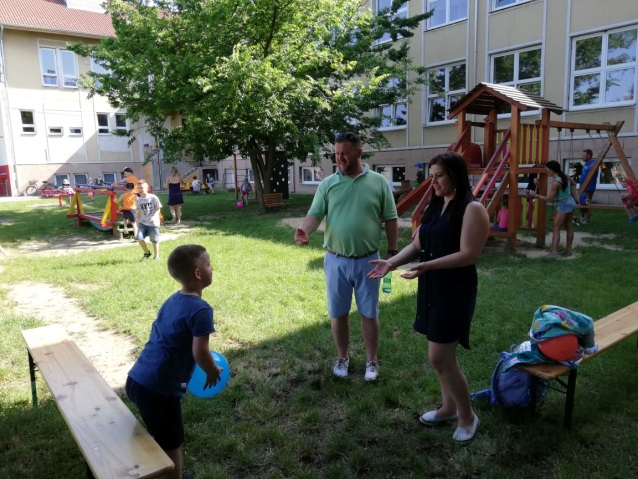 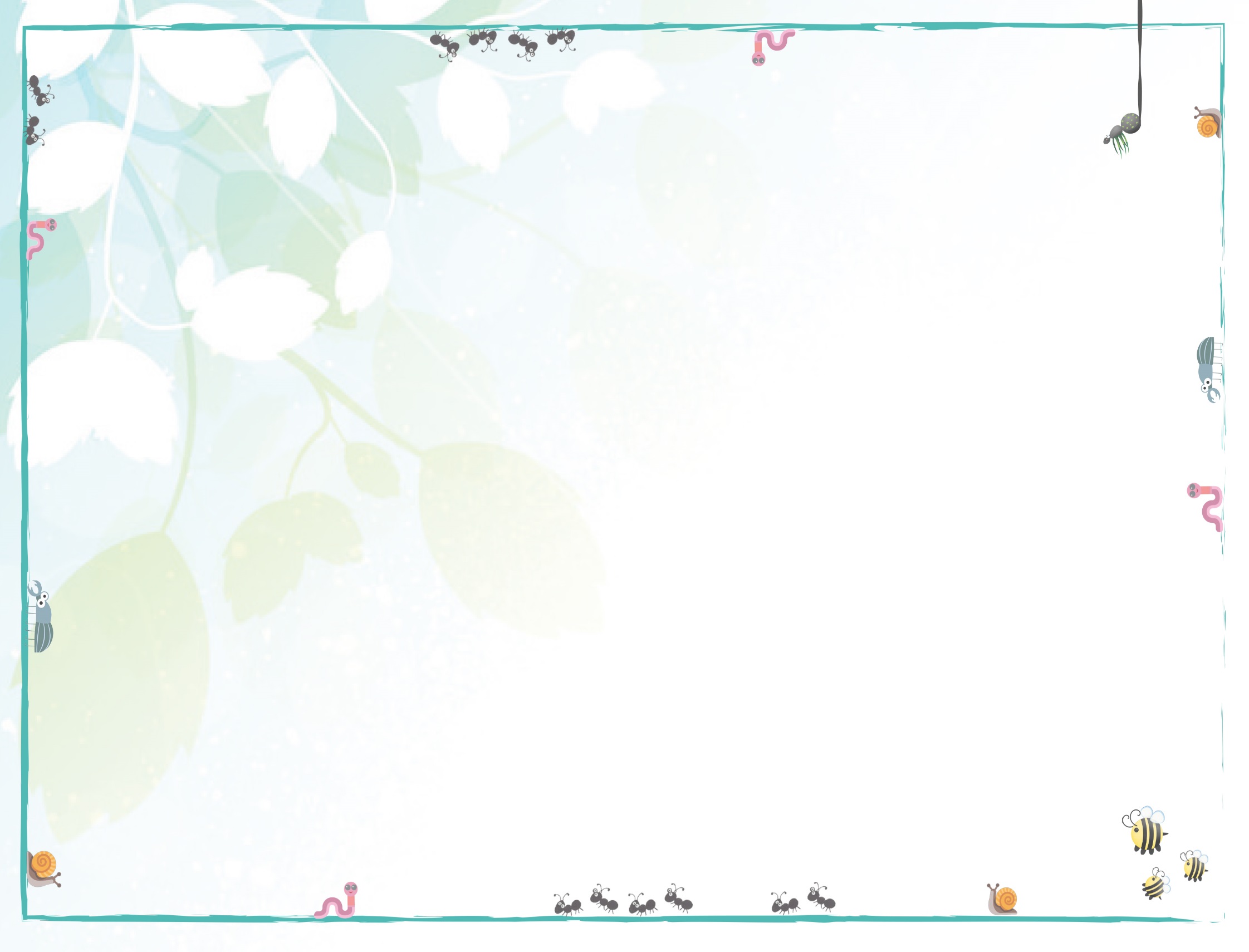 Juniális falunk főterén
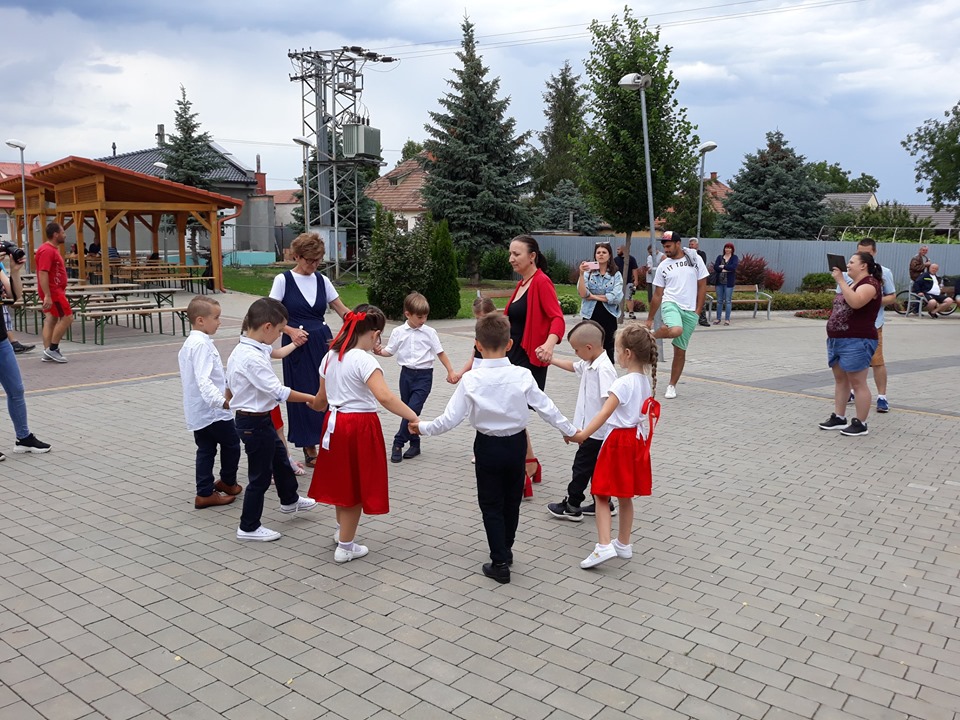 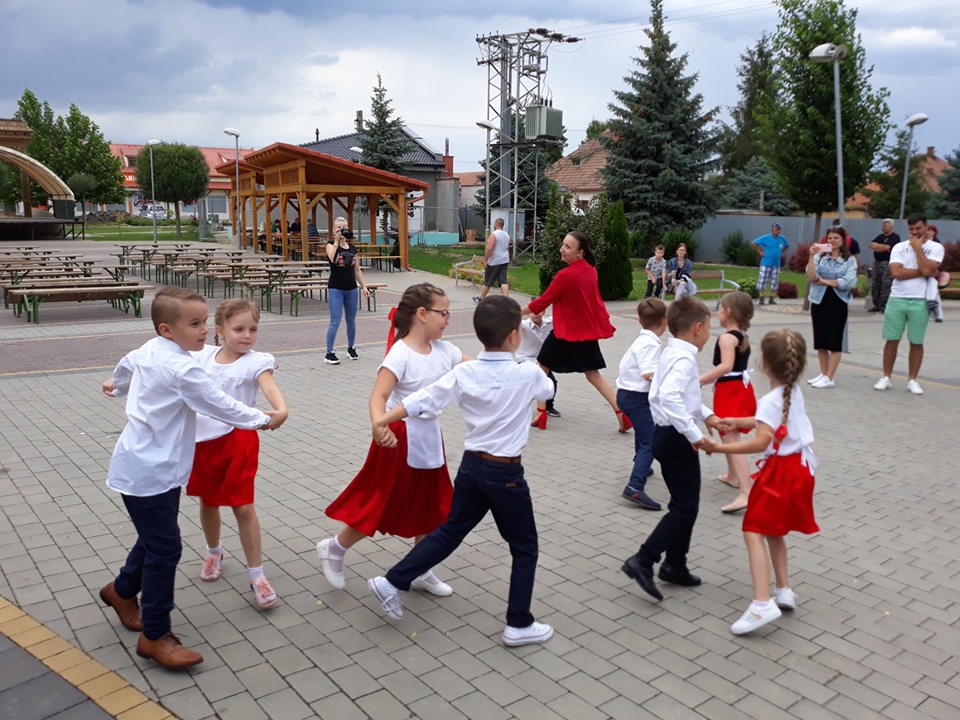 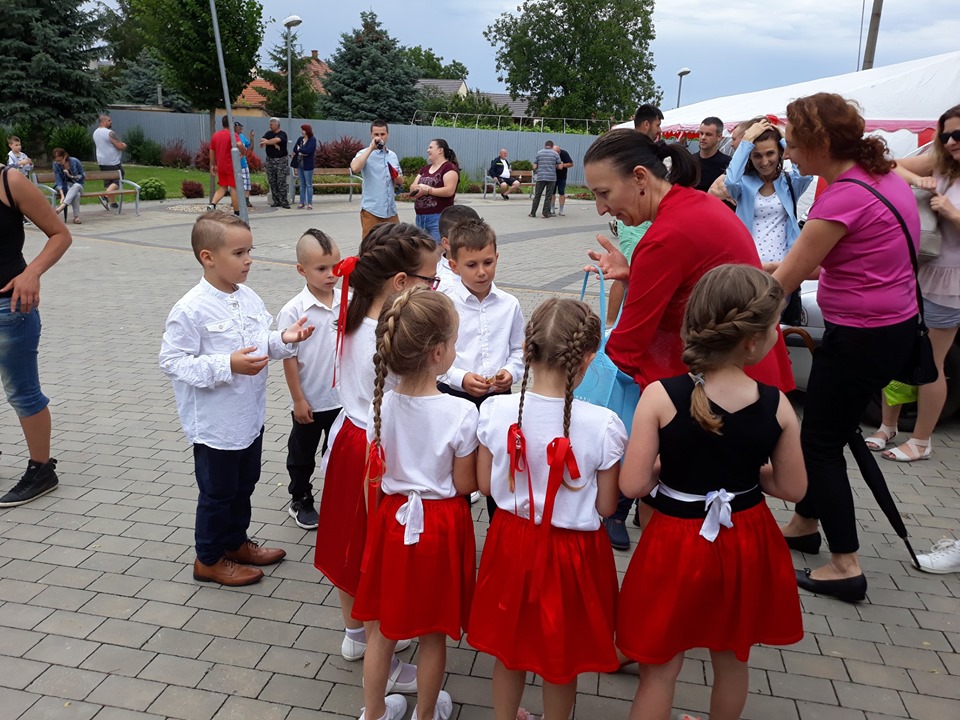 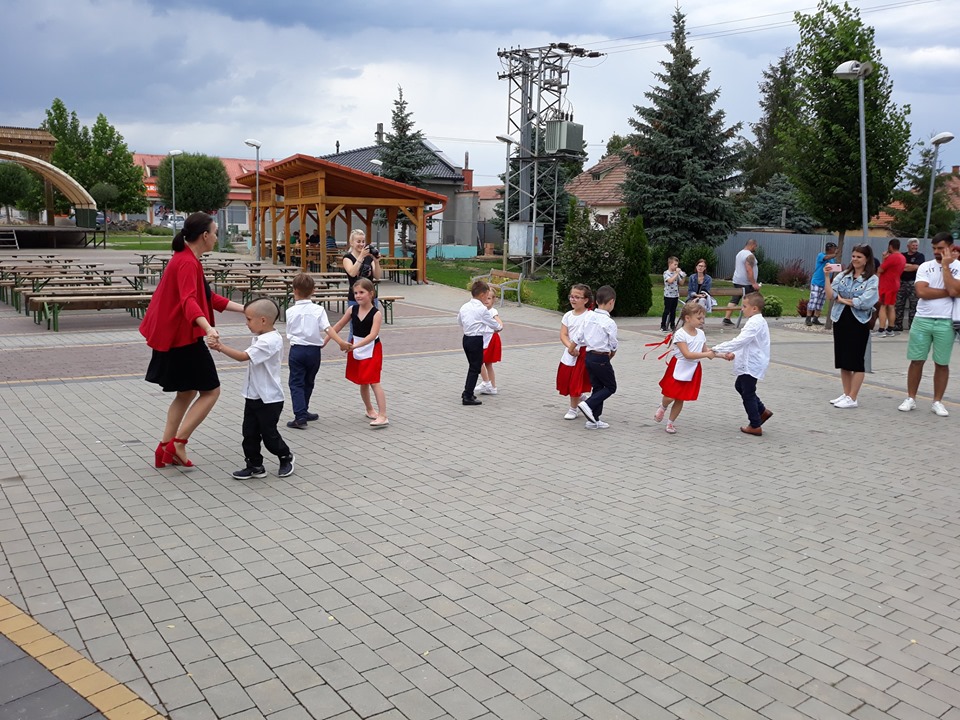 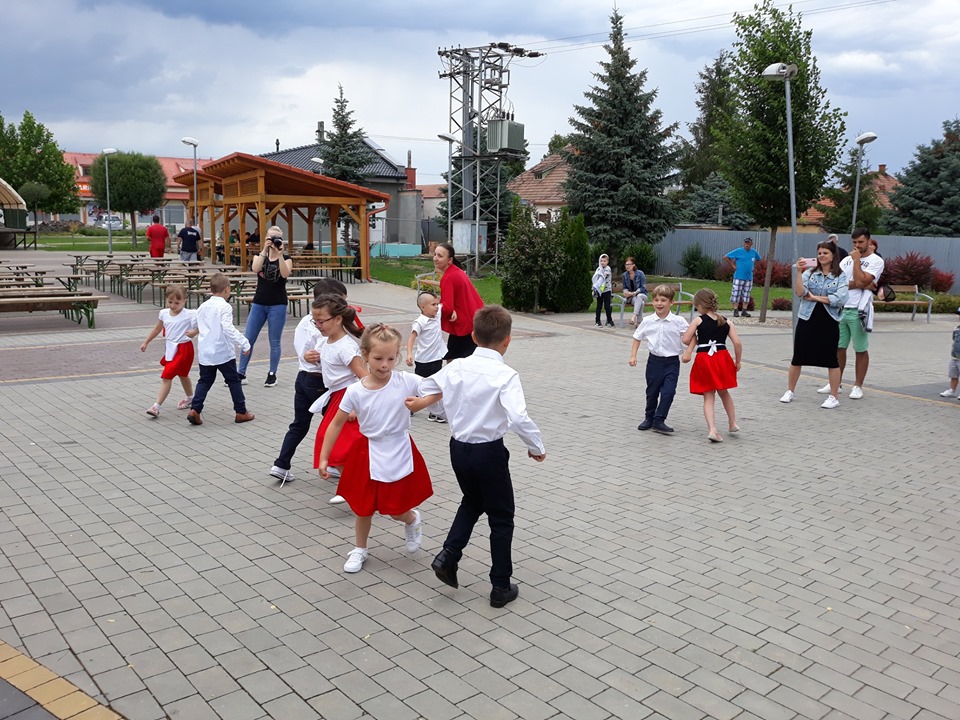 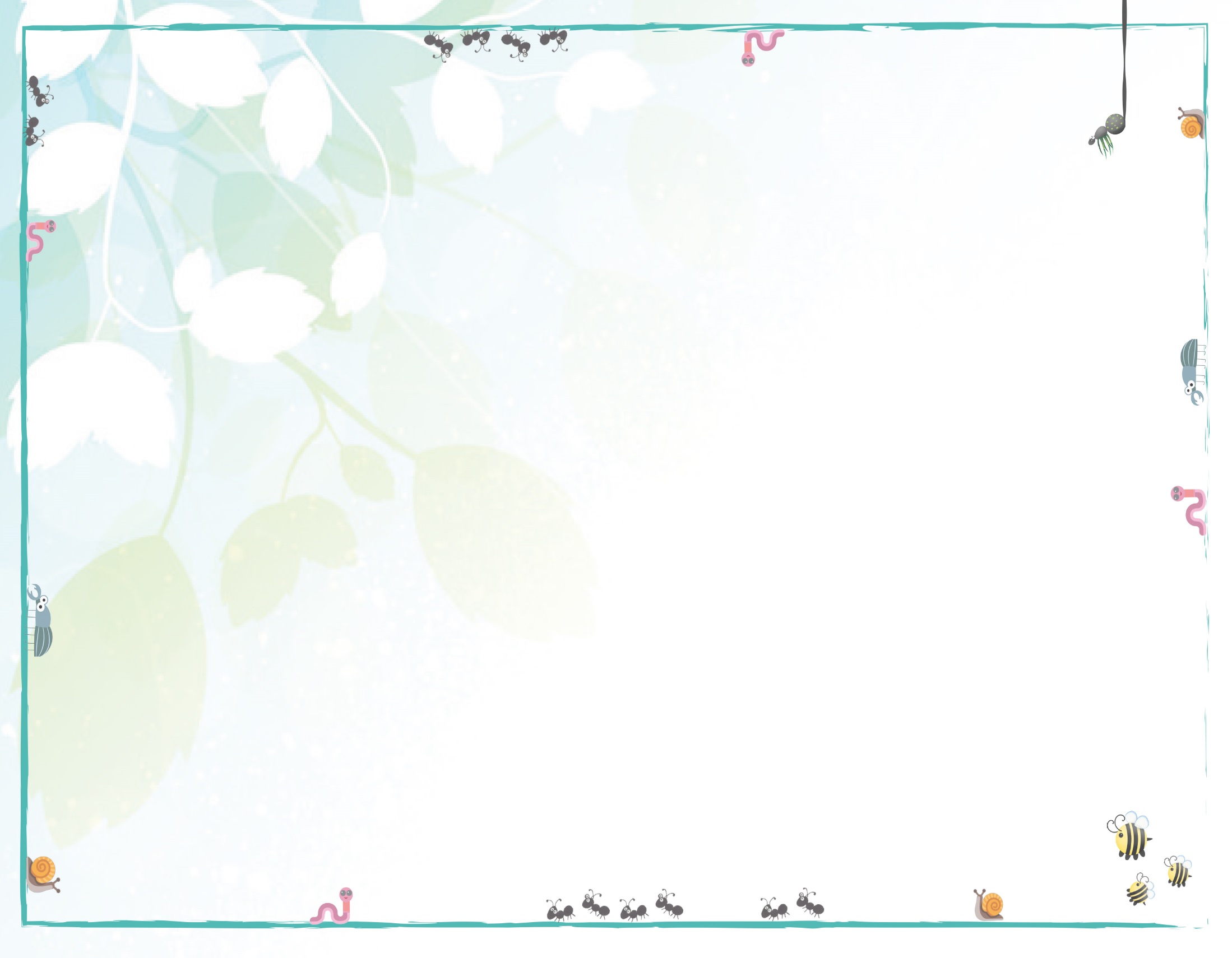 A Méhecske csoport ballagása
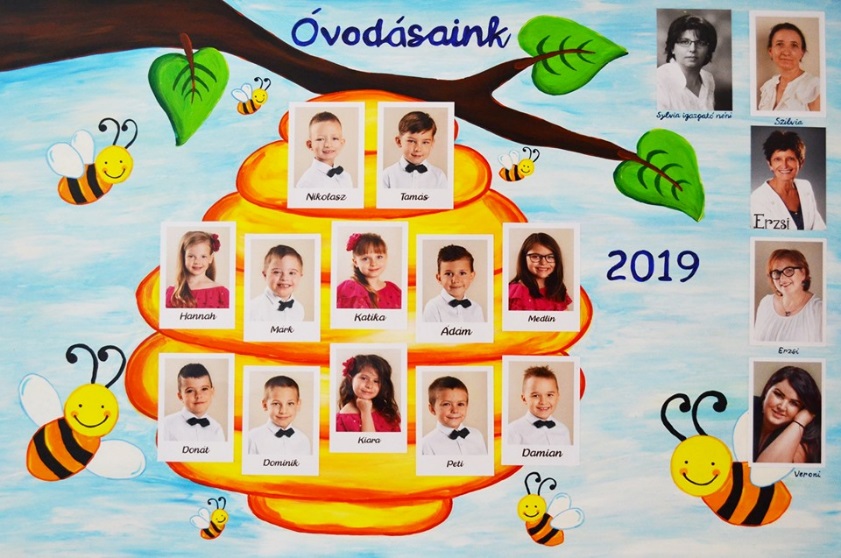 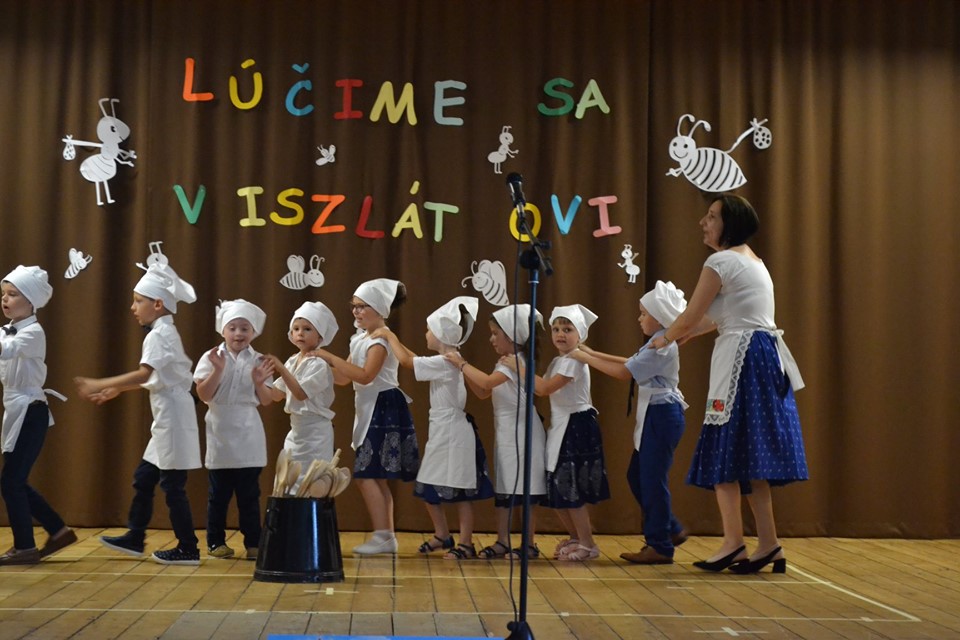 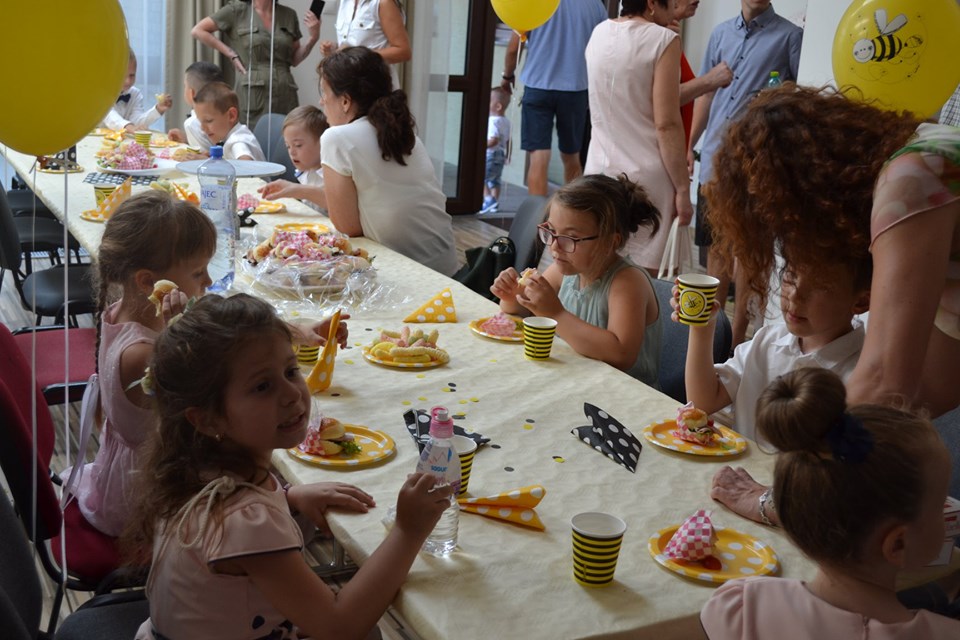 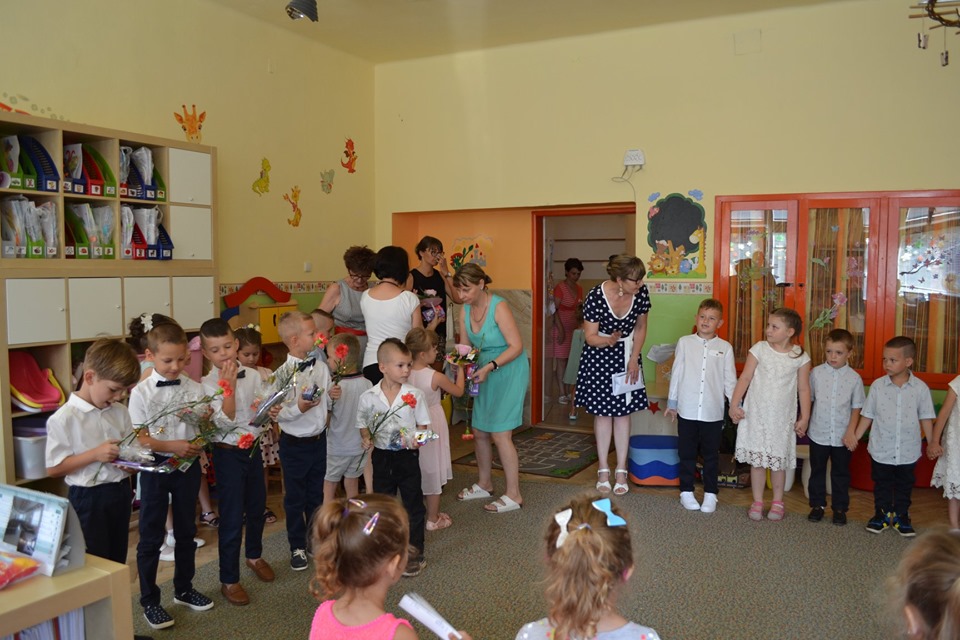 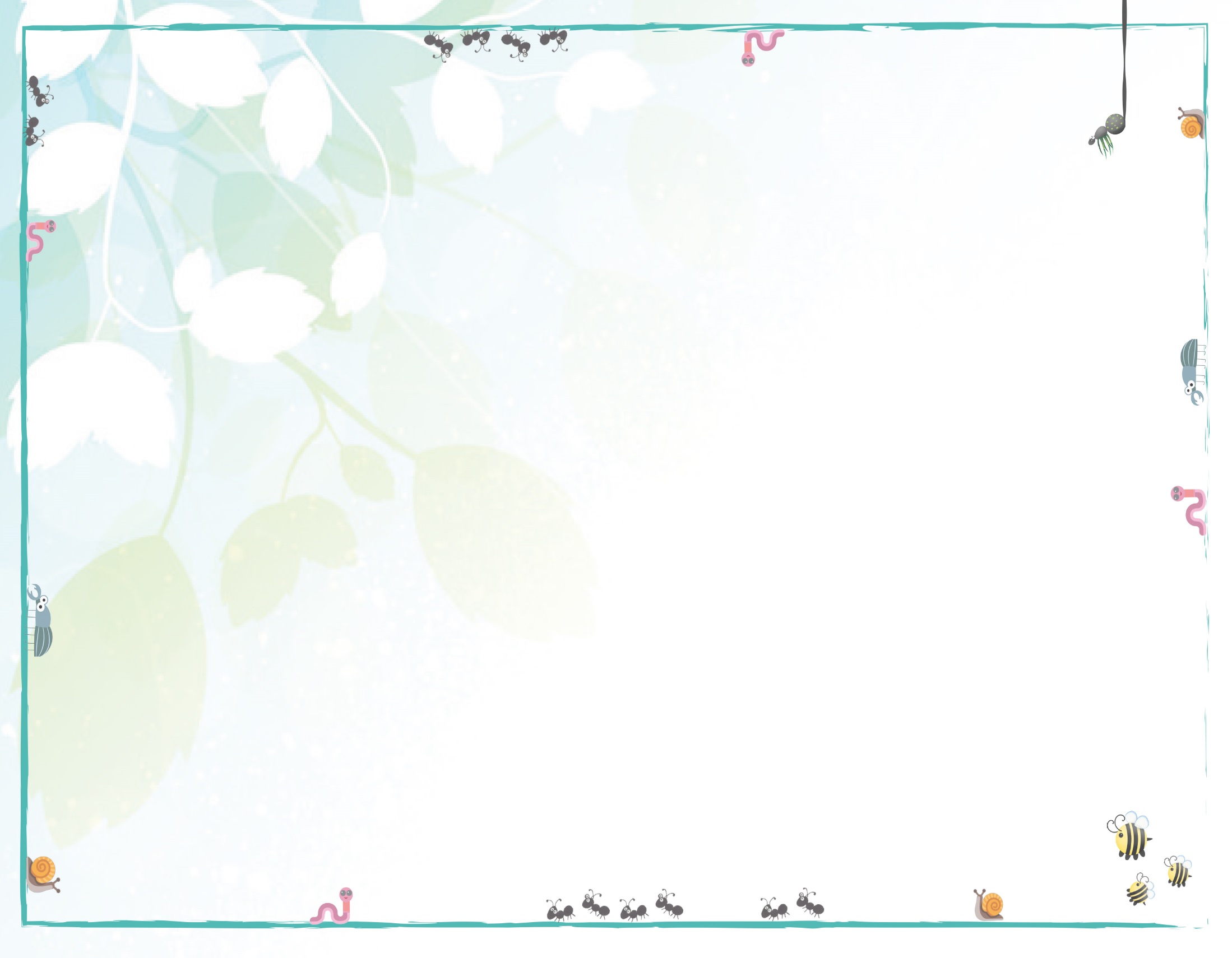 A Szorgalmas hangya csoport ballagása
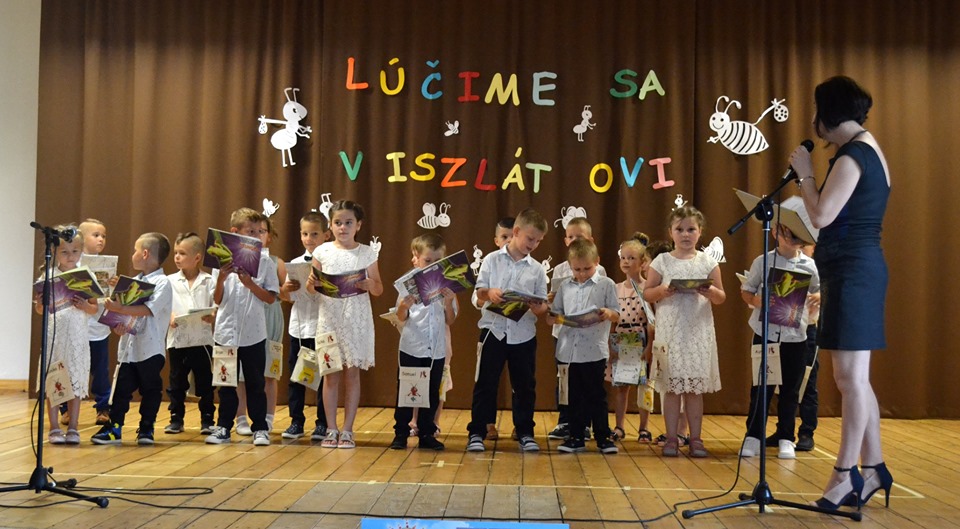 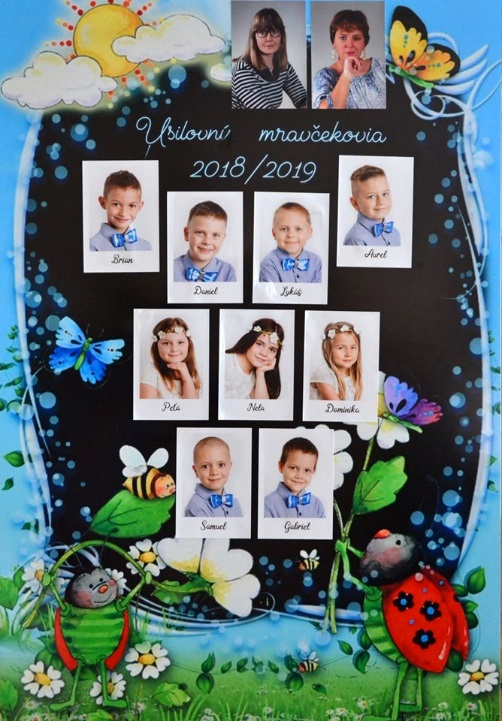 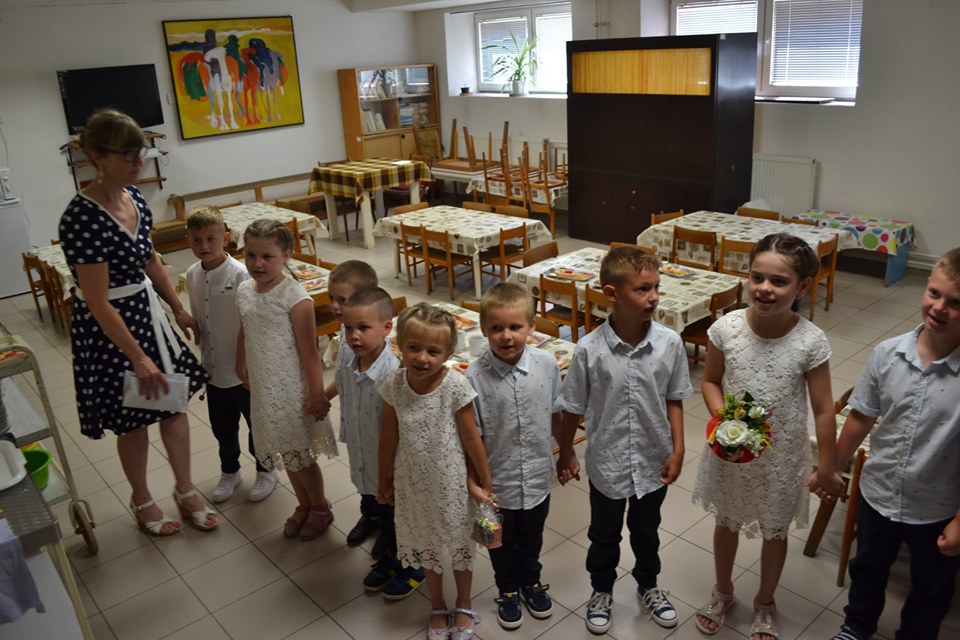 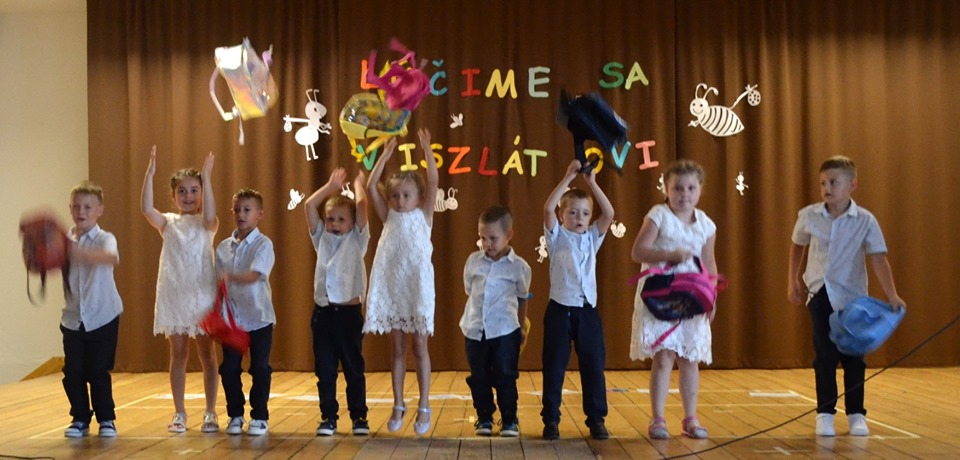 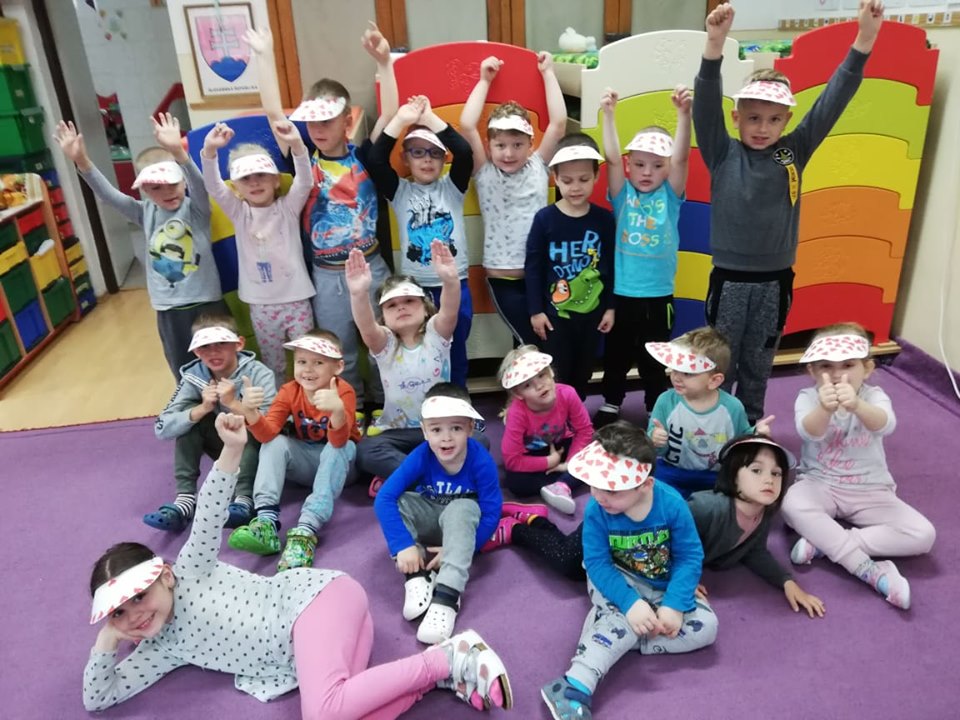 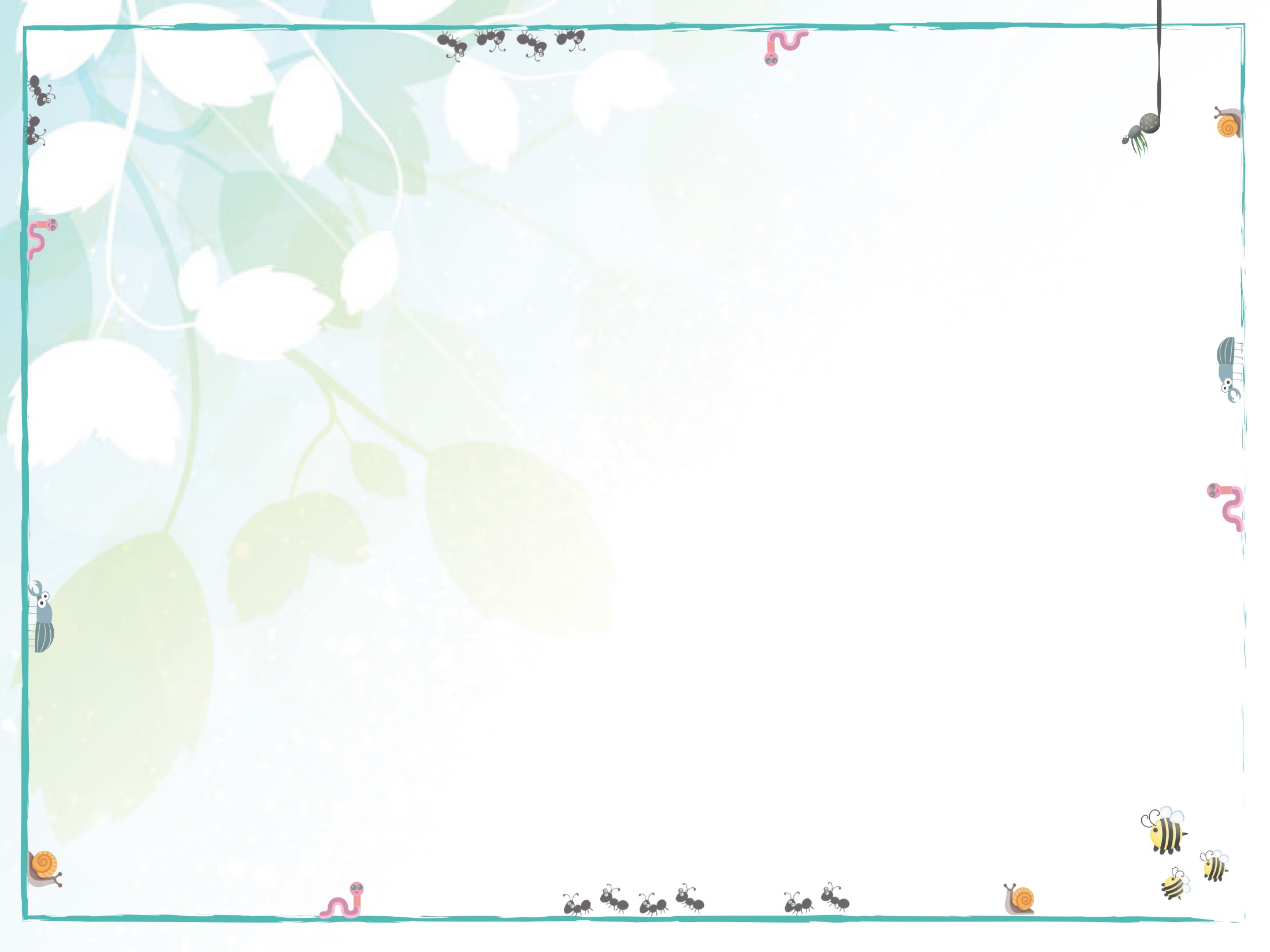 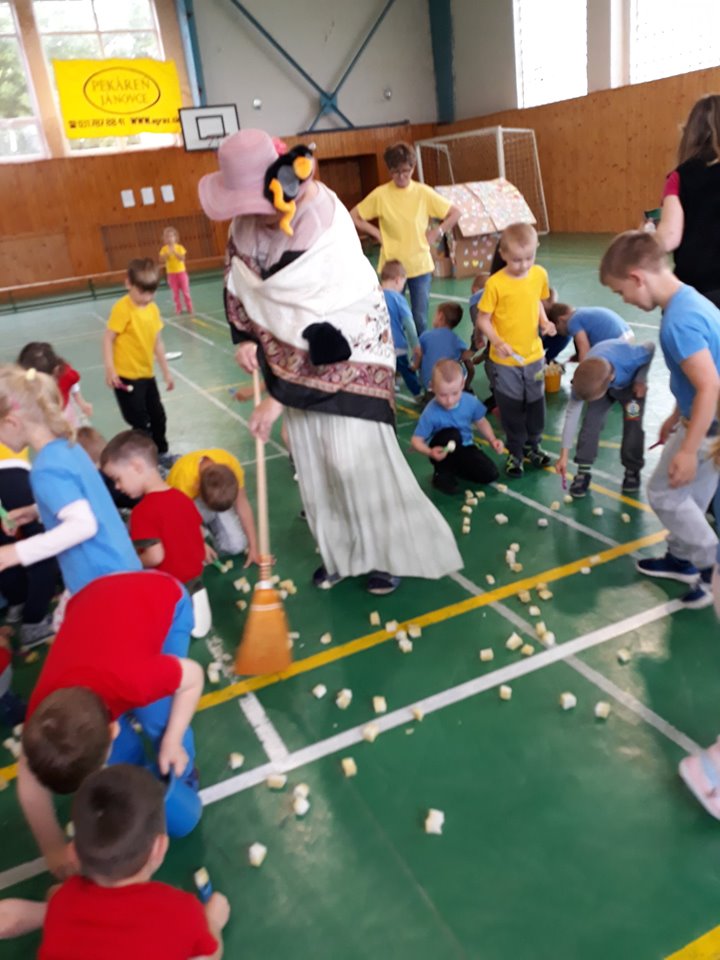 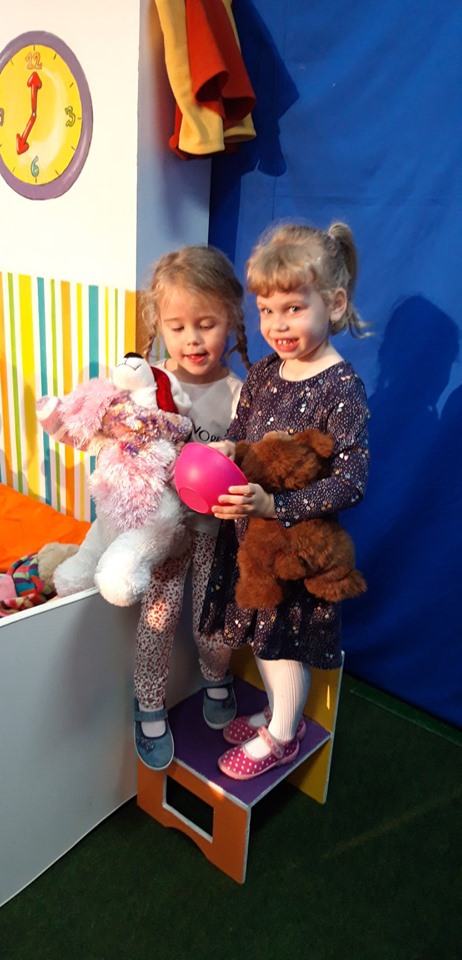 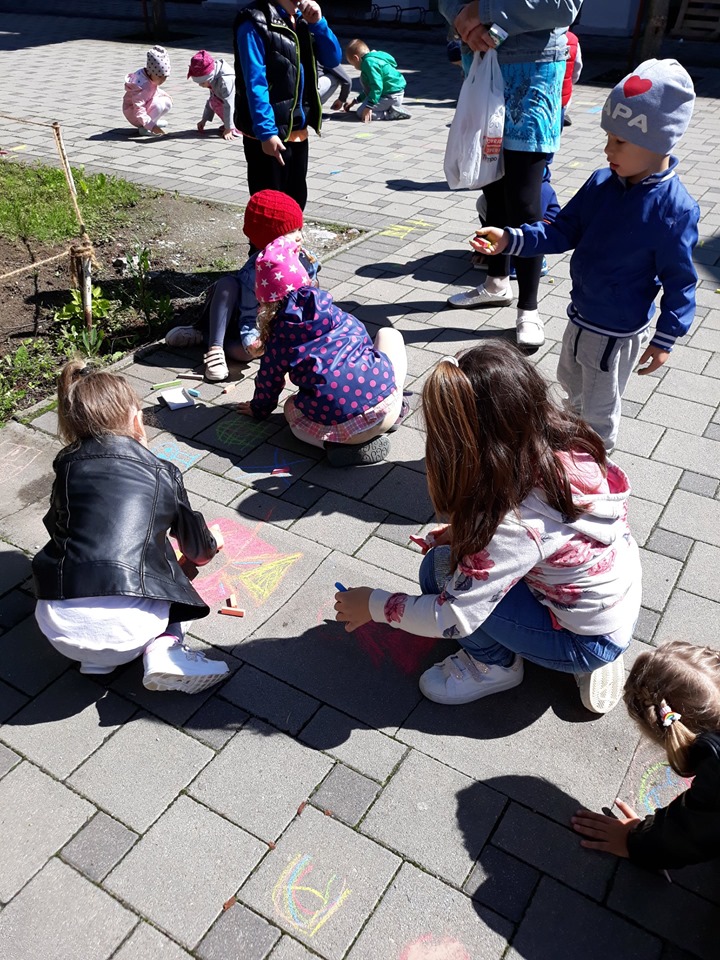 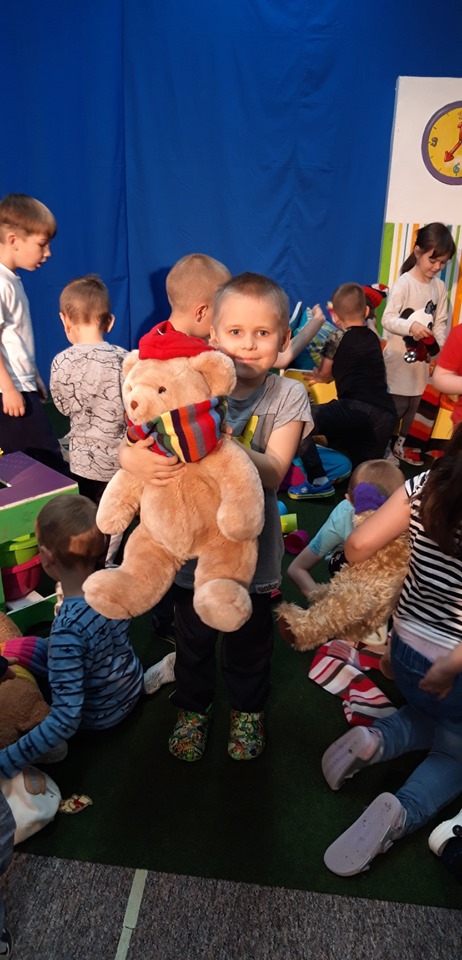 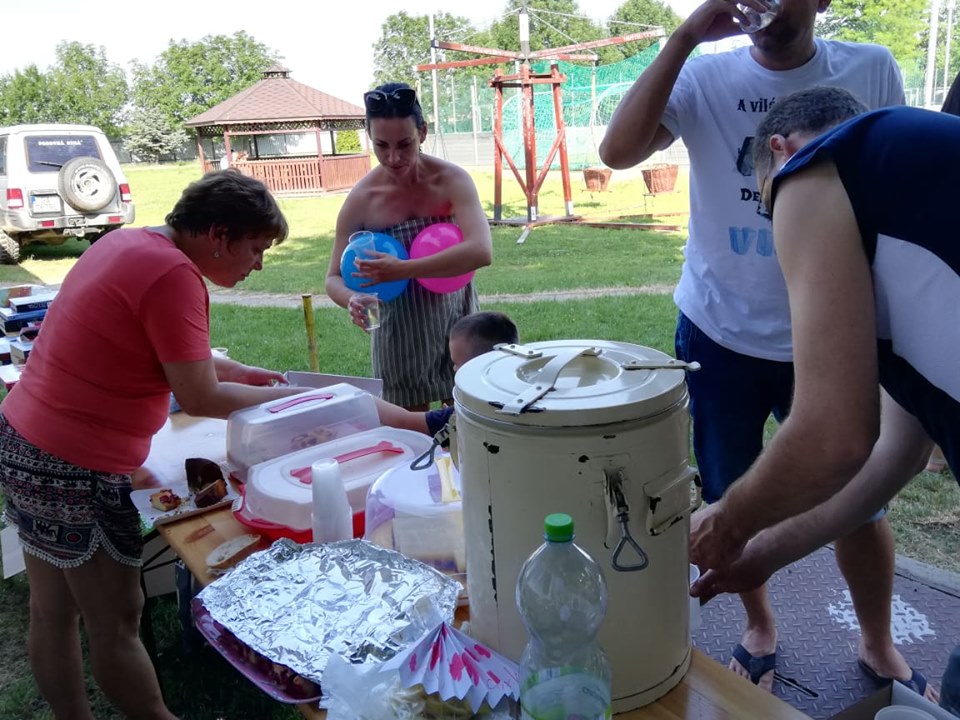 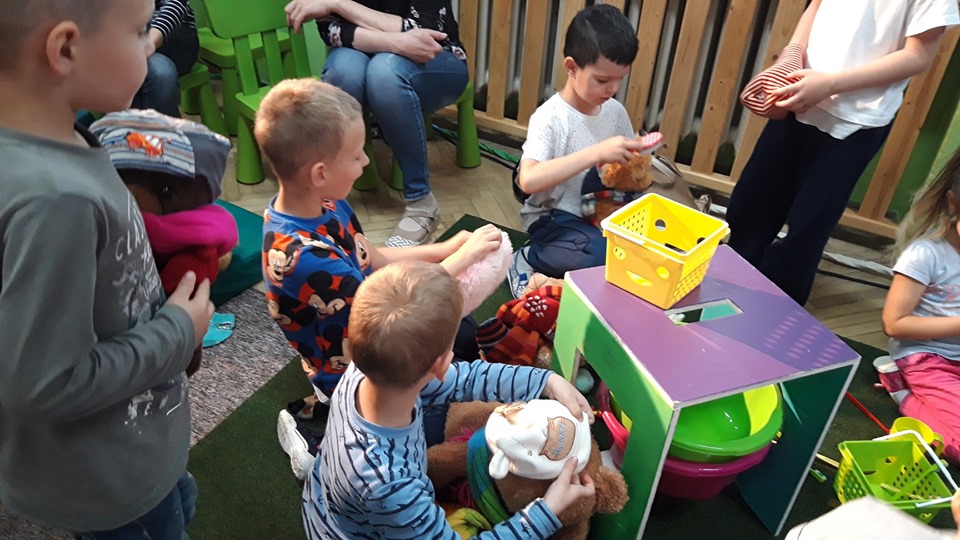 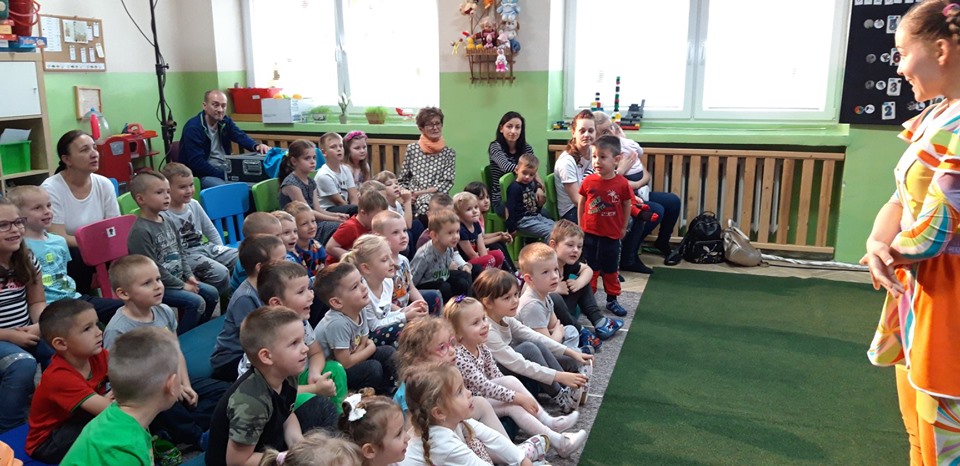 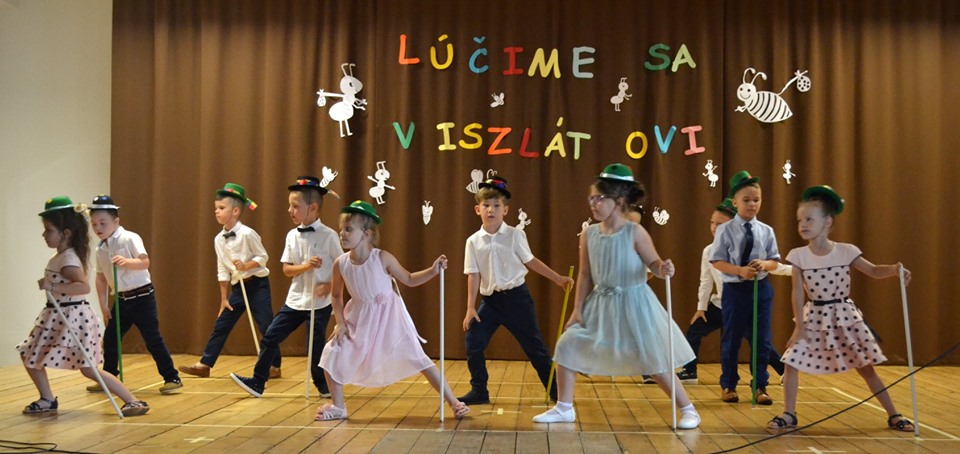